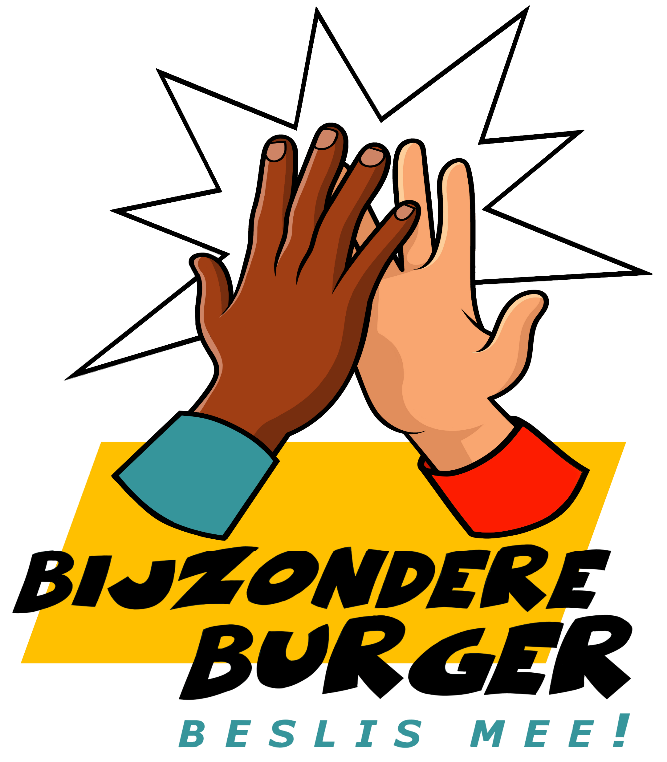 Tweede Kamer
Les 6
6.1 Vorige keer
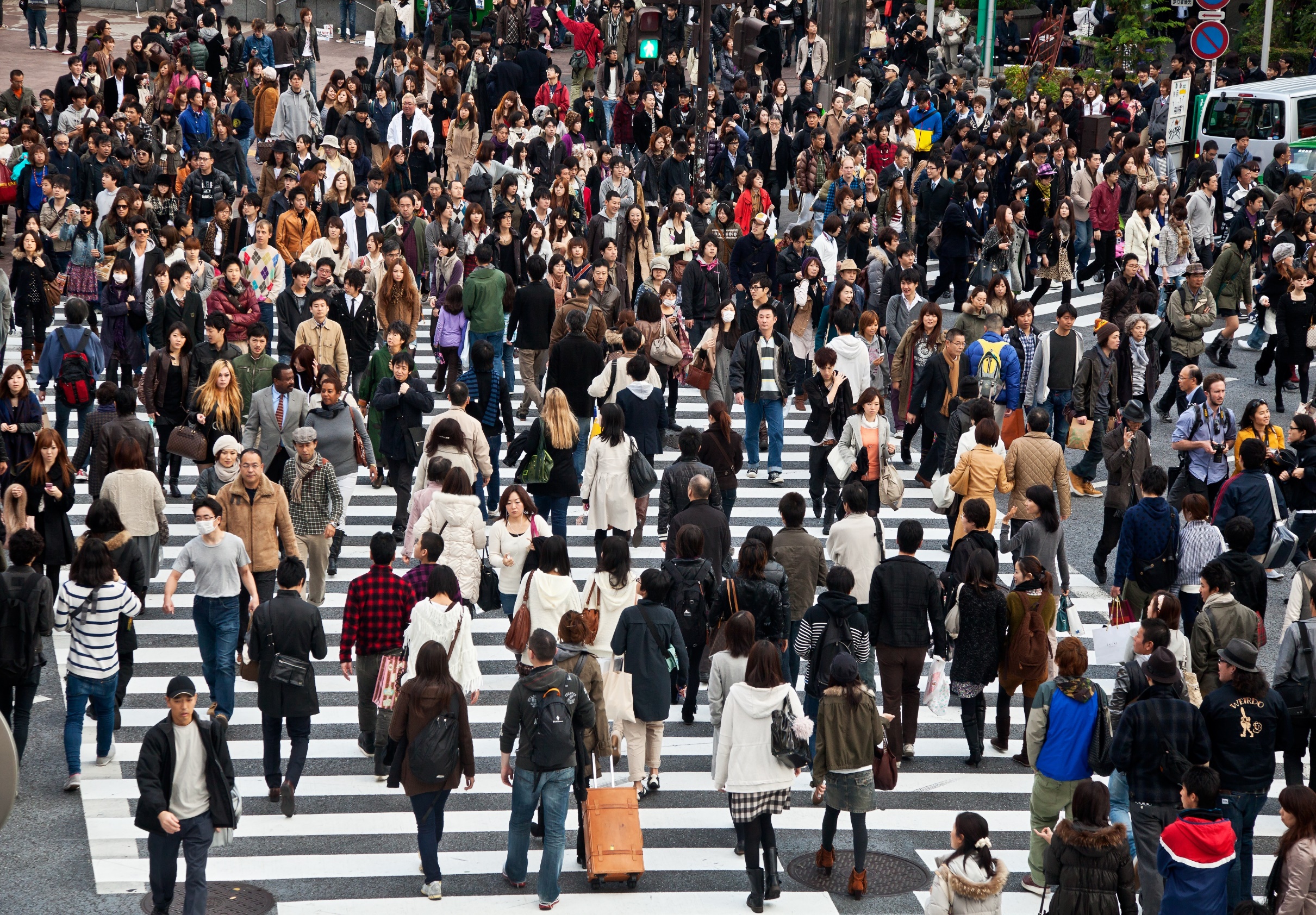 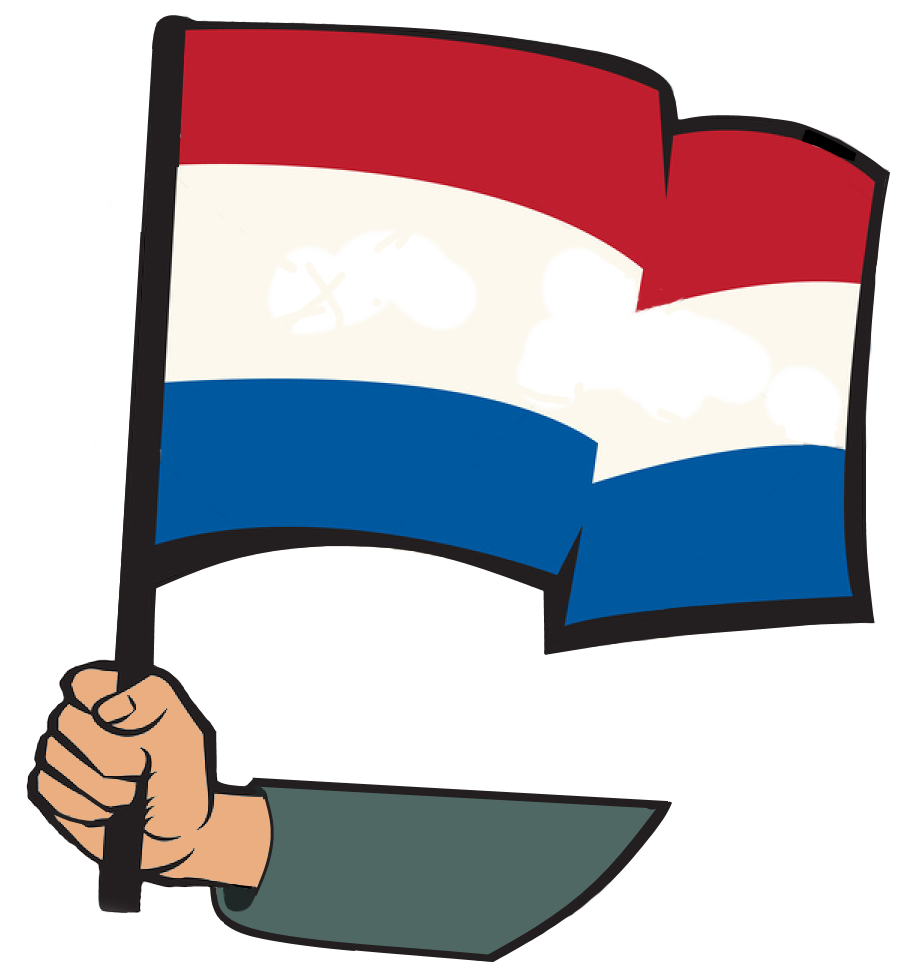 Elke mening telt
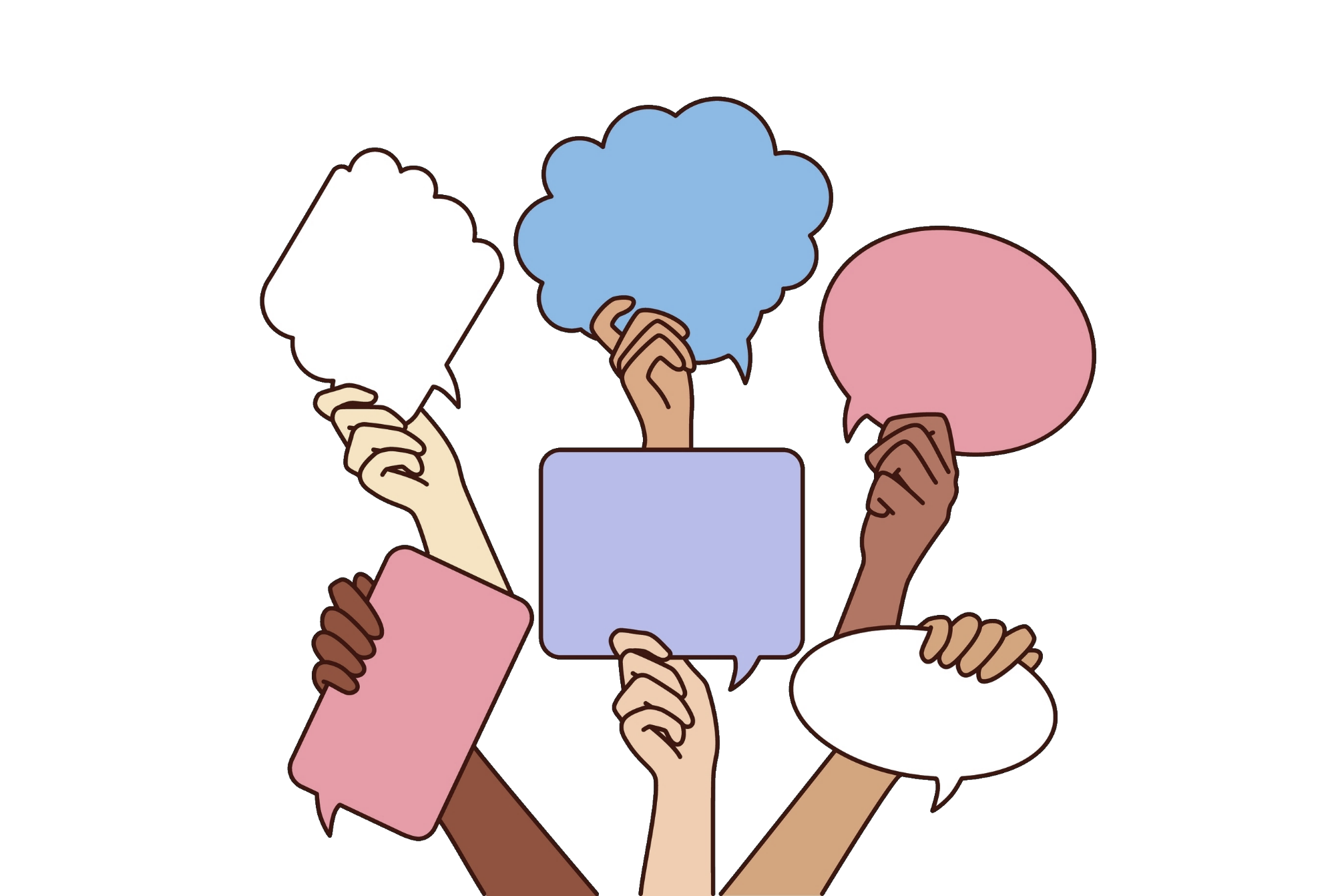 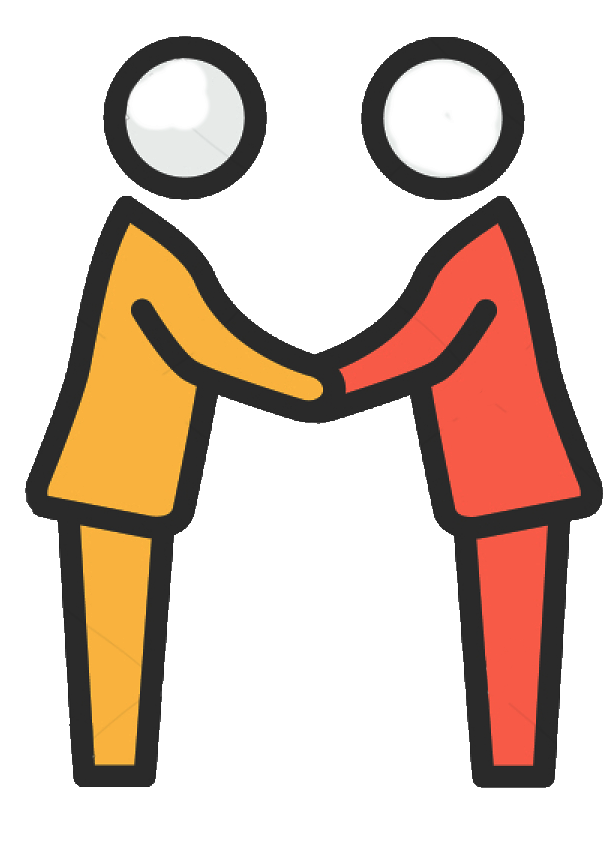 respect
Als er iets te kiezen valt
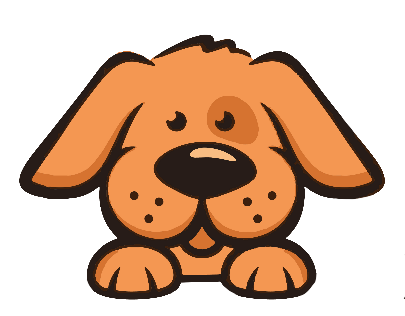 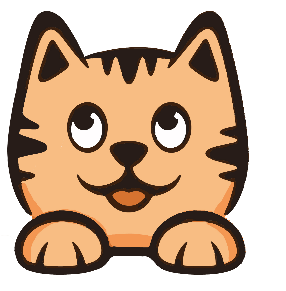 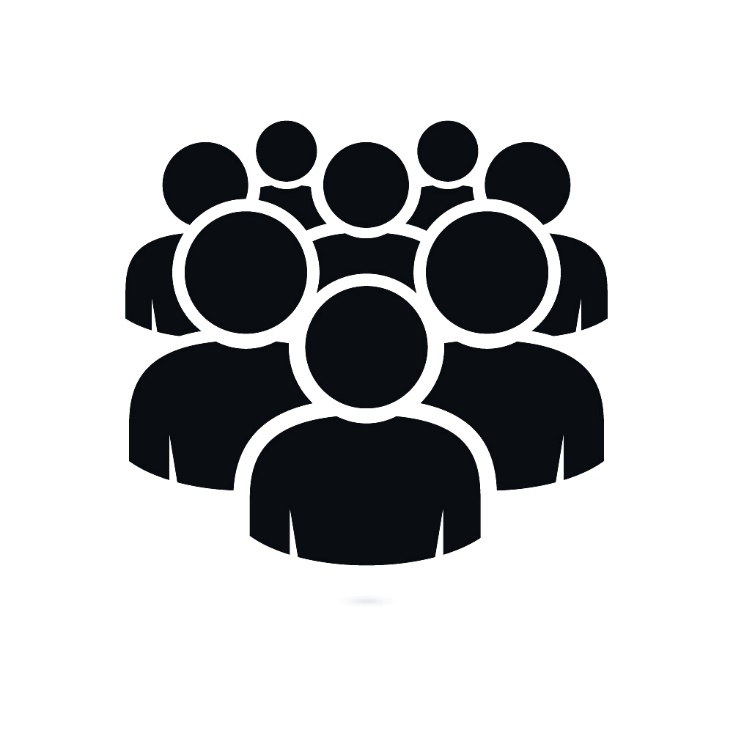 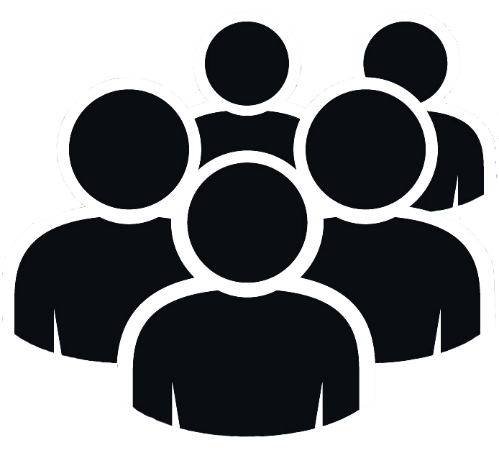 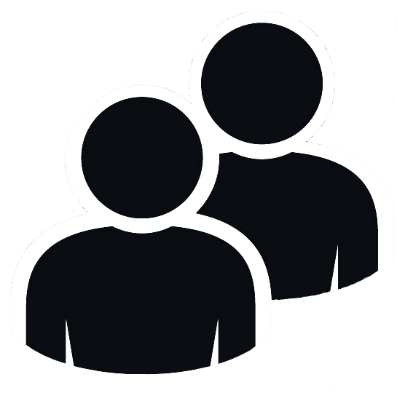 minderheid
meerderheid
1 groep
Democratie
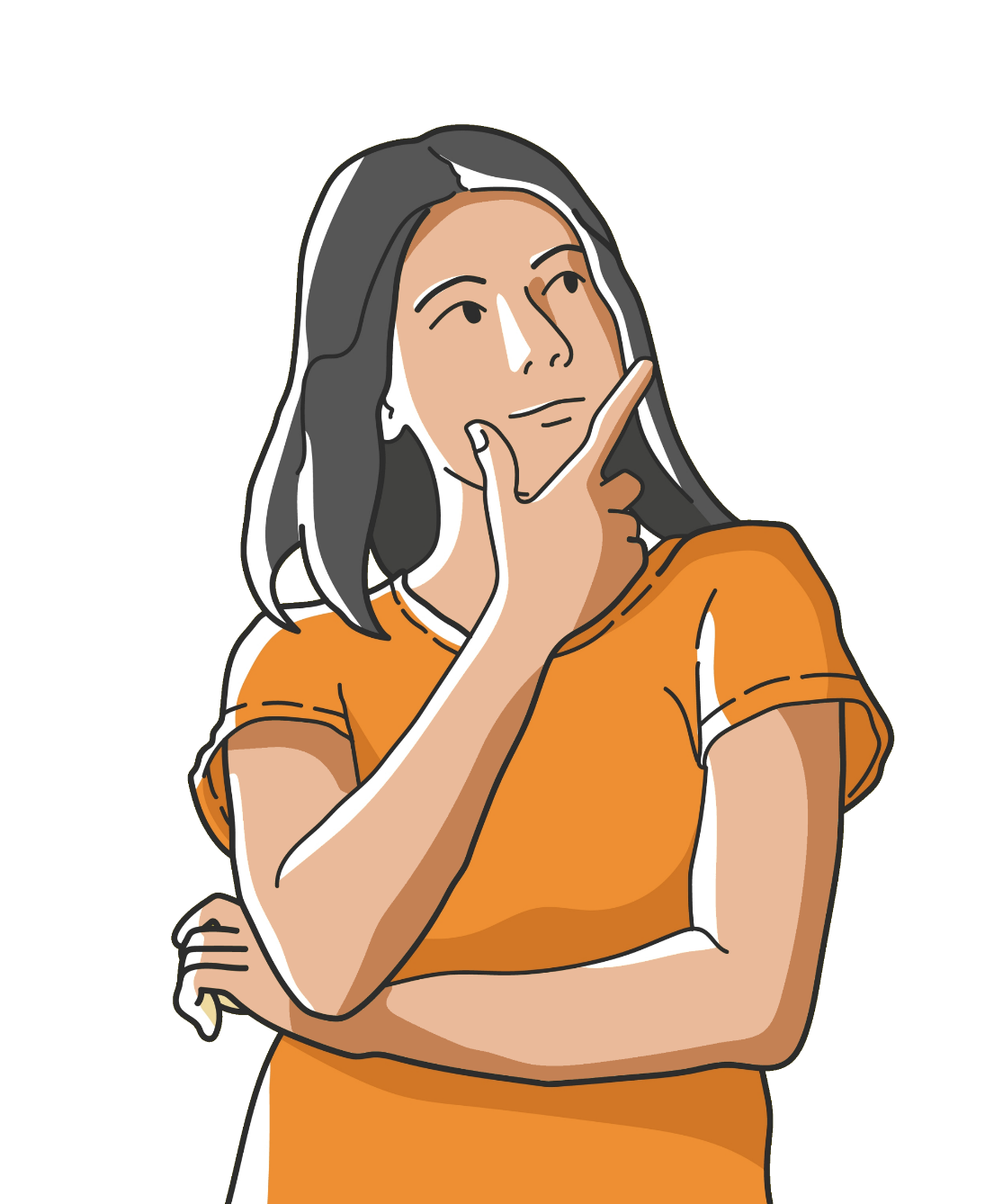 Hoe maken we plannen
waar de meeste mensen
tevreden over zijn?
Deal!
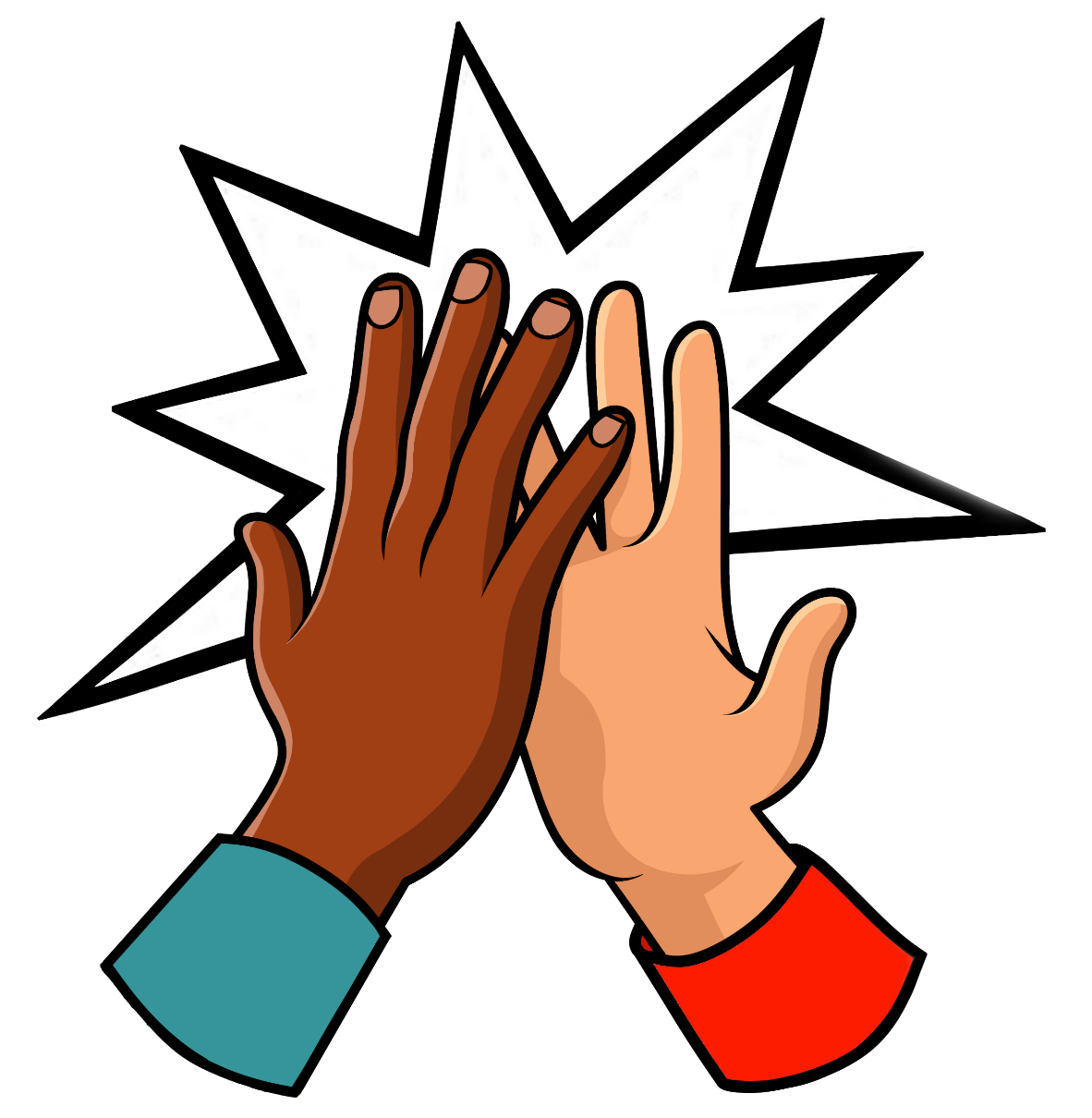 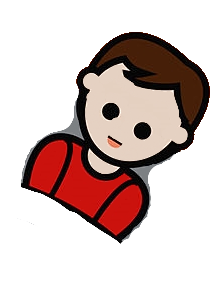 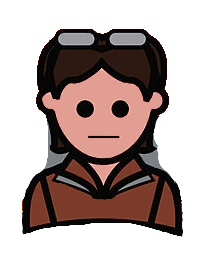 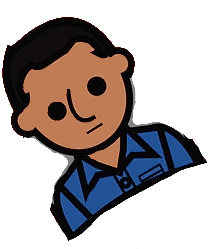 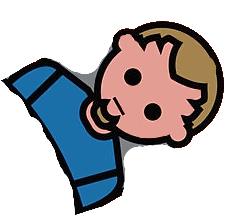 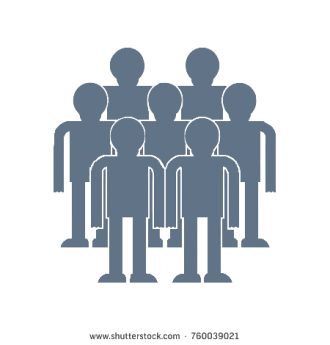 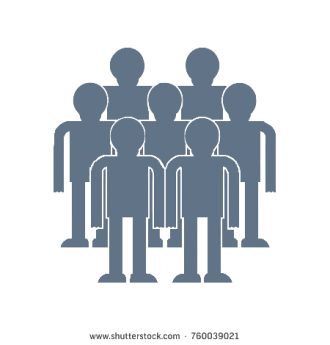 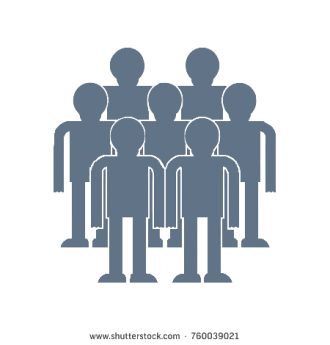 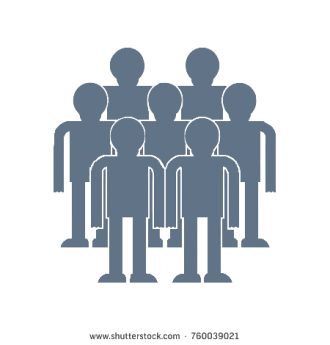 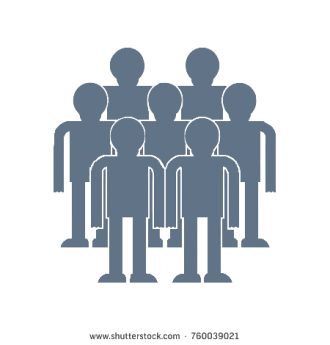 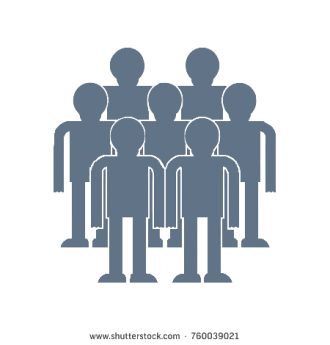 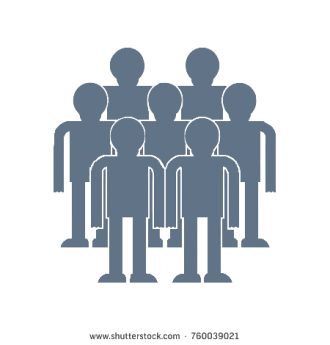 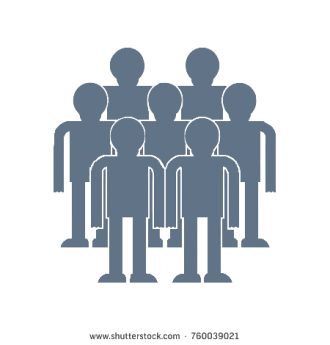 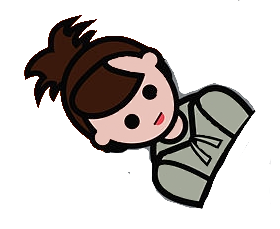 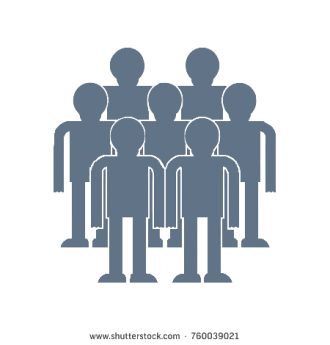 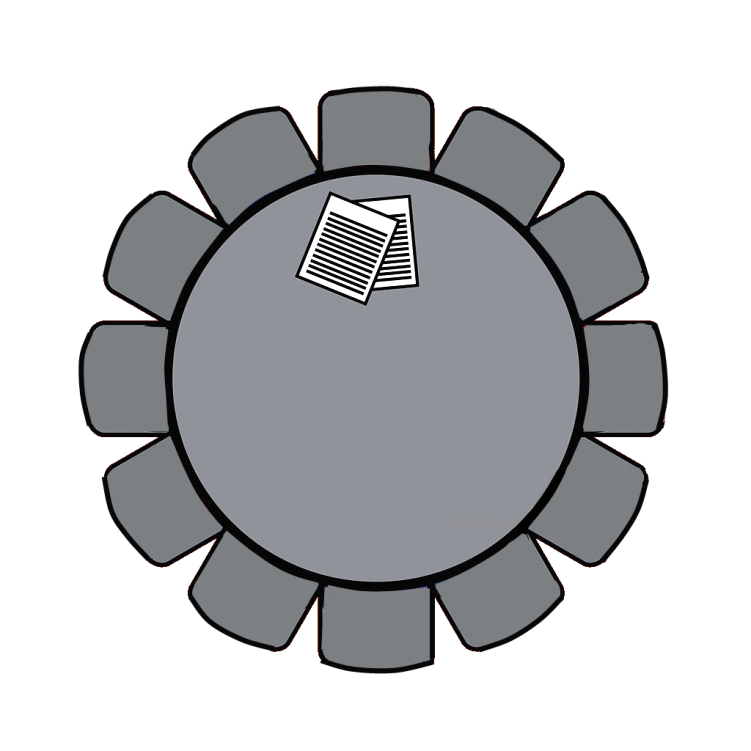 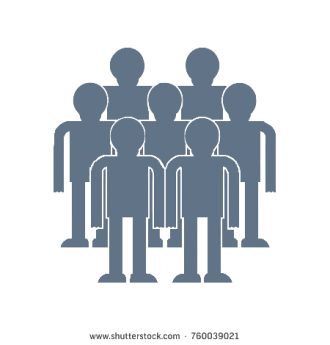 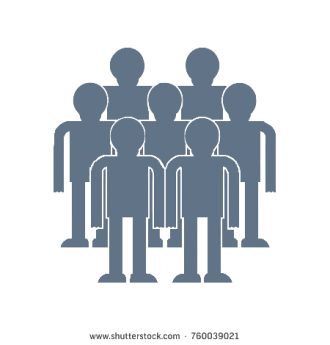 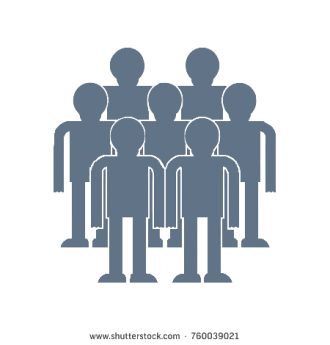 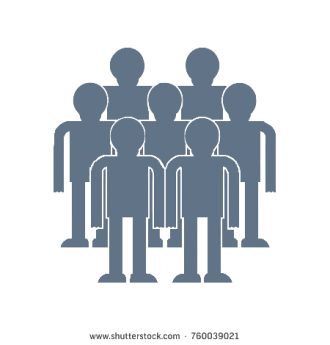 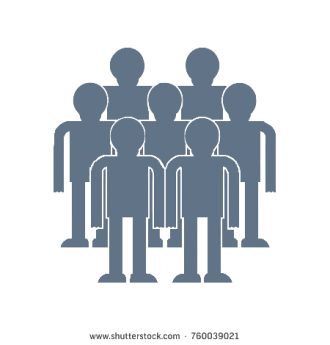 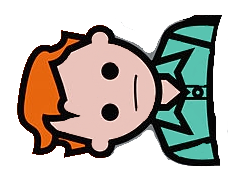 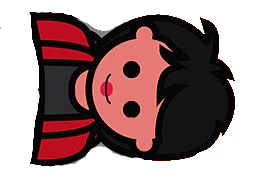 vergadertafel
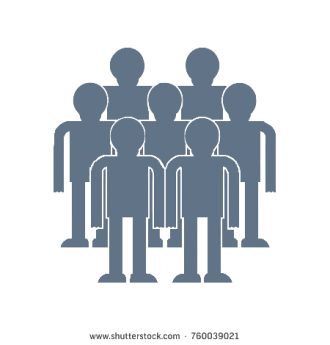 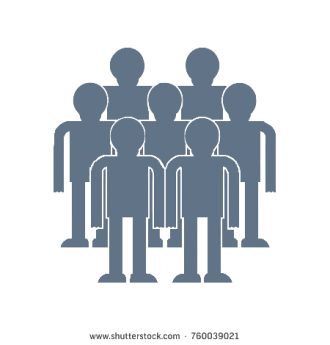 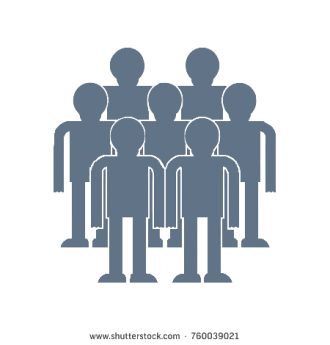 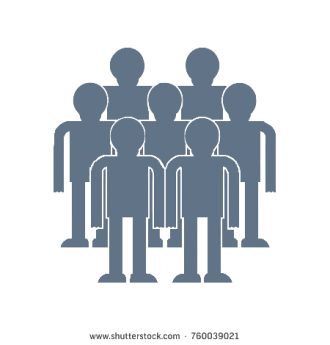 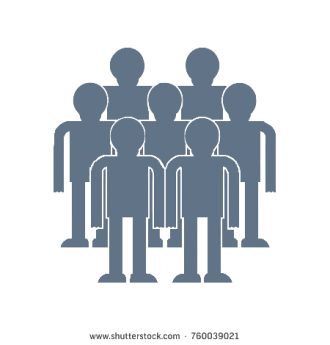 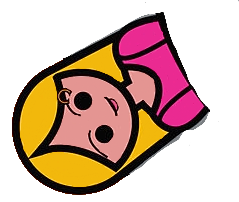 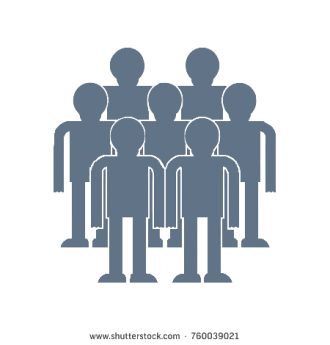 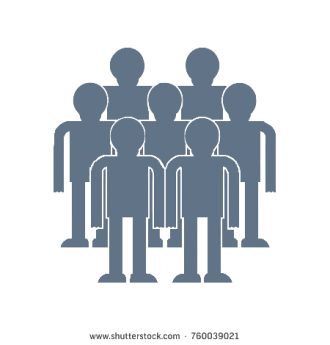 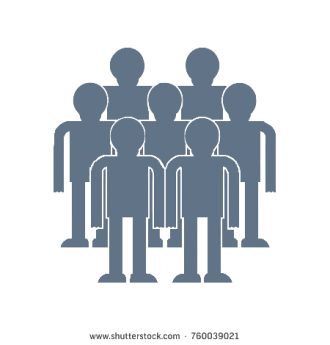 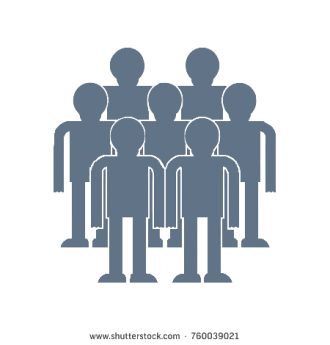 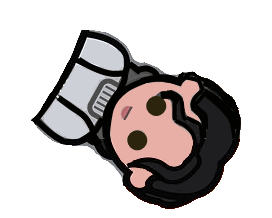 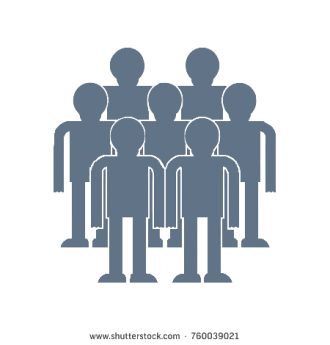 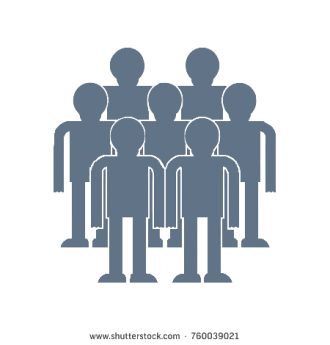 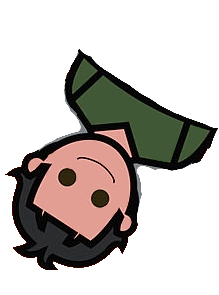 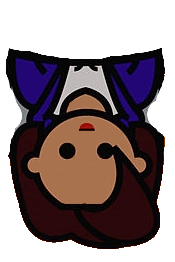 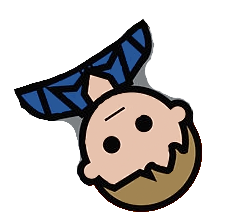 Politieke partijen
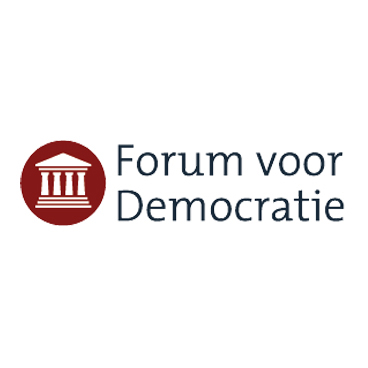 FVD
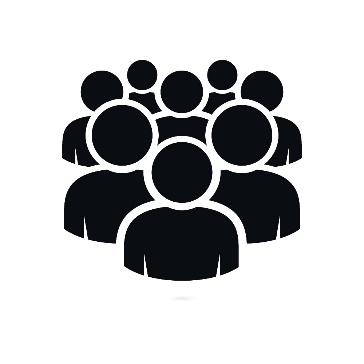 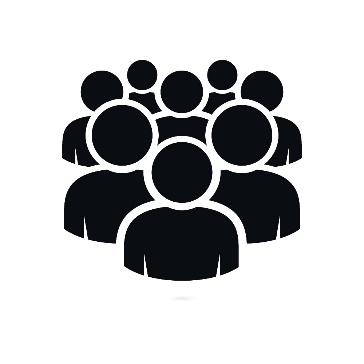 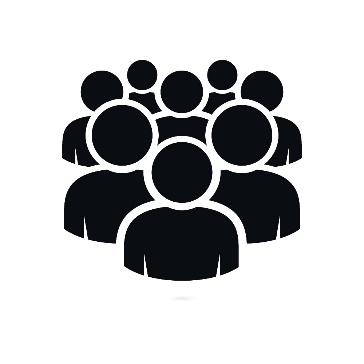 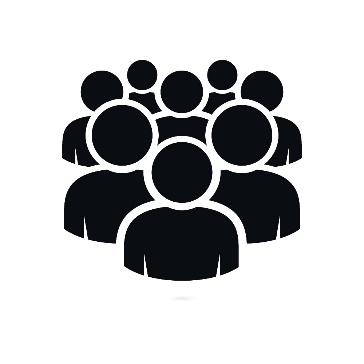 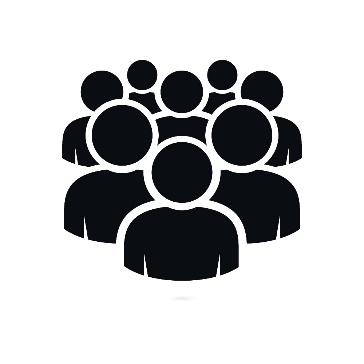 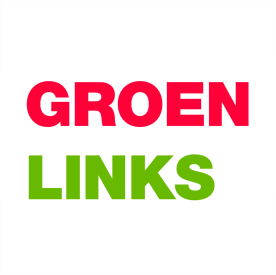 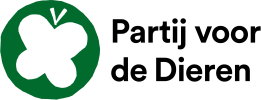 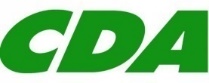 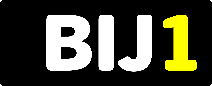 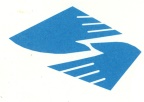 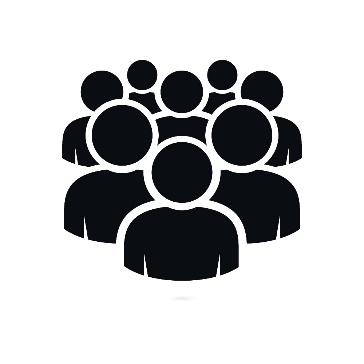 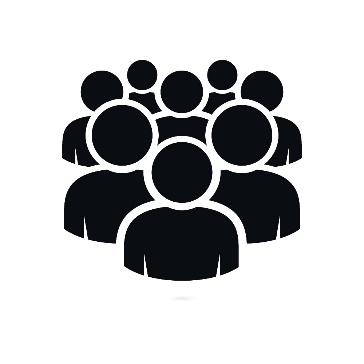 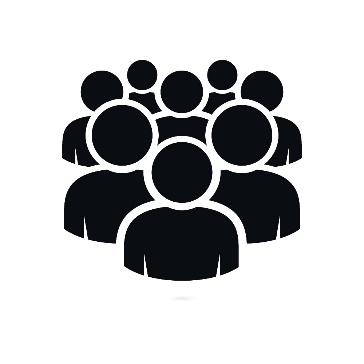 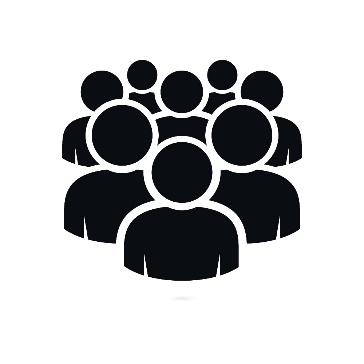 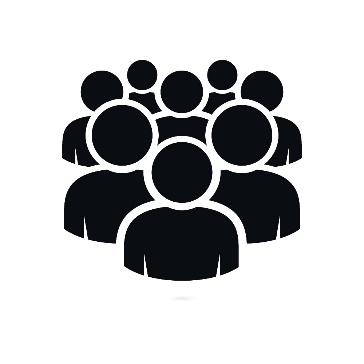 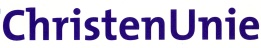 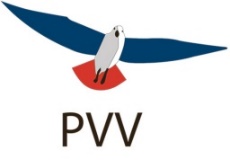 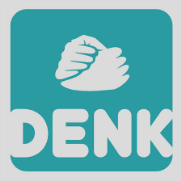 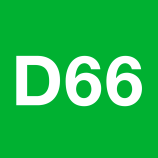 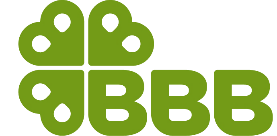 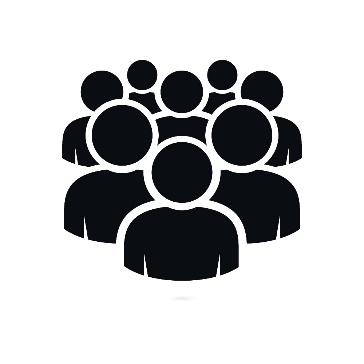 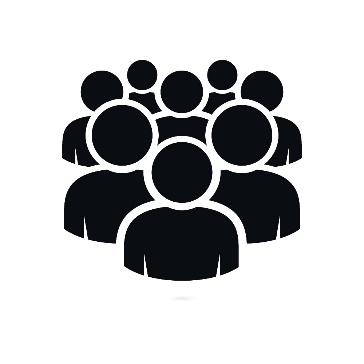 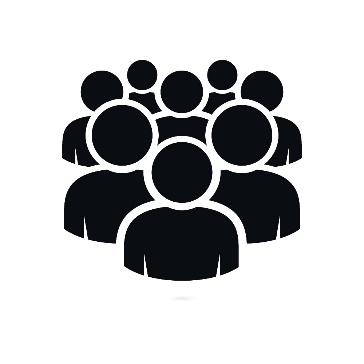 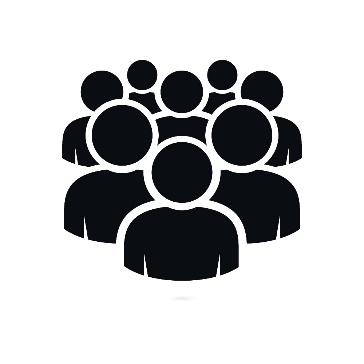 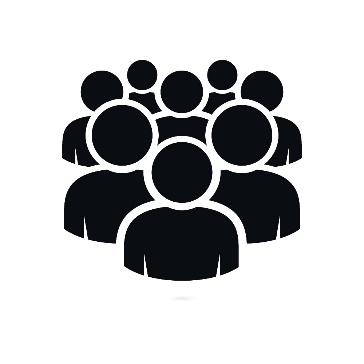 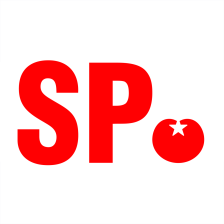 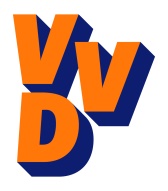 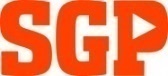 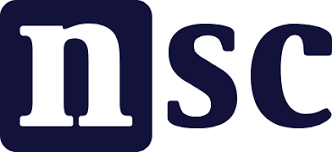 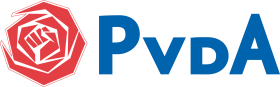 Democratie = je verlies nemen
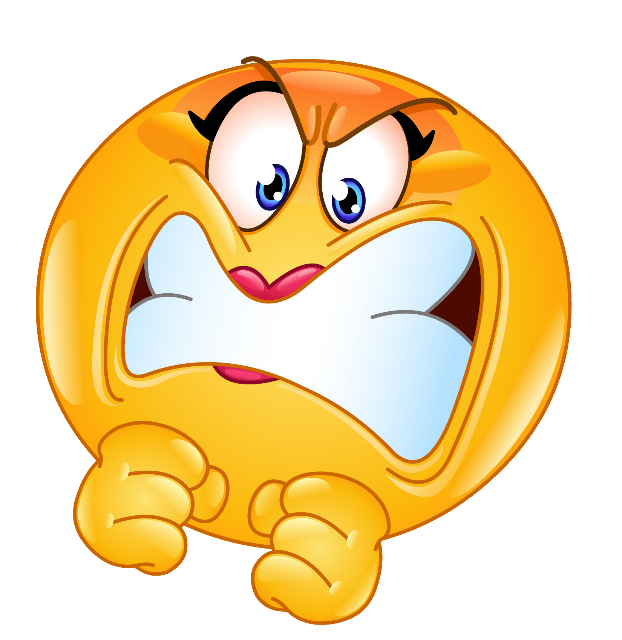 Volgende keer beter!
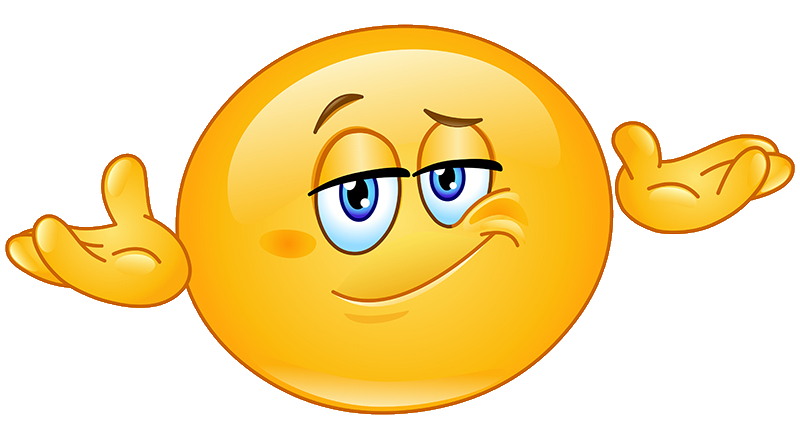 6.2 Een klein stukje aarde
Onze aarde
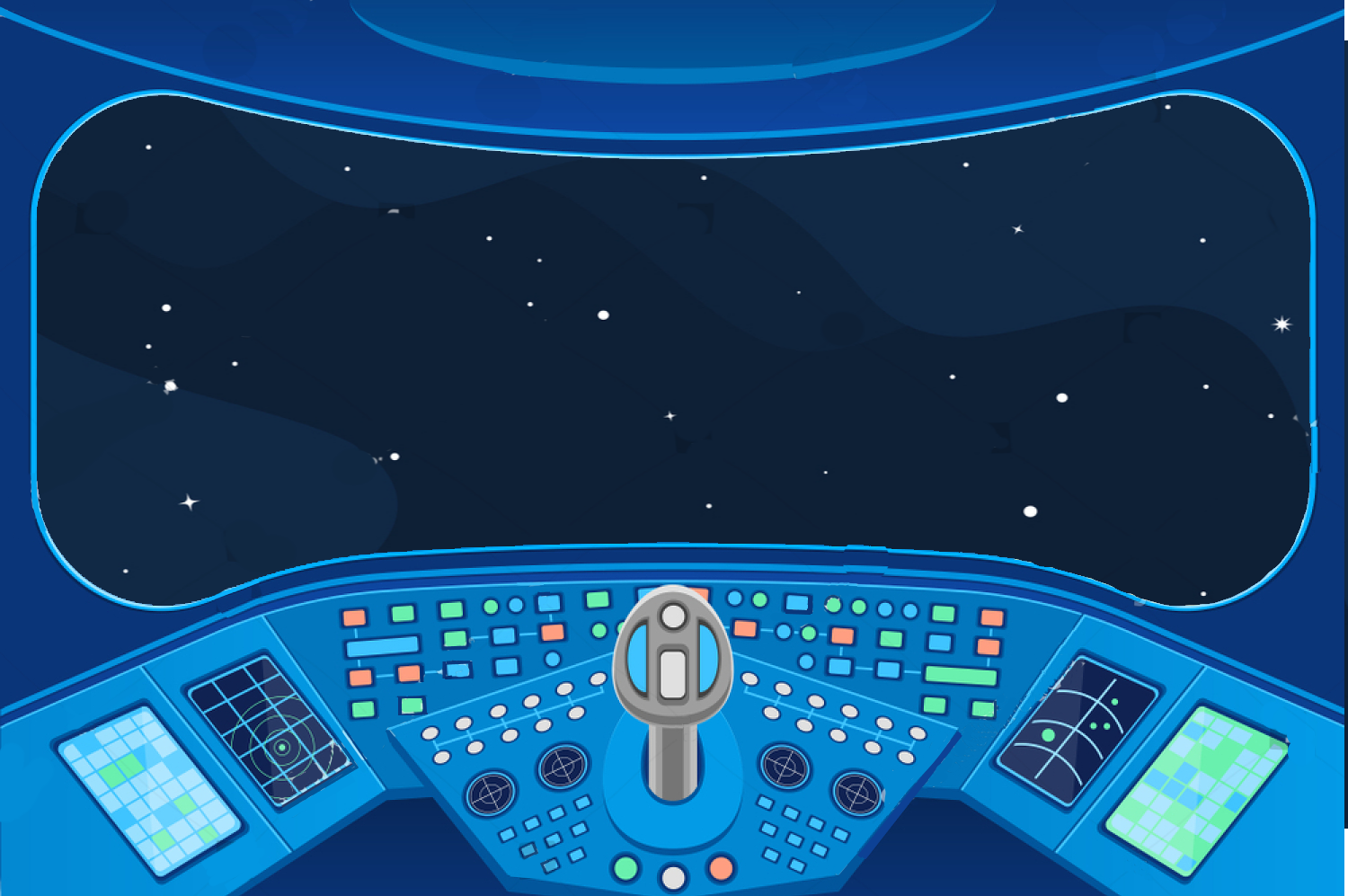 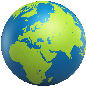 Onze aarde
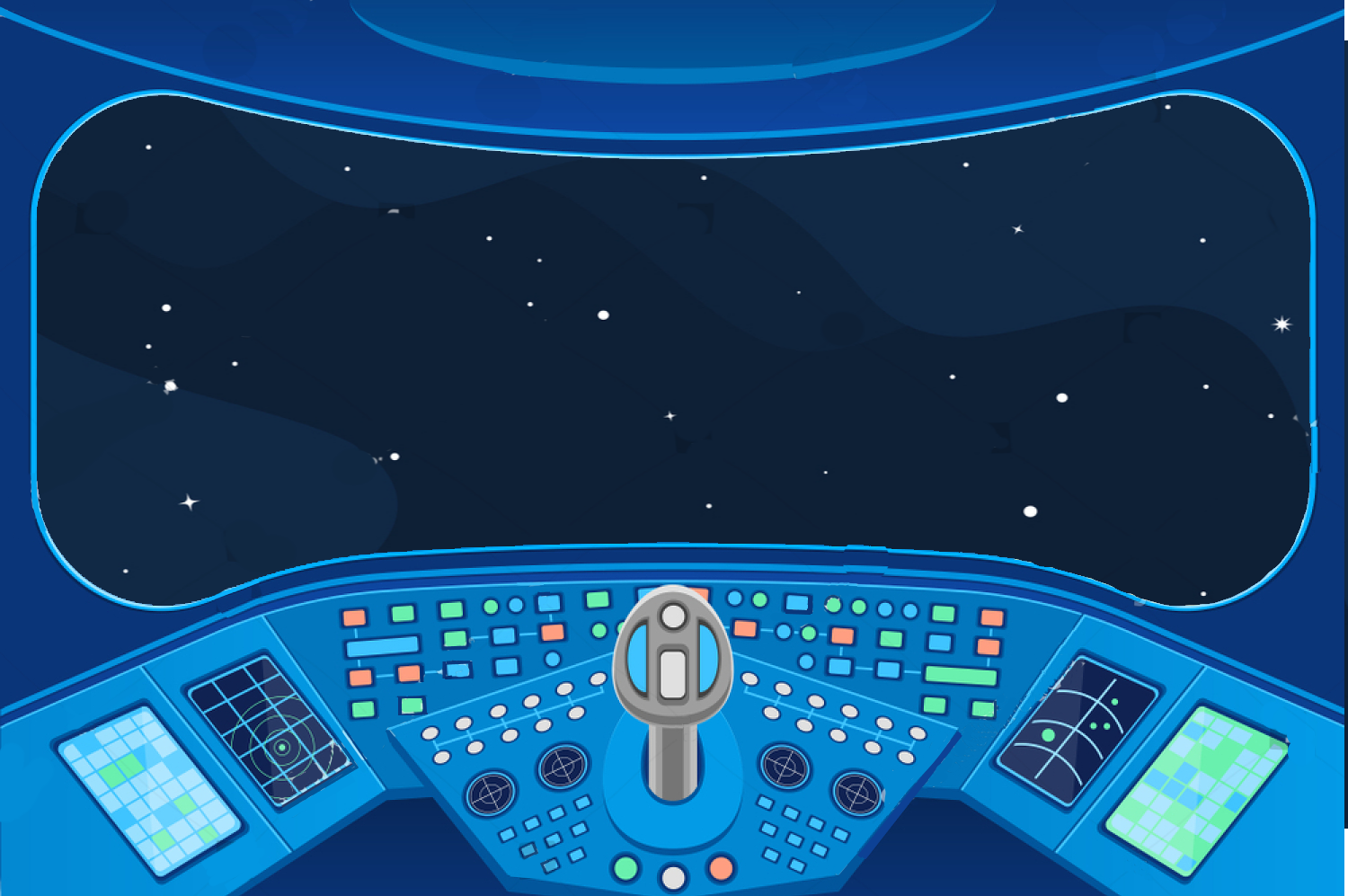 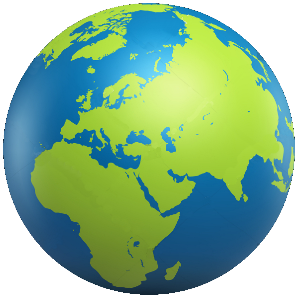 Onze aarde
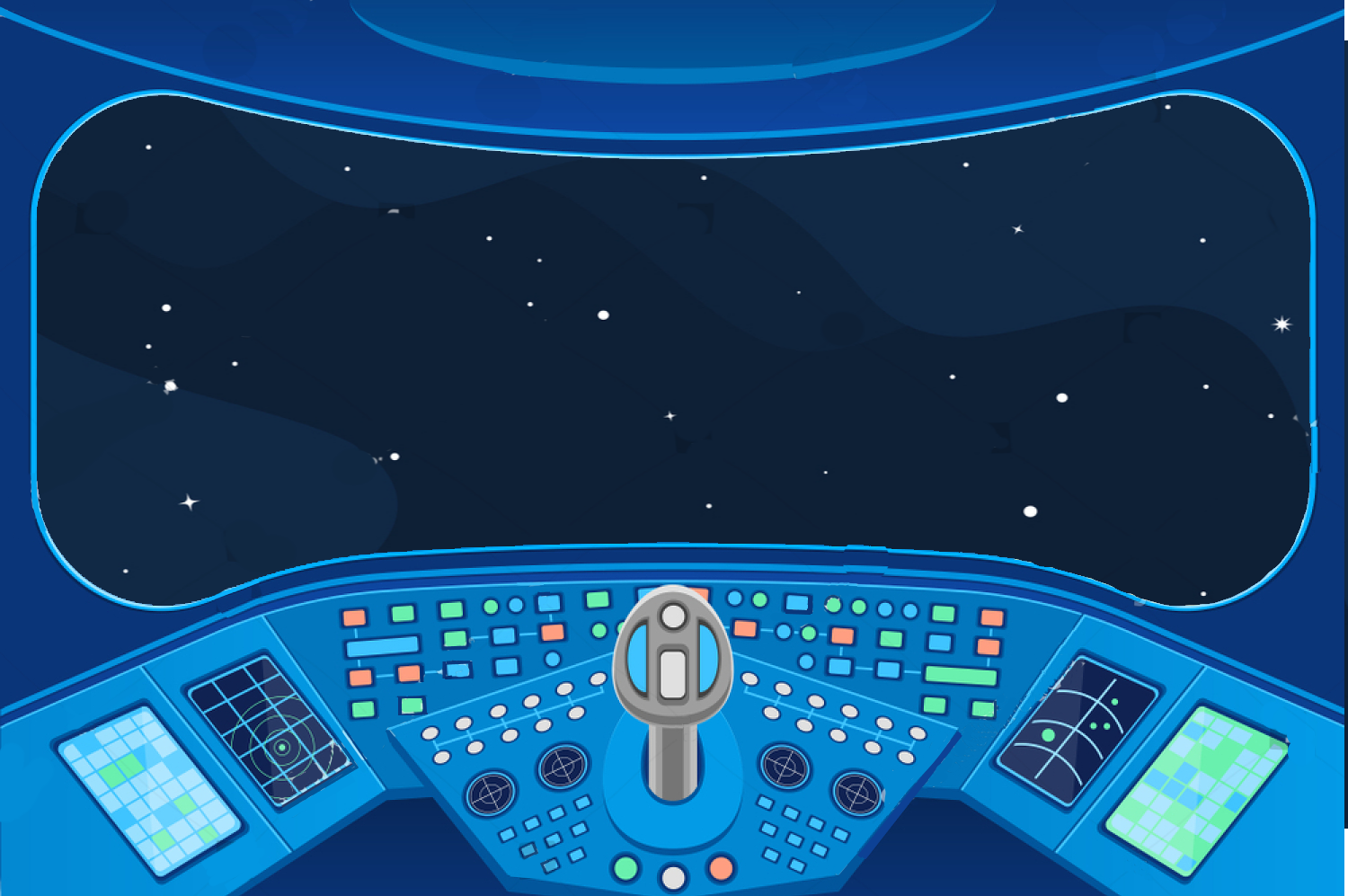 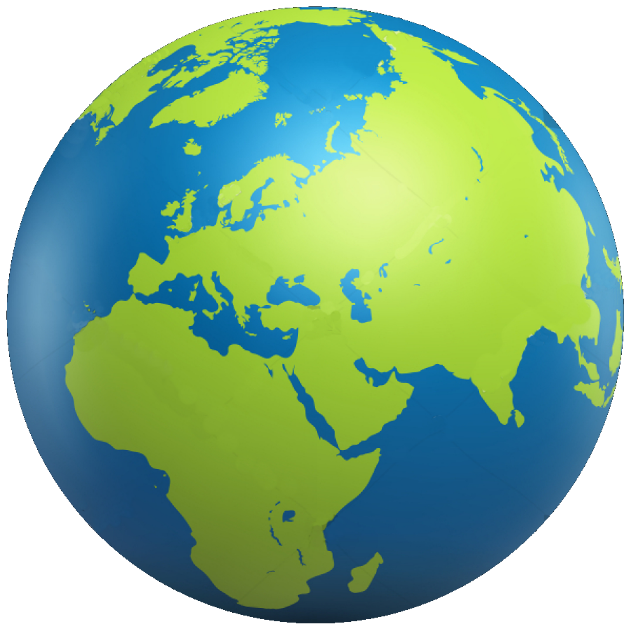 Onze aarde
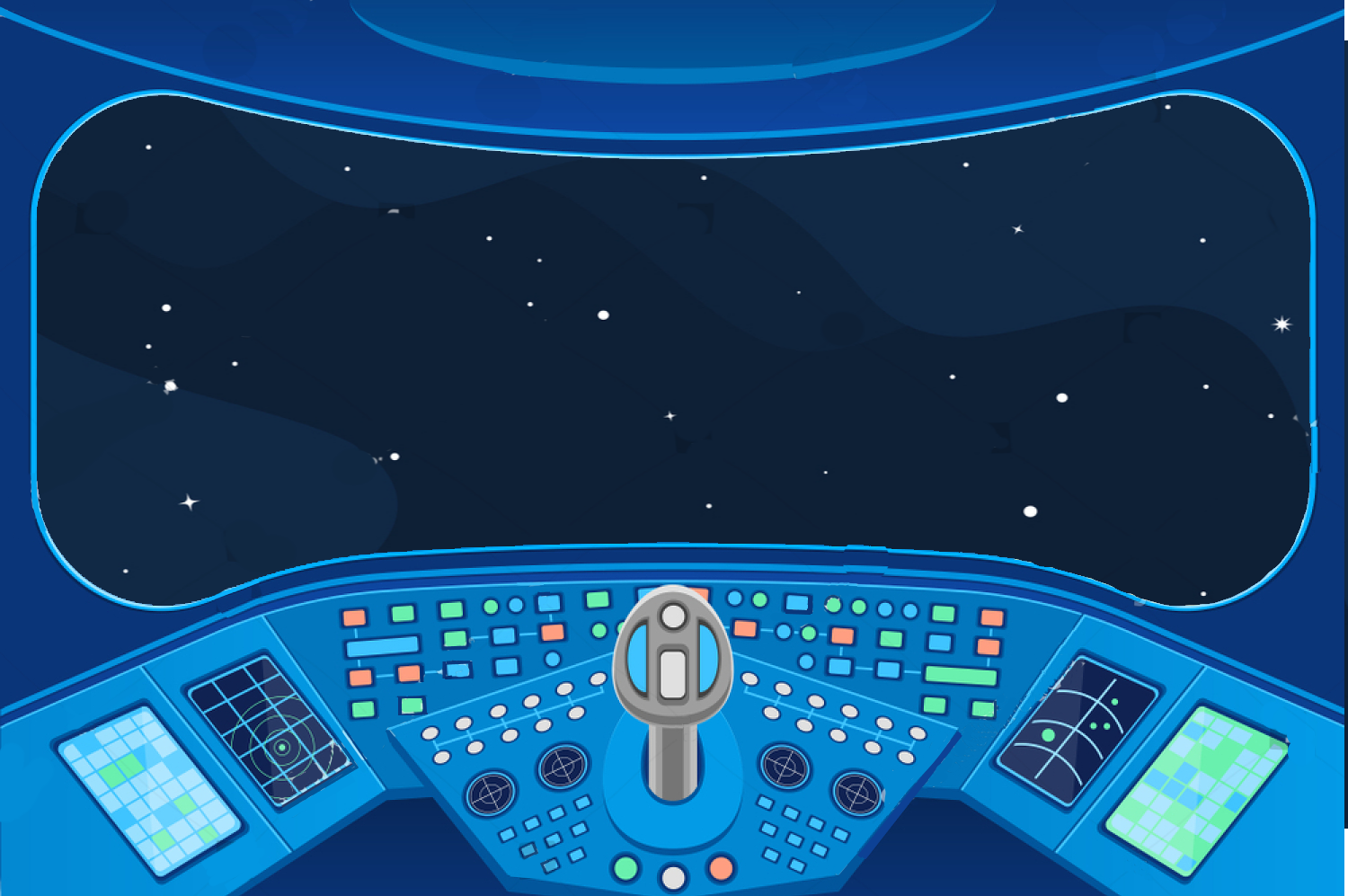 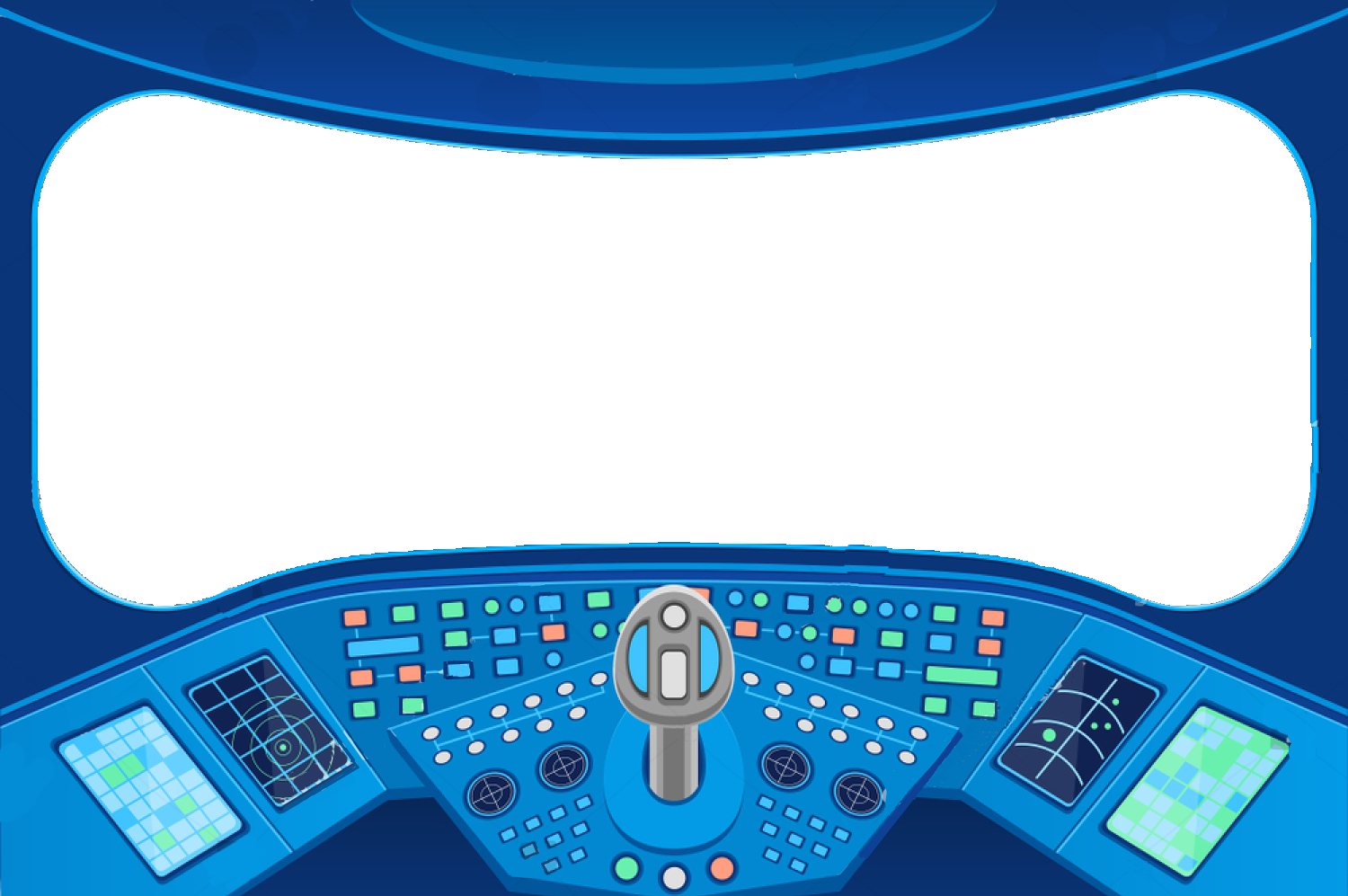 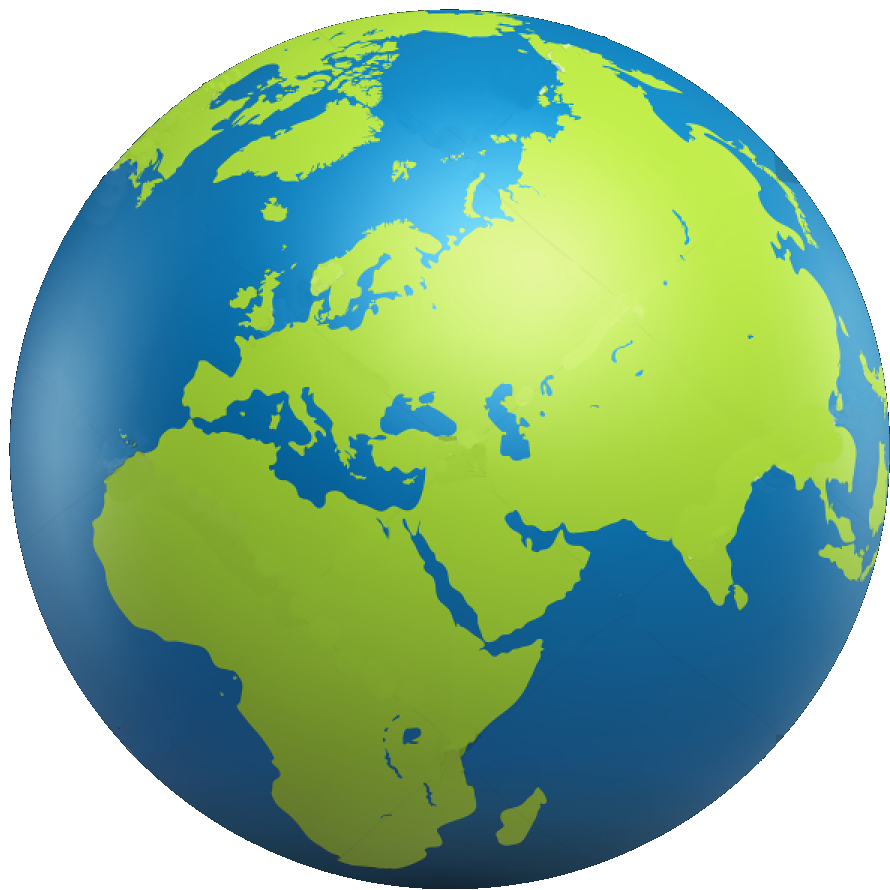 Onze aarde
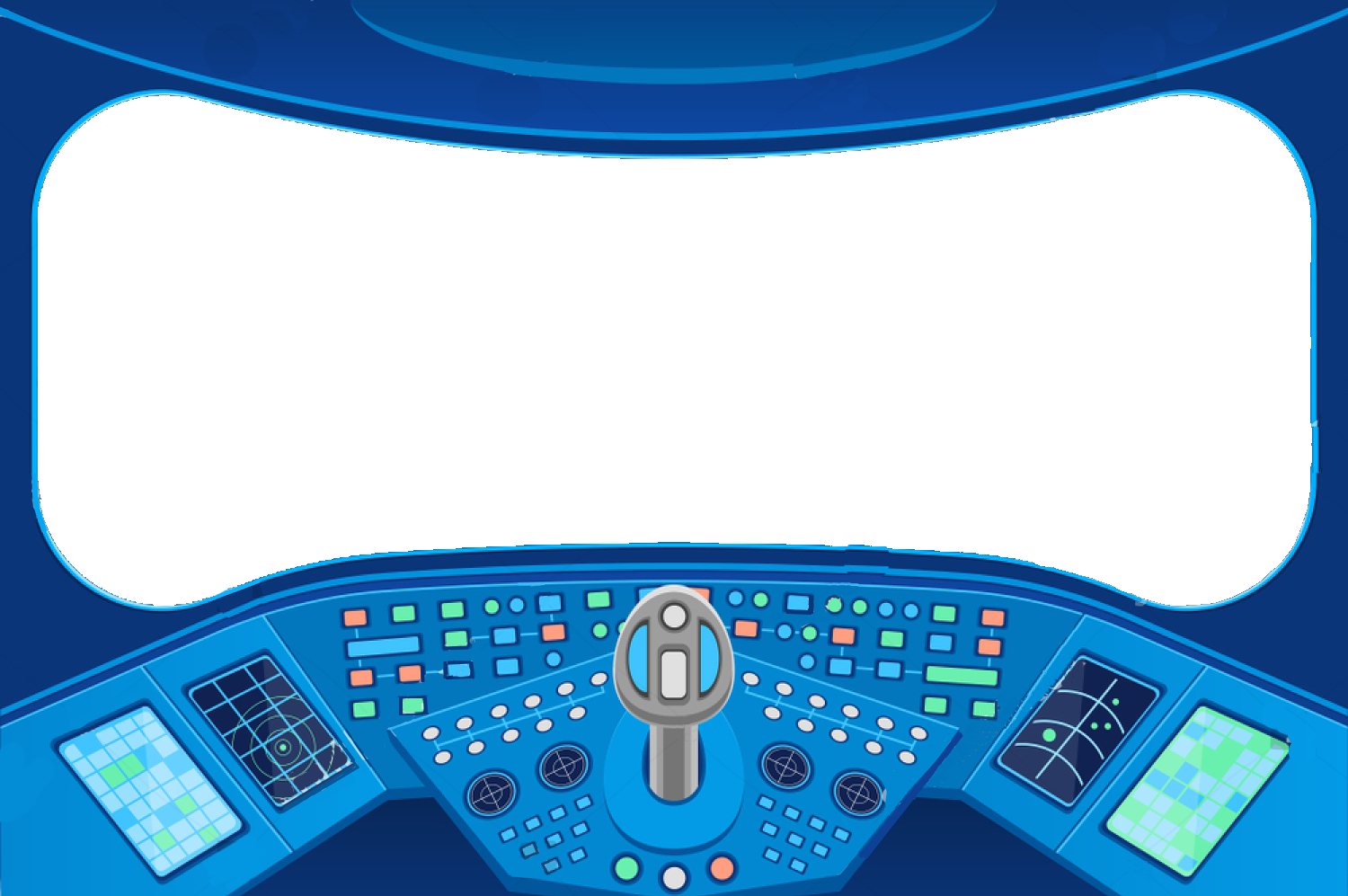 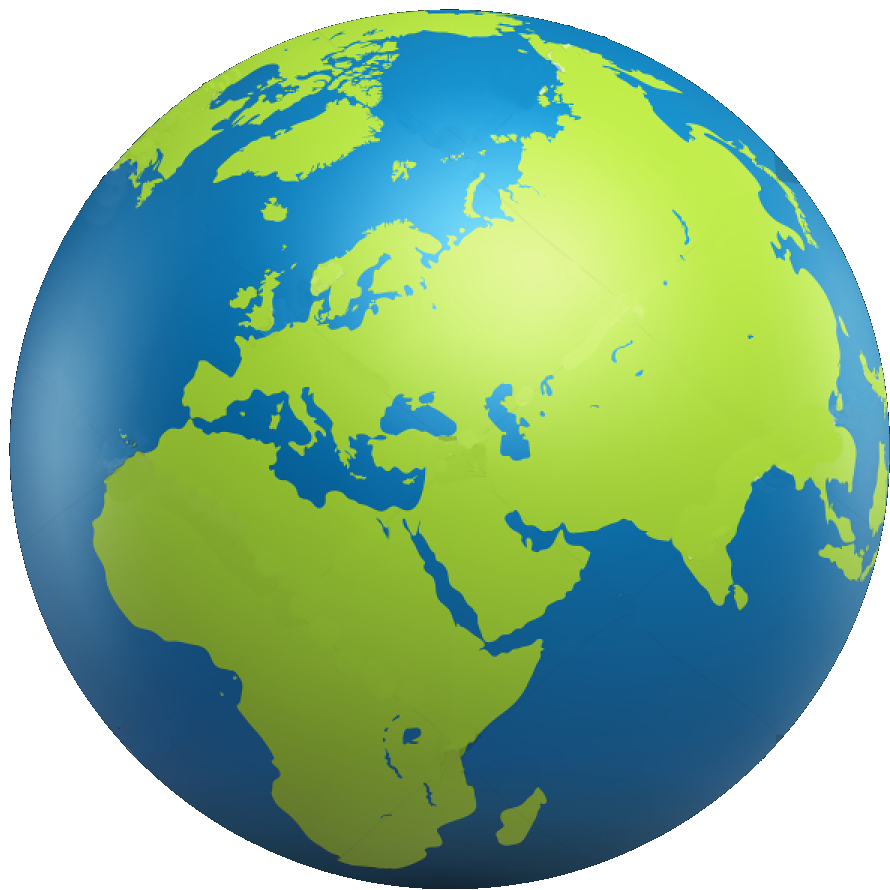 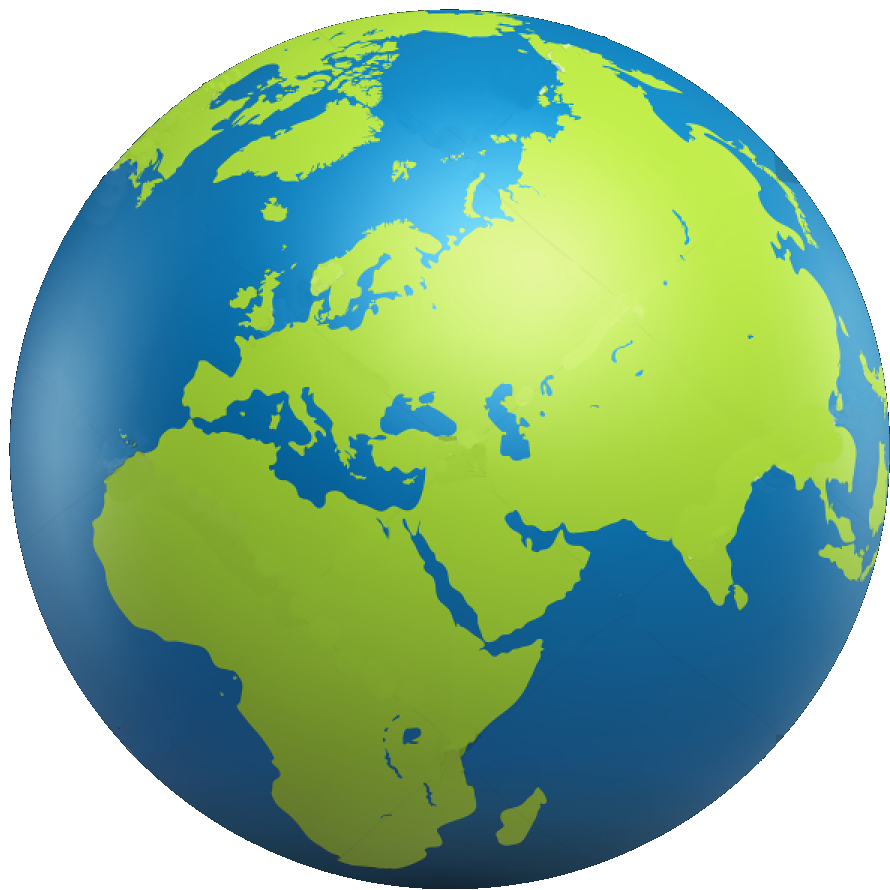 Onze aarde
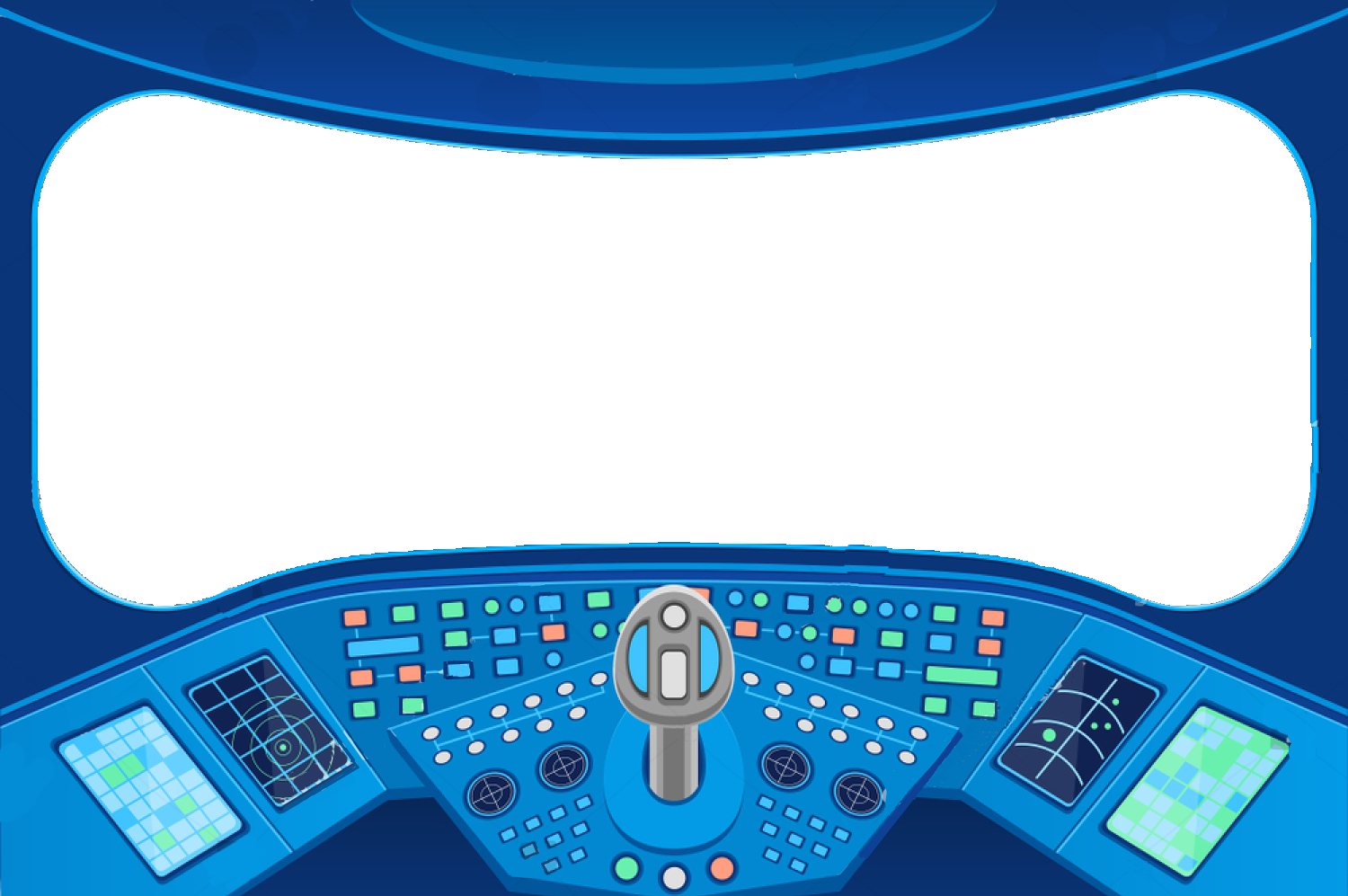 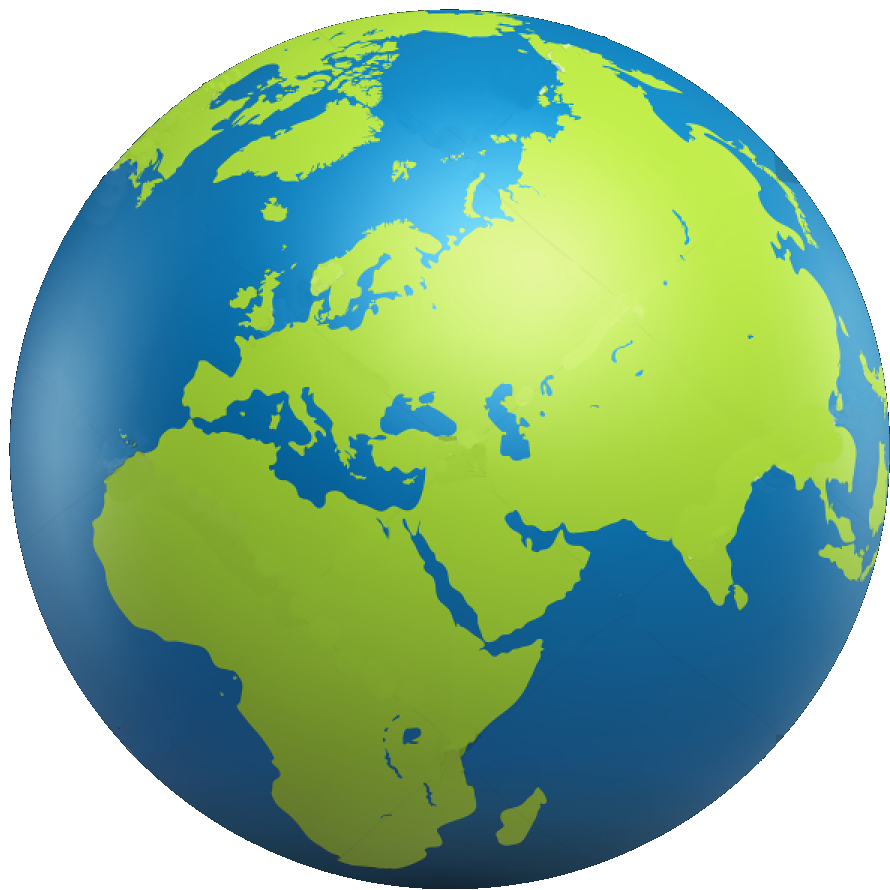 Onze aarde
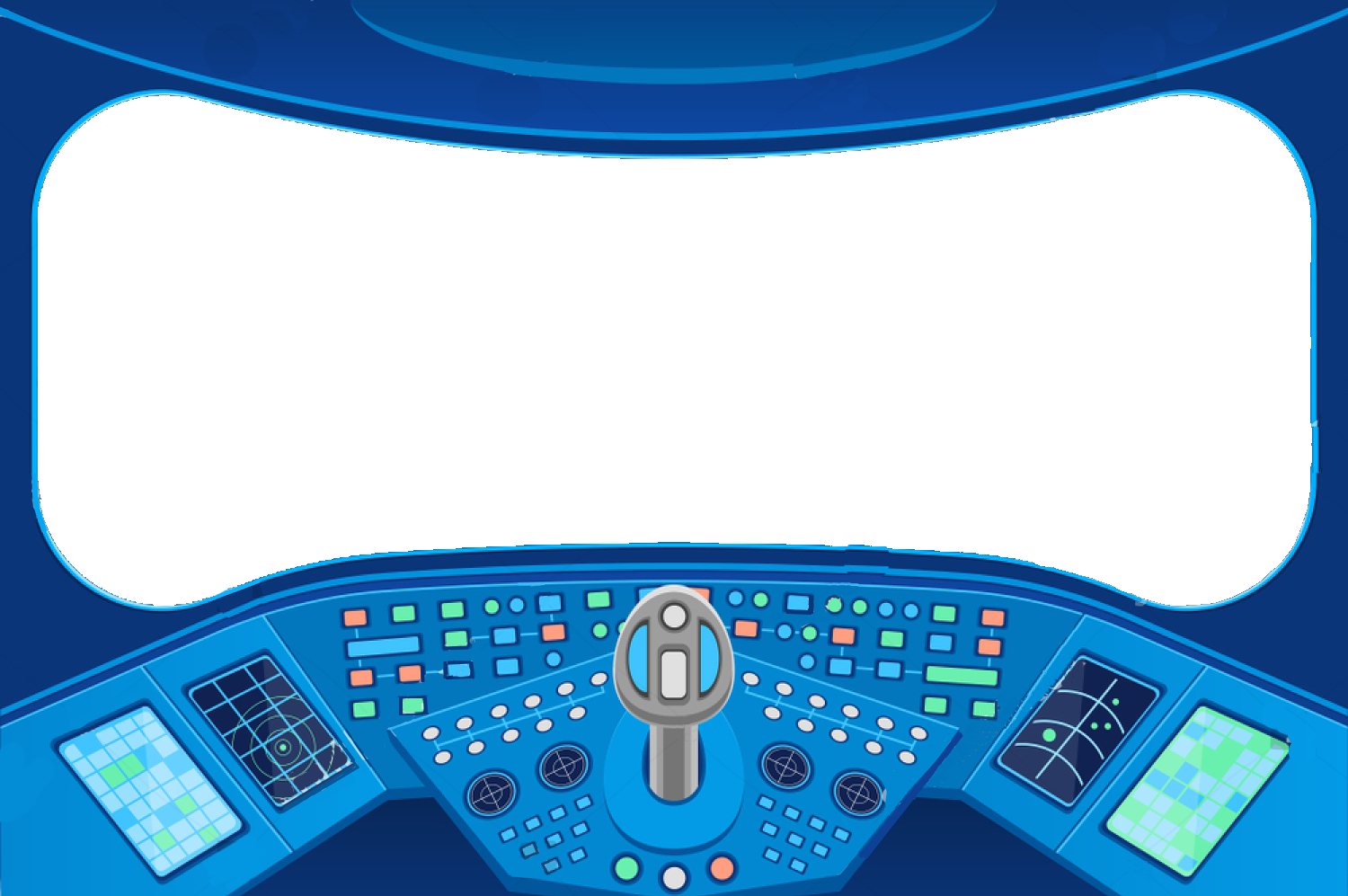 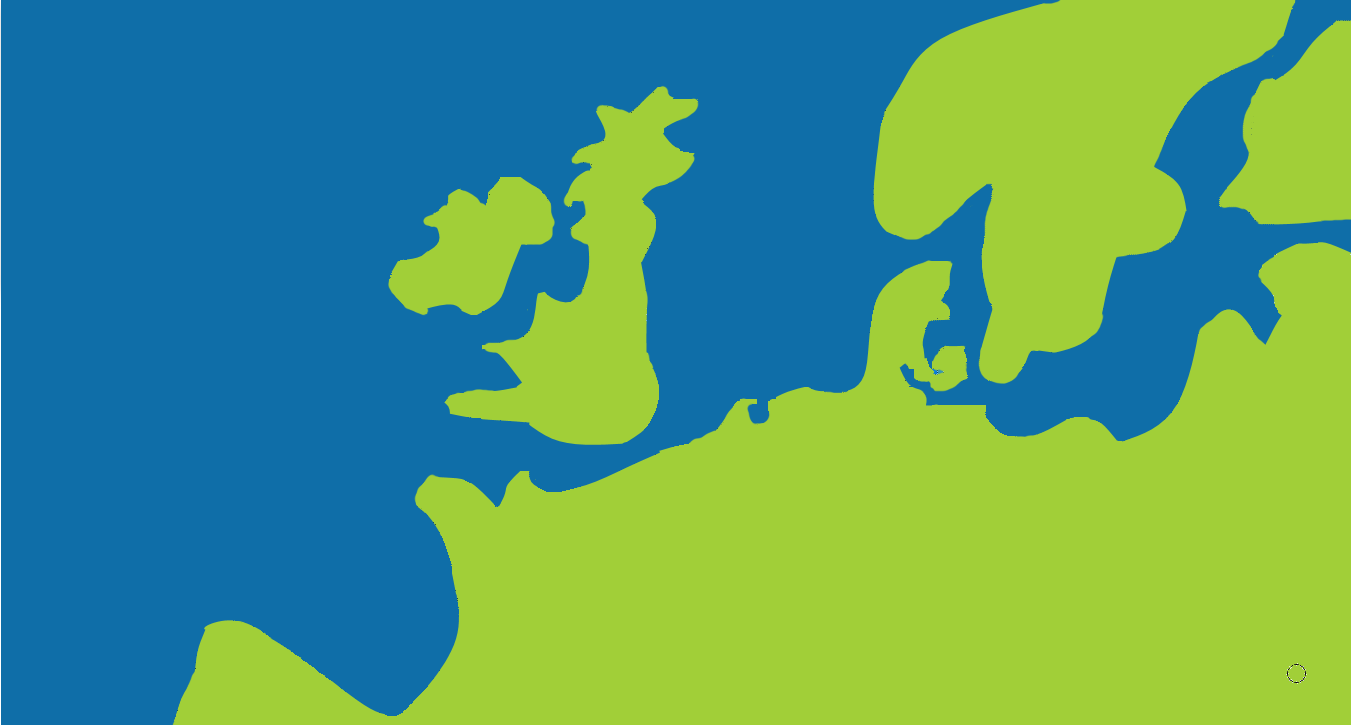 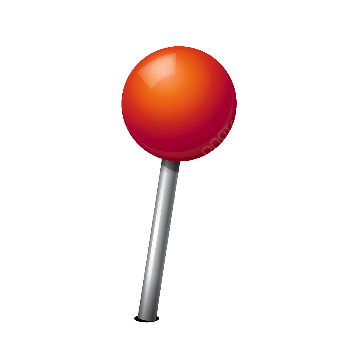 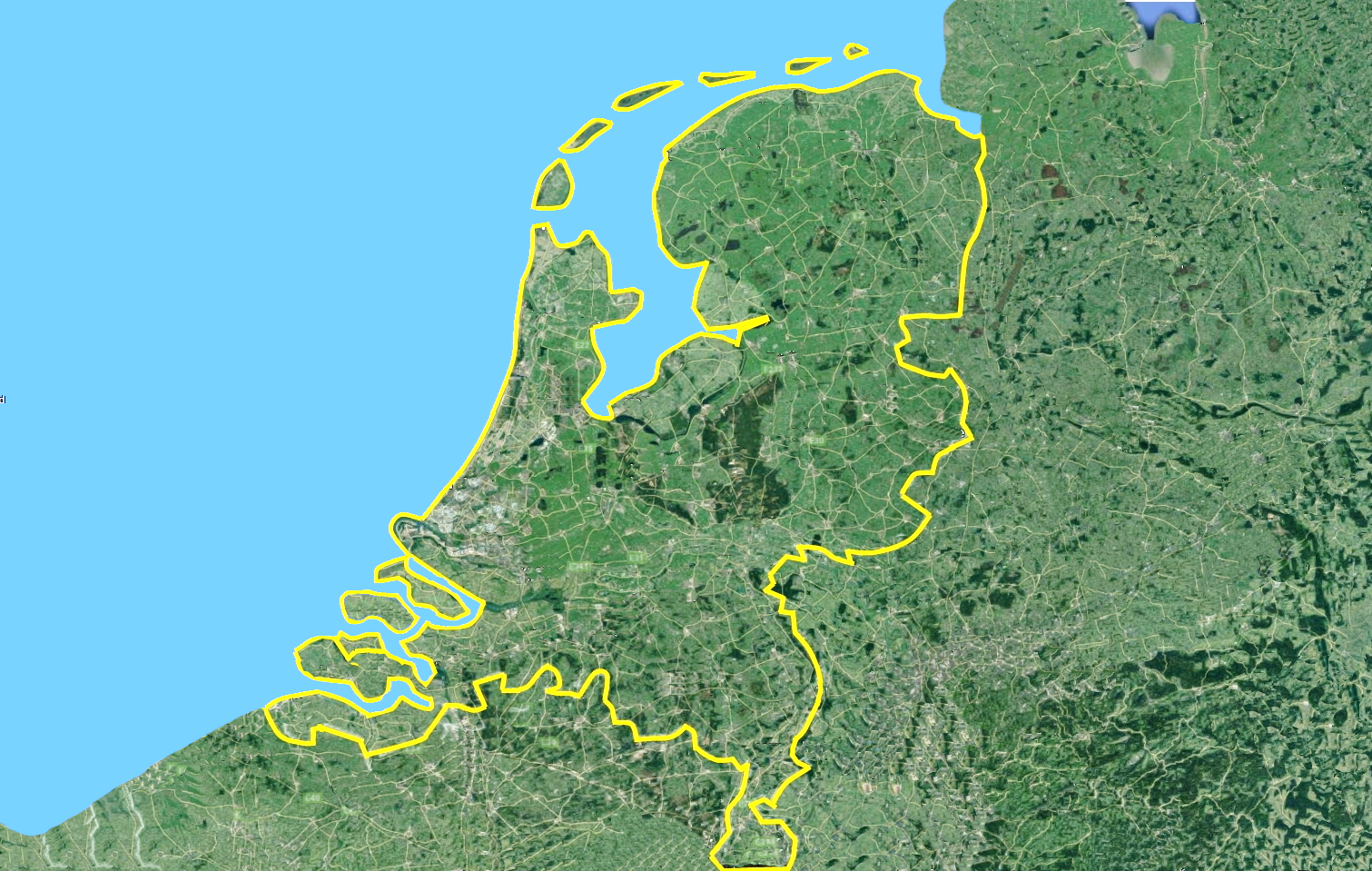 Klein maar fijn
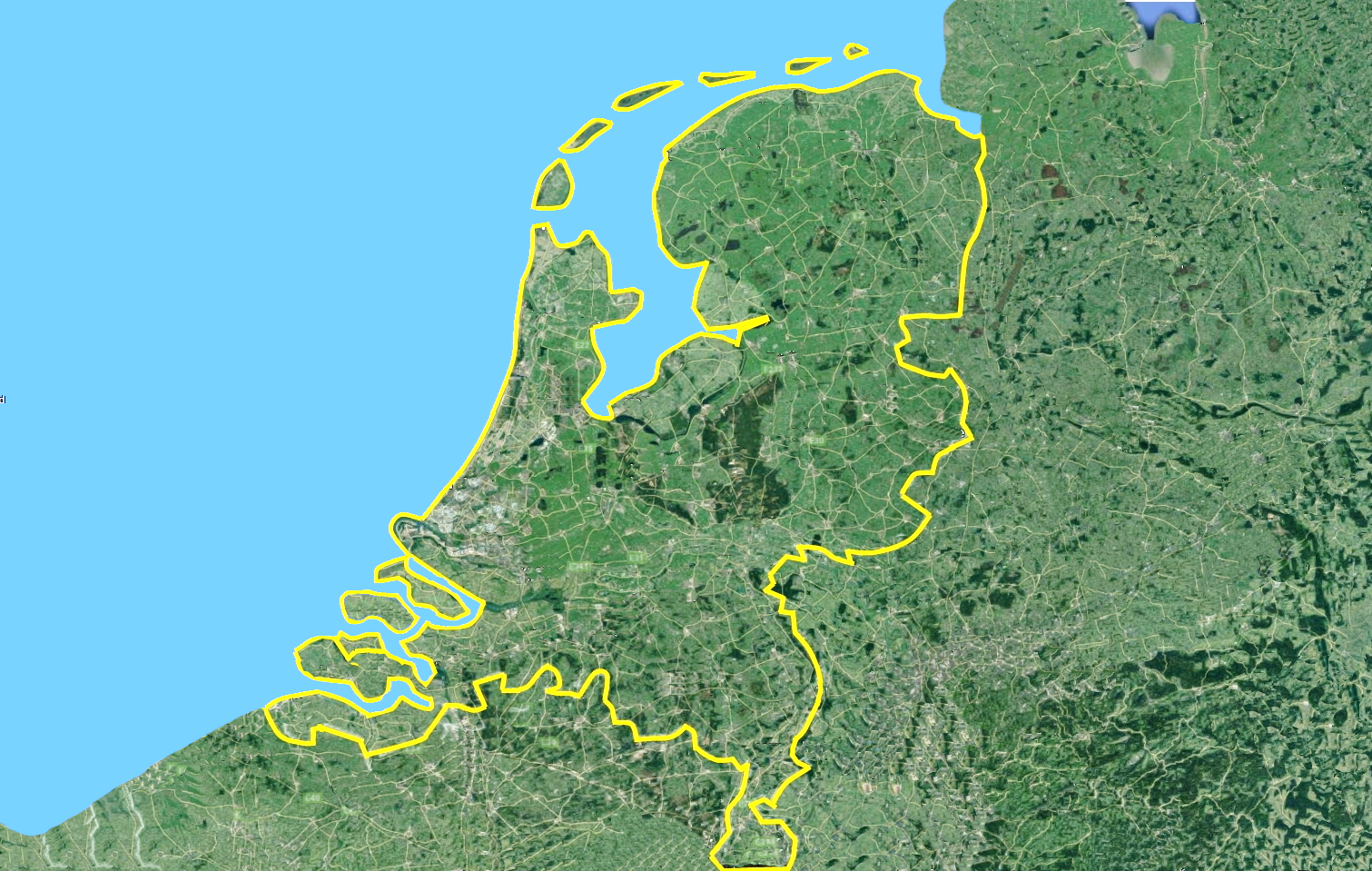 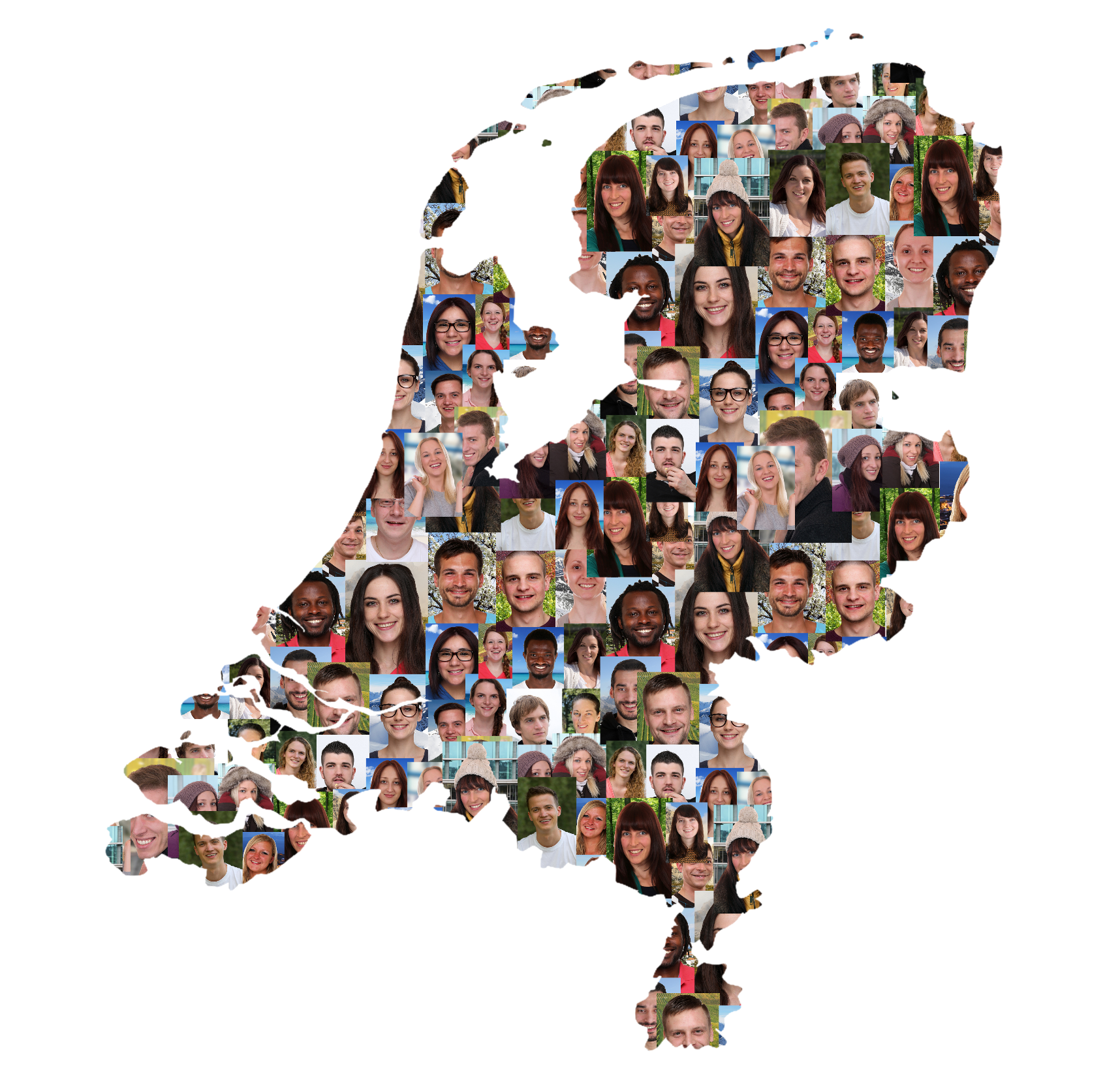 17 miljoen
landgenoten
Multi culti
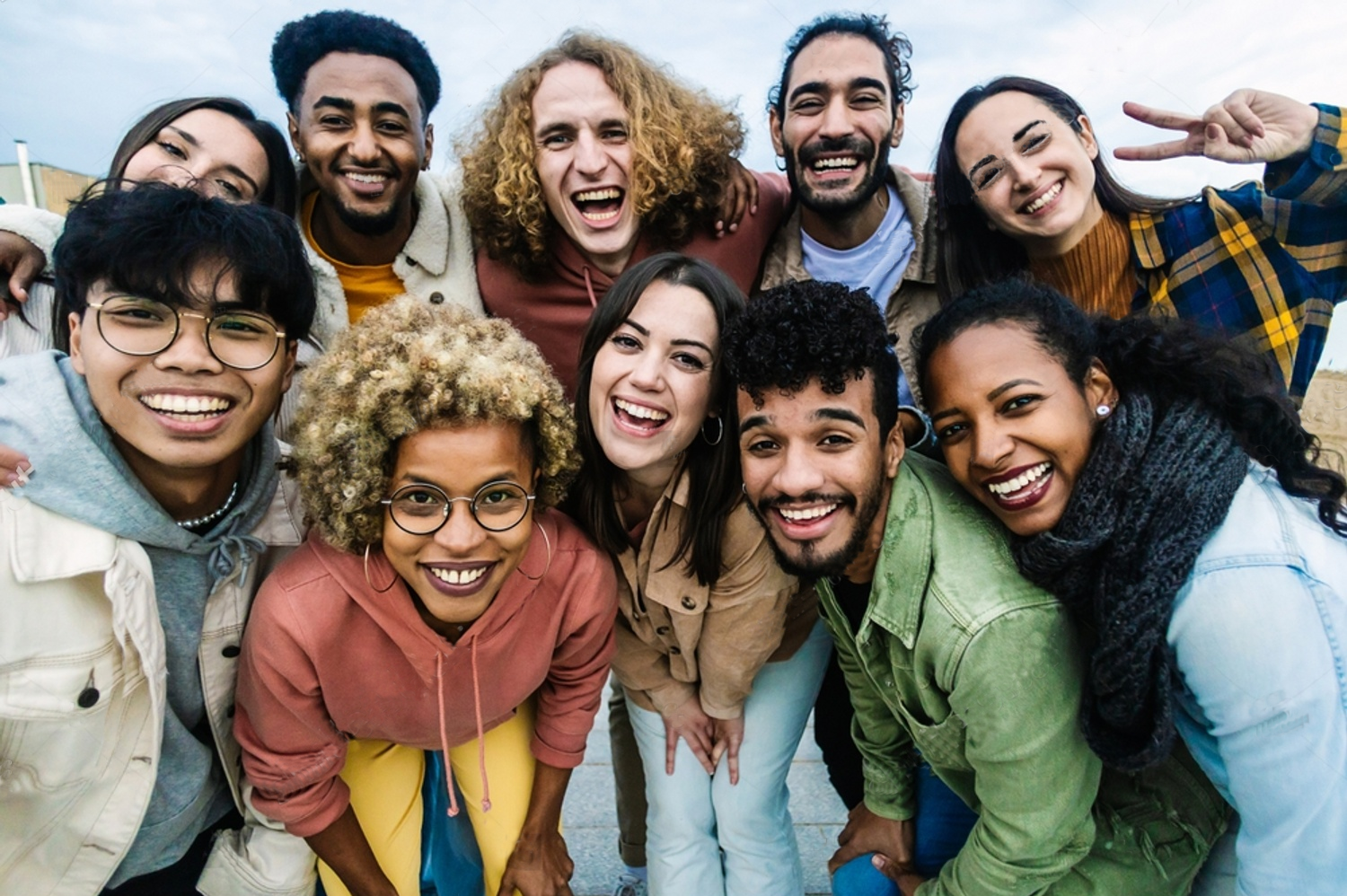 Een flinke puzzel
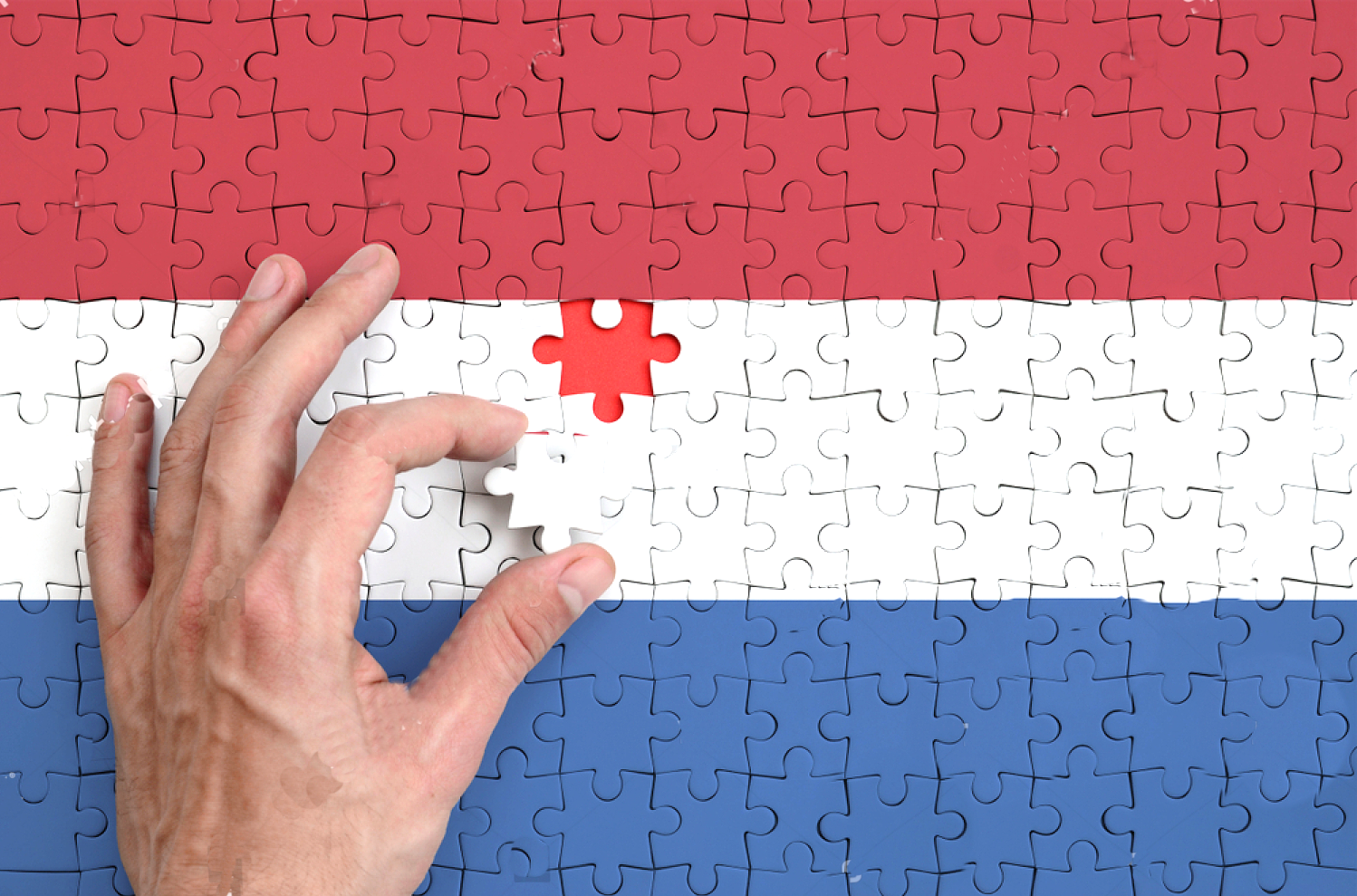 6.3 Een fijn land
Helemaal op jezelf…
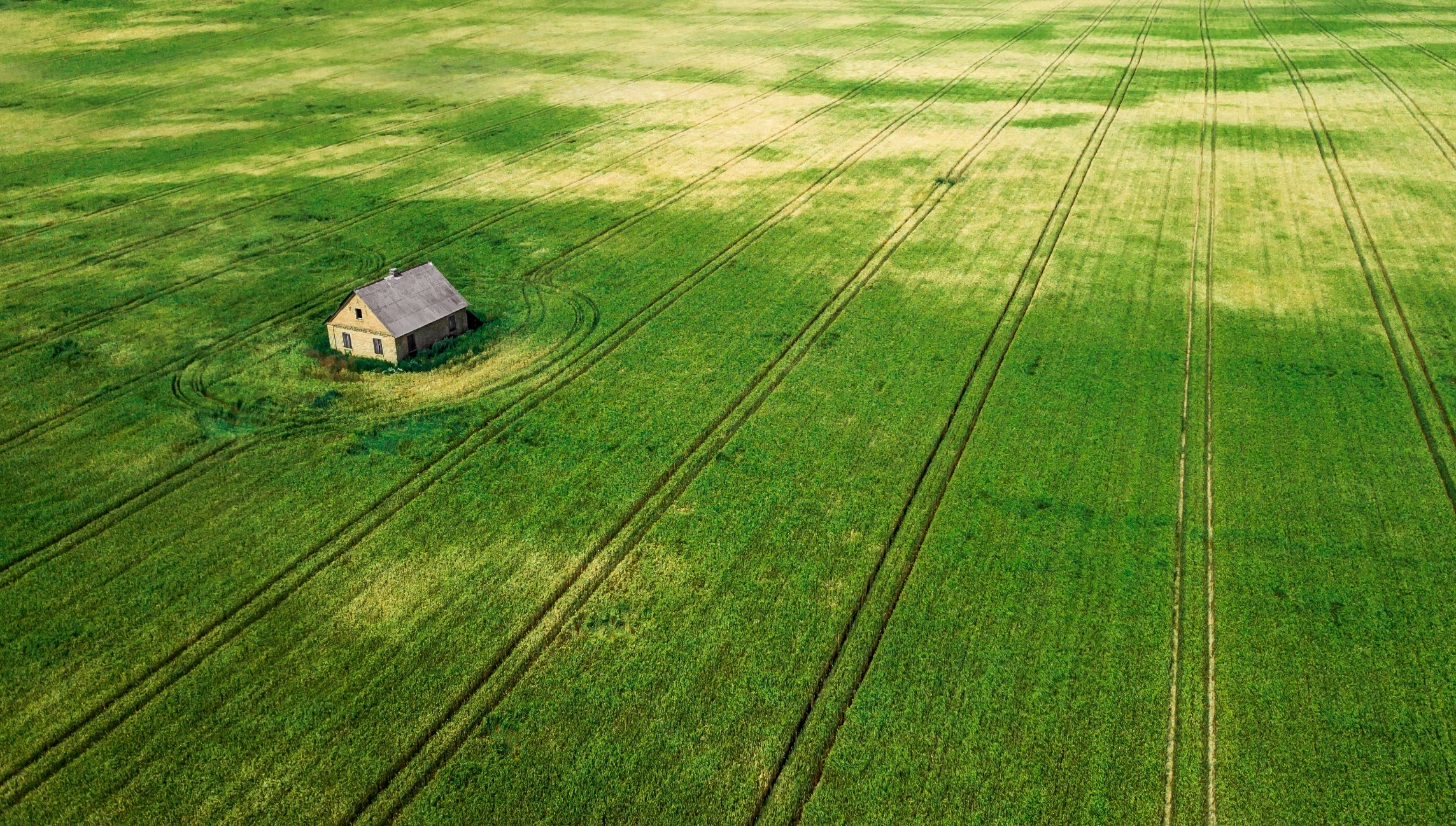 …of samen?
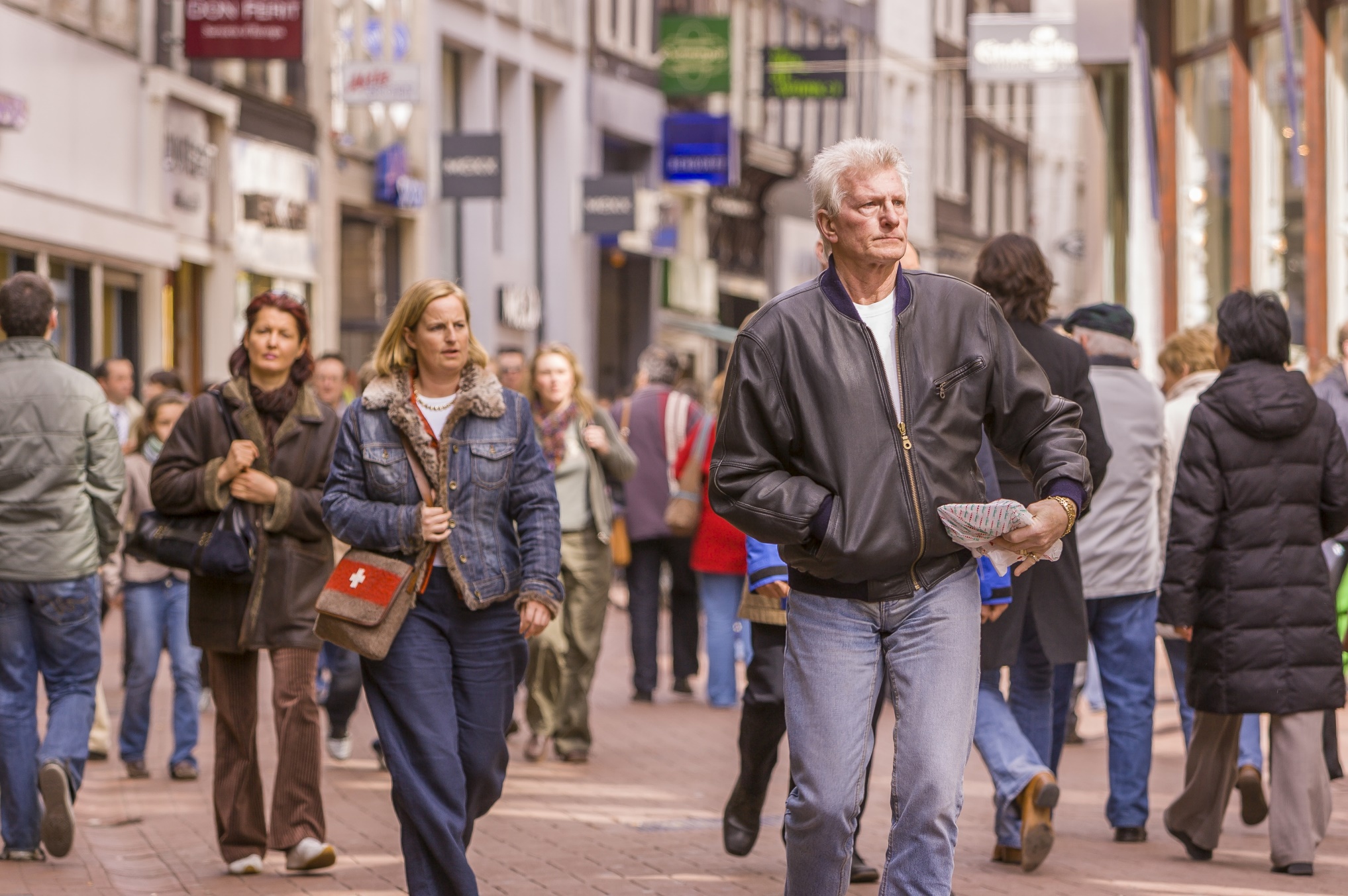 Hoe bouw je een fijn land?
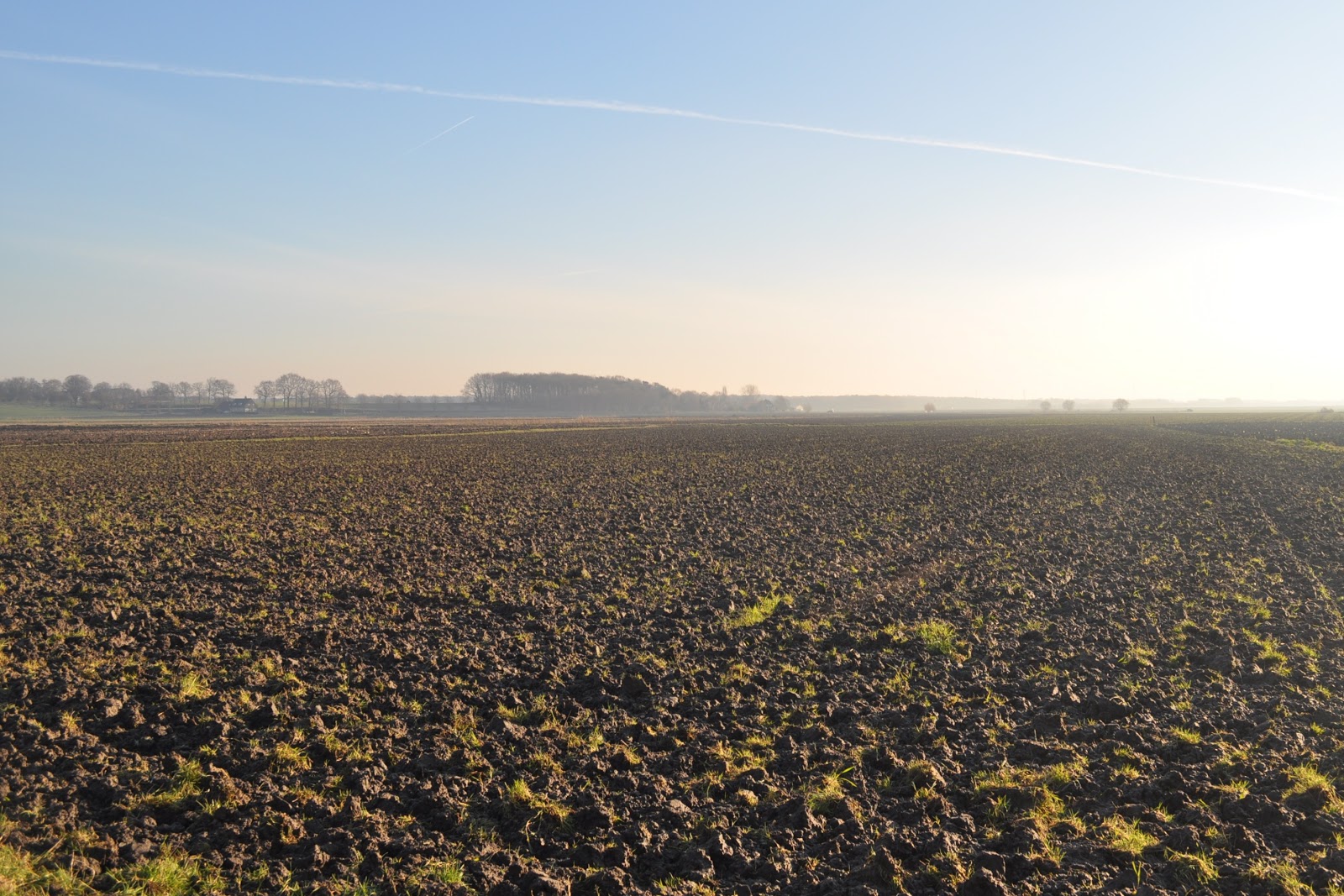 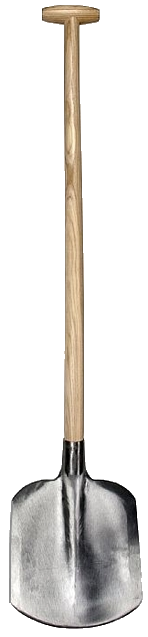 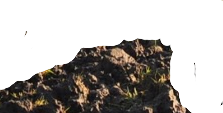 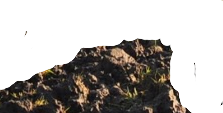 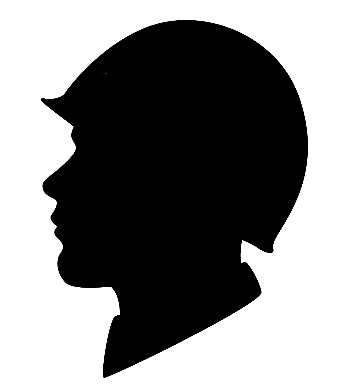 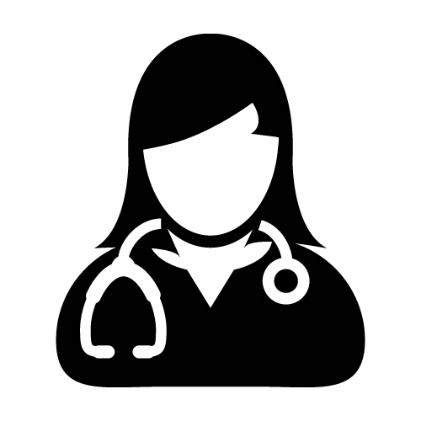 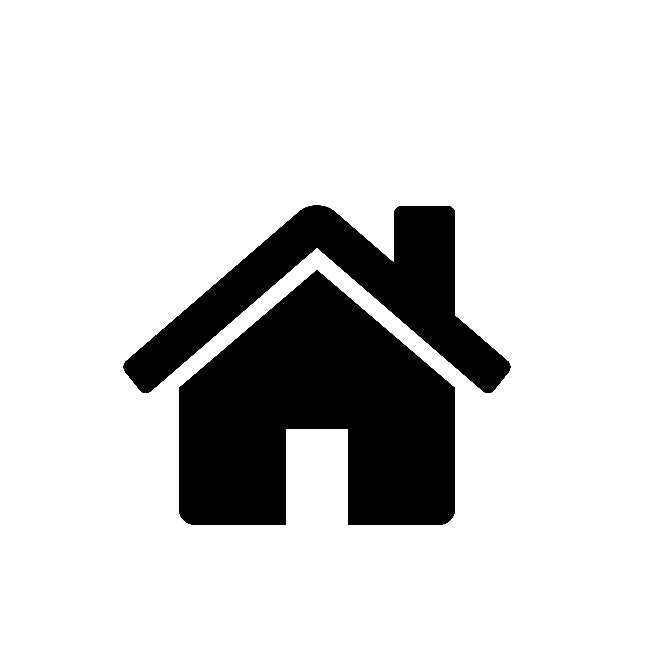 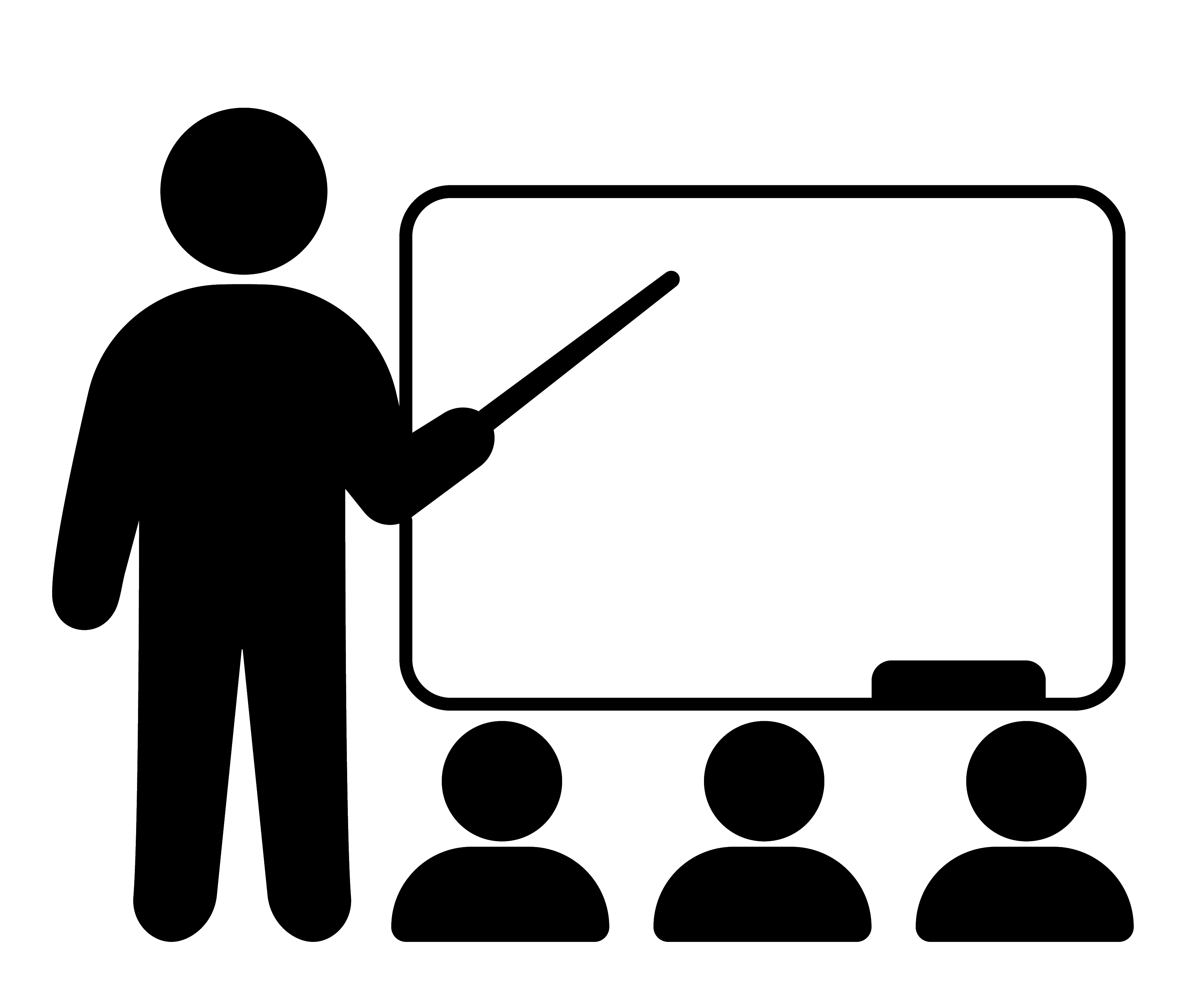 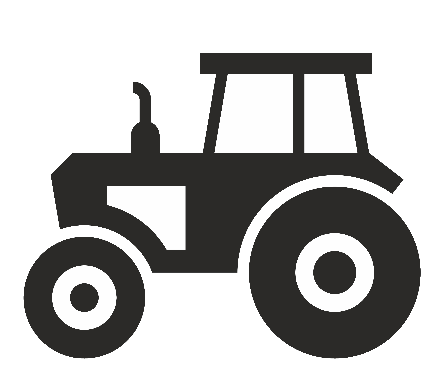 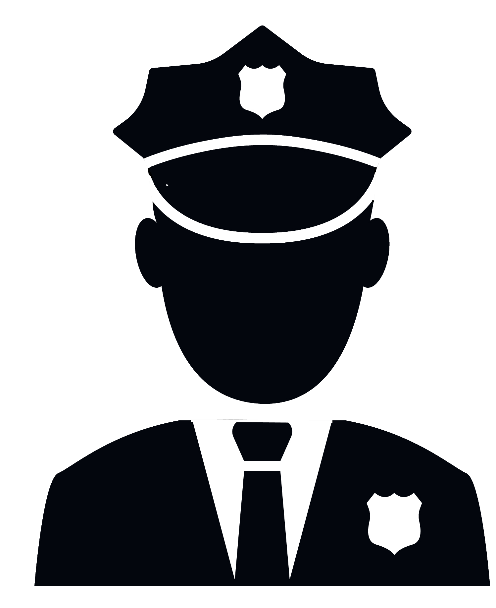 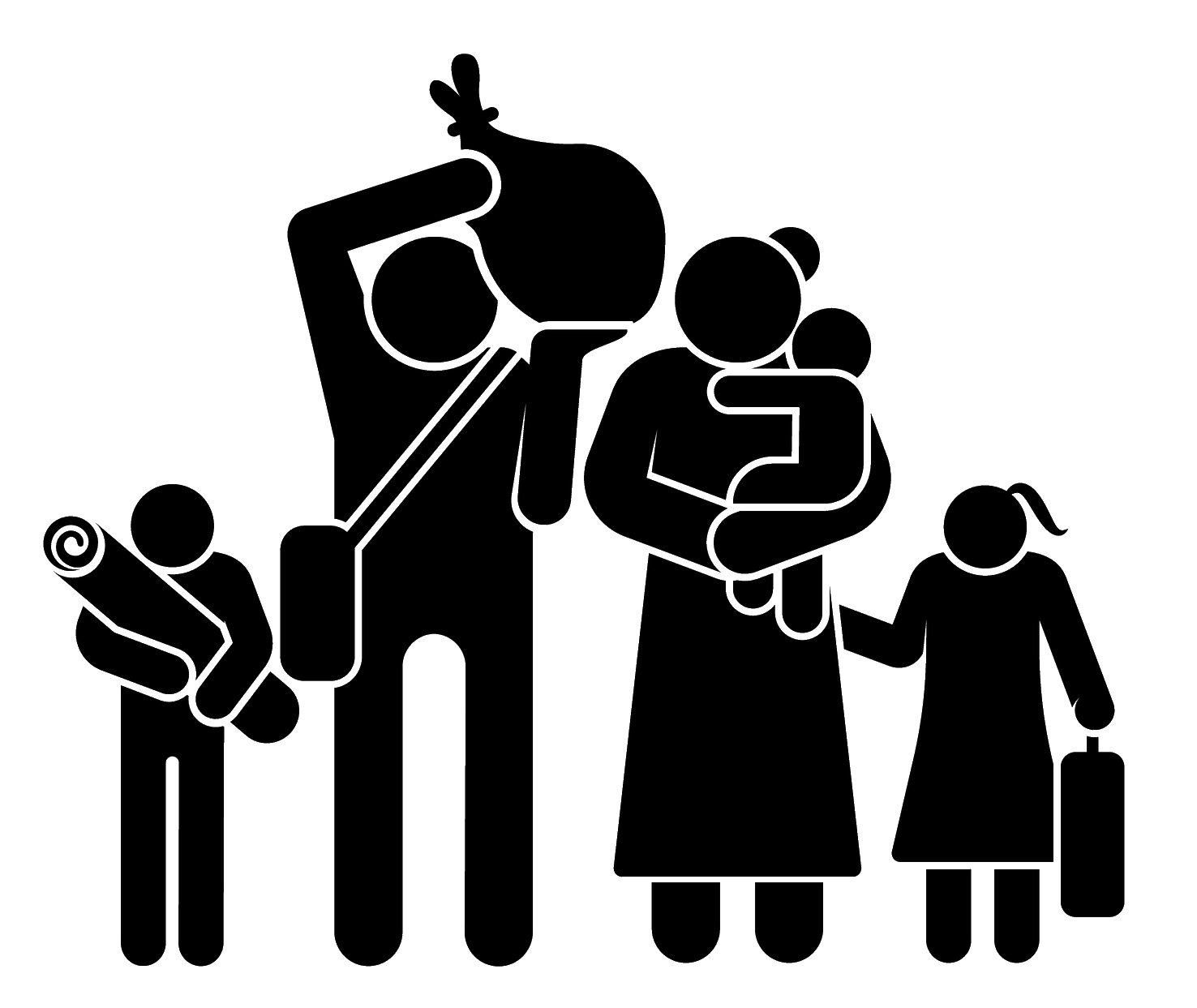 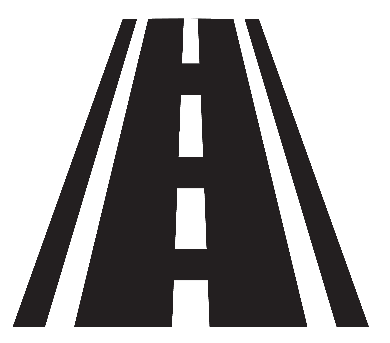 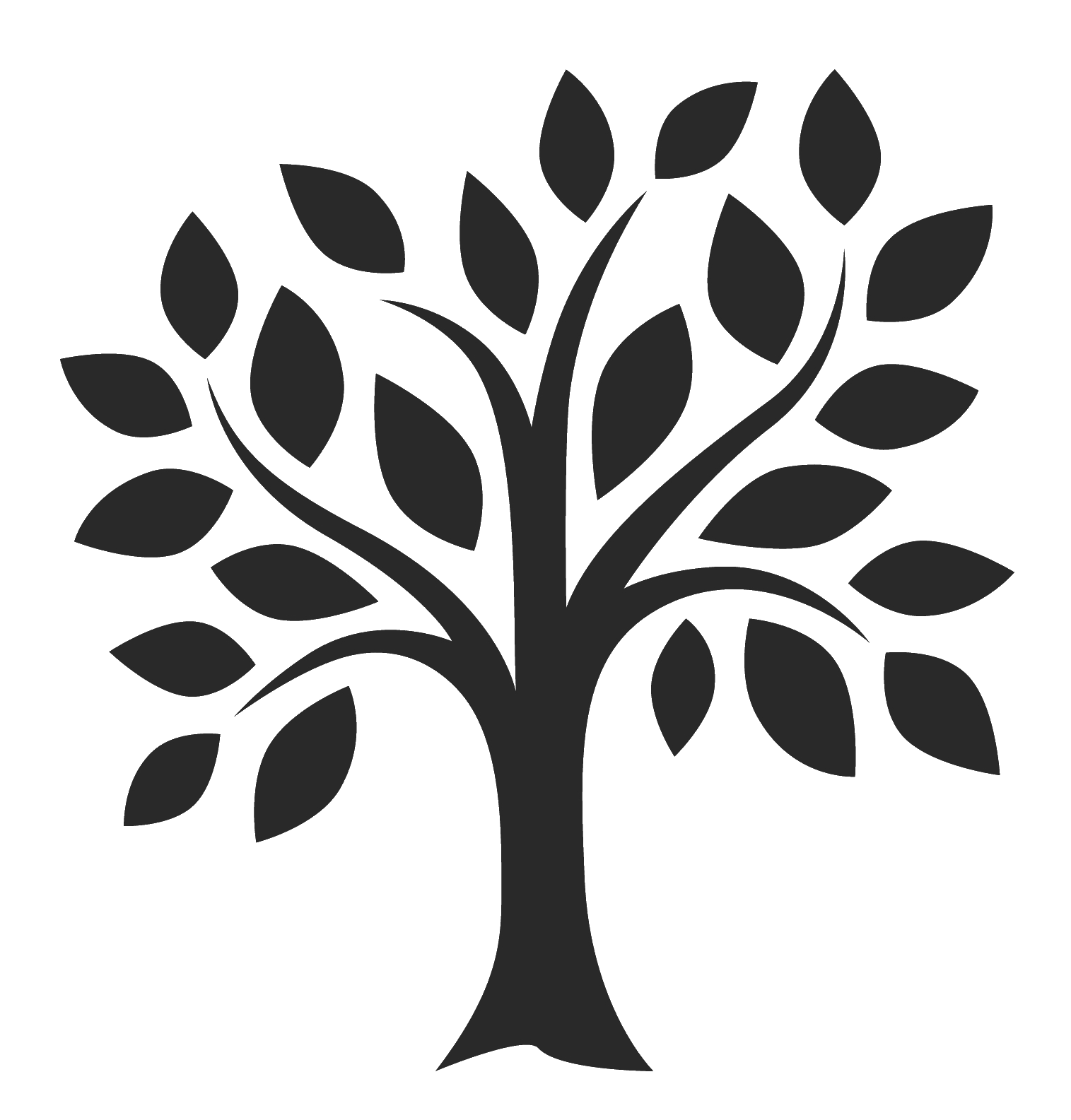 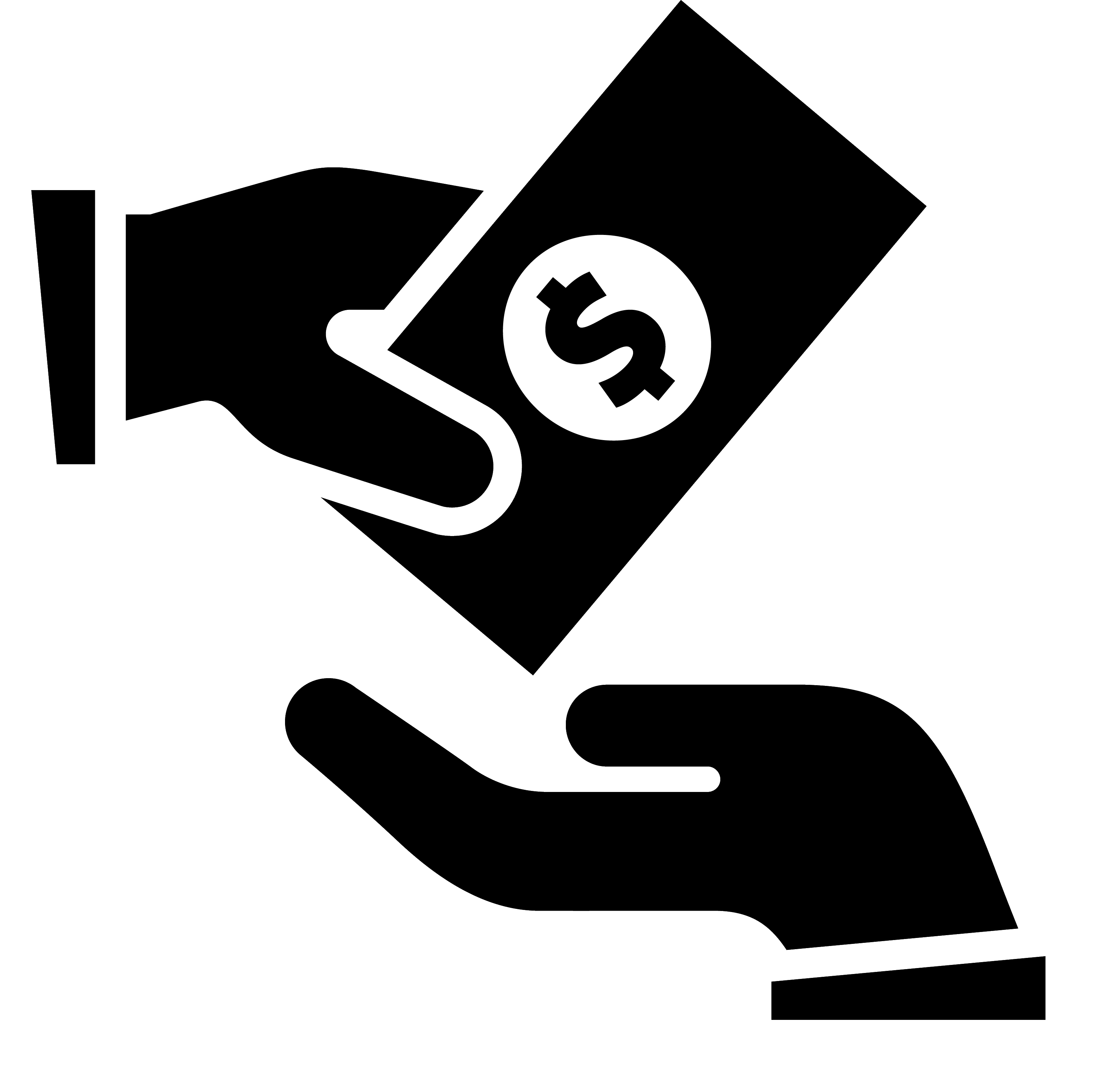 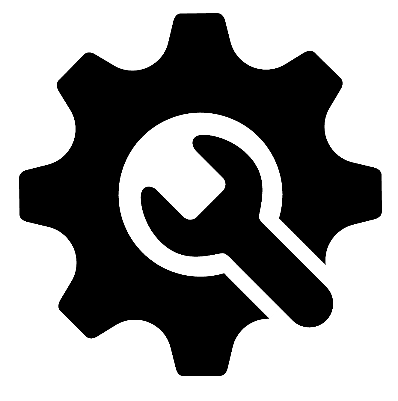 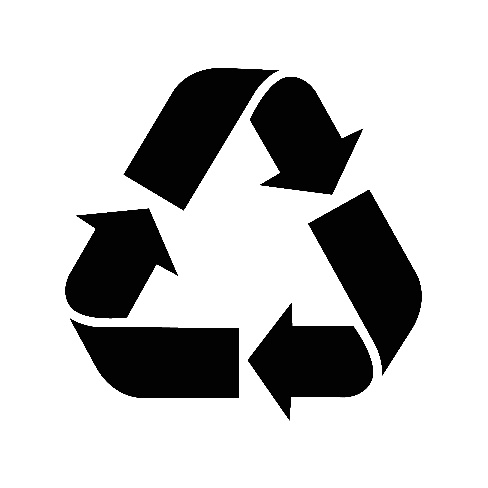 In een fijn land
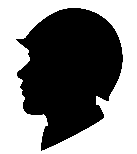 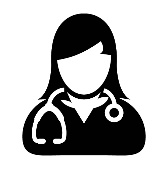 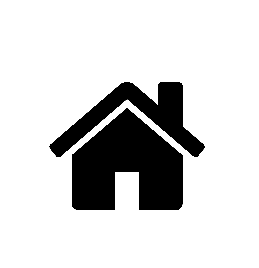 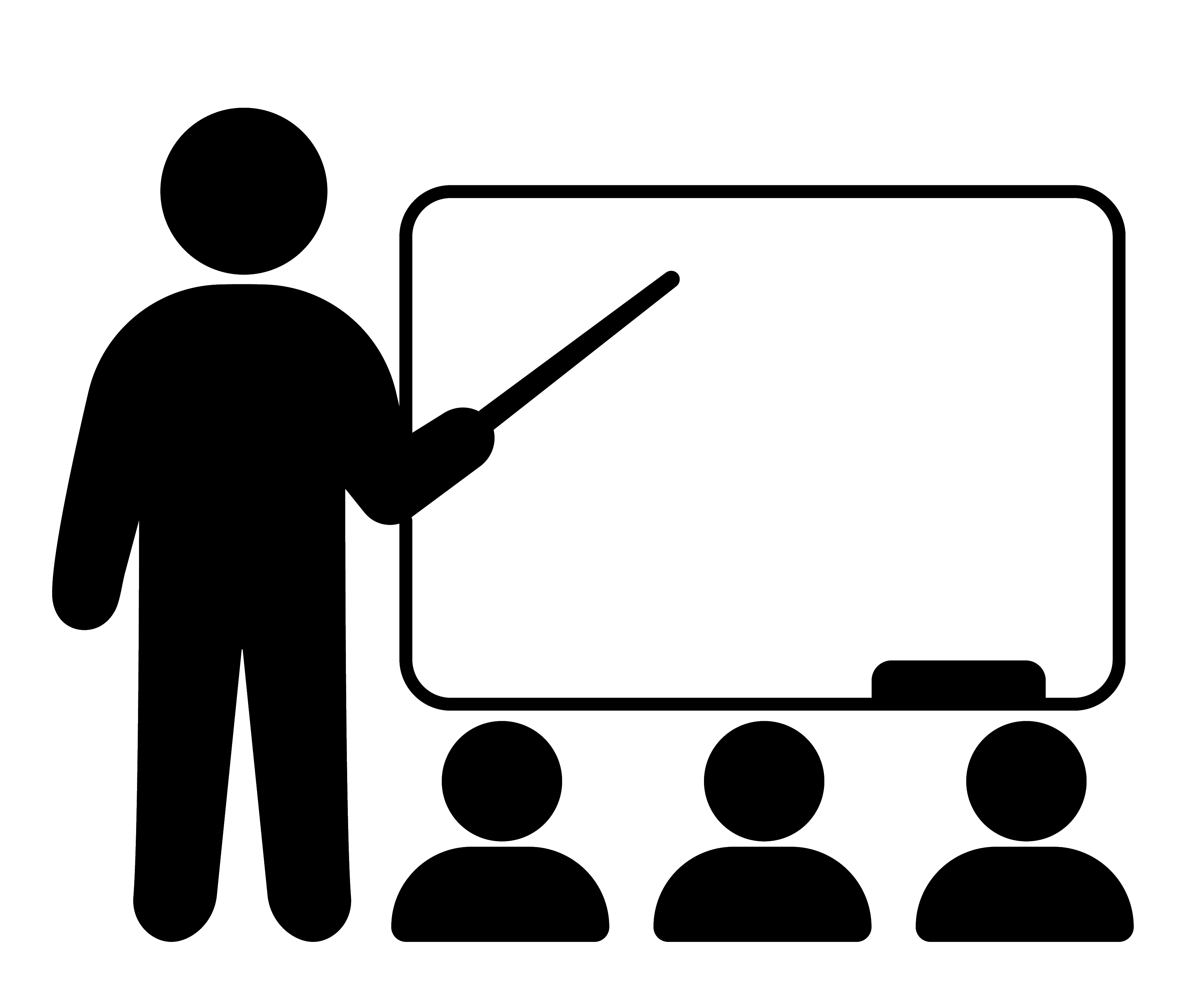 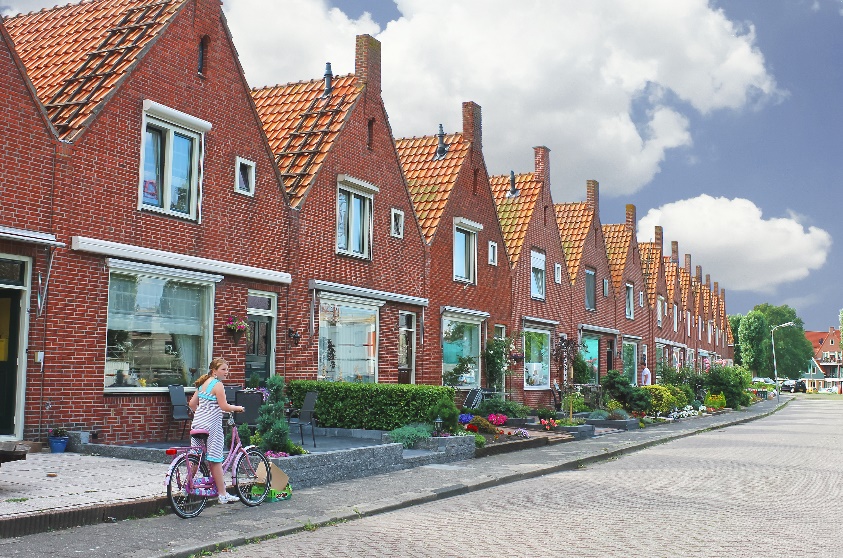 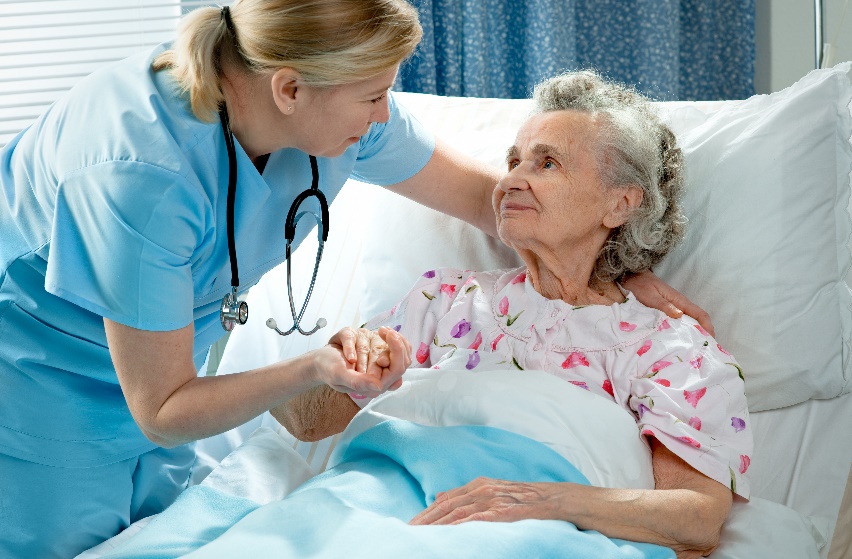 …heeft iedereen een dak
boven z’n hoofd.
…krijg je hulp als je ziek bent.
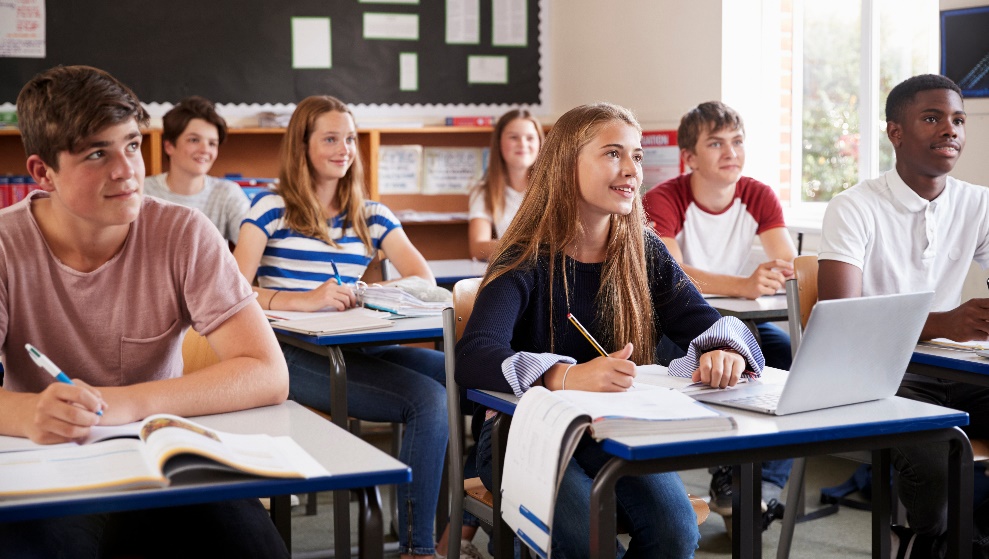 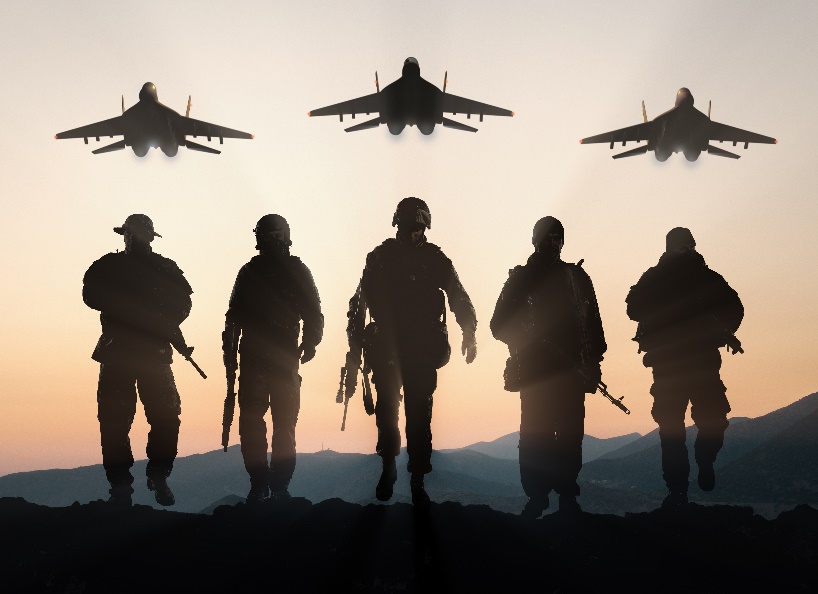 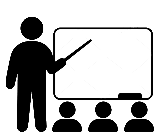 …kan iedereen naar school.
…zijn we goed beschermd.
In een fijn land
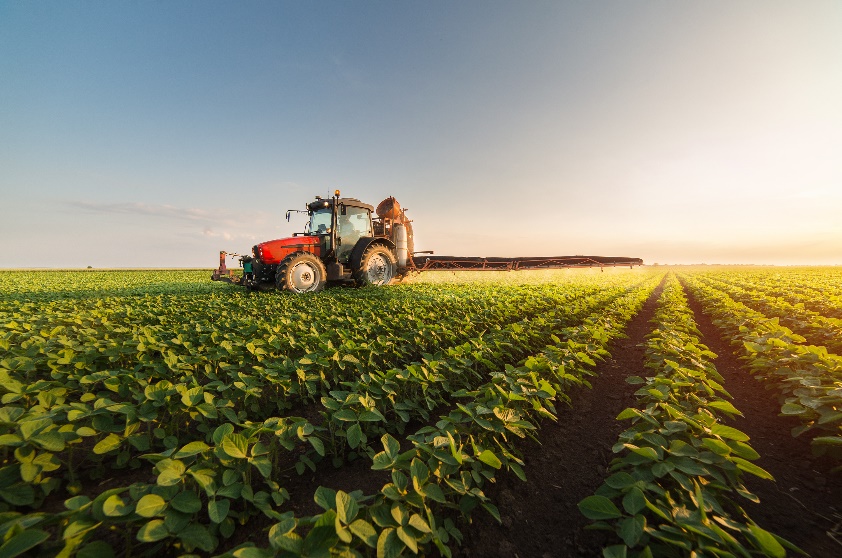 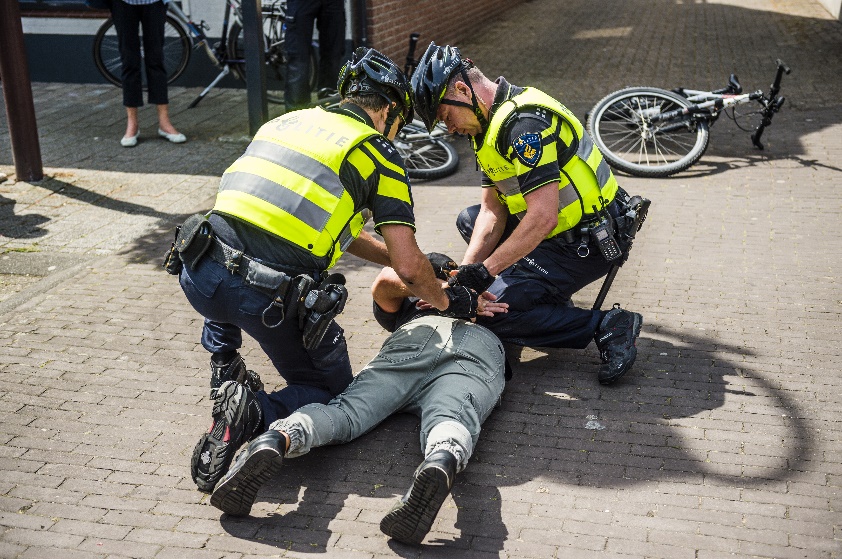 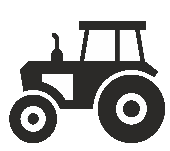 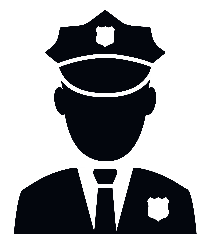 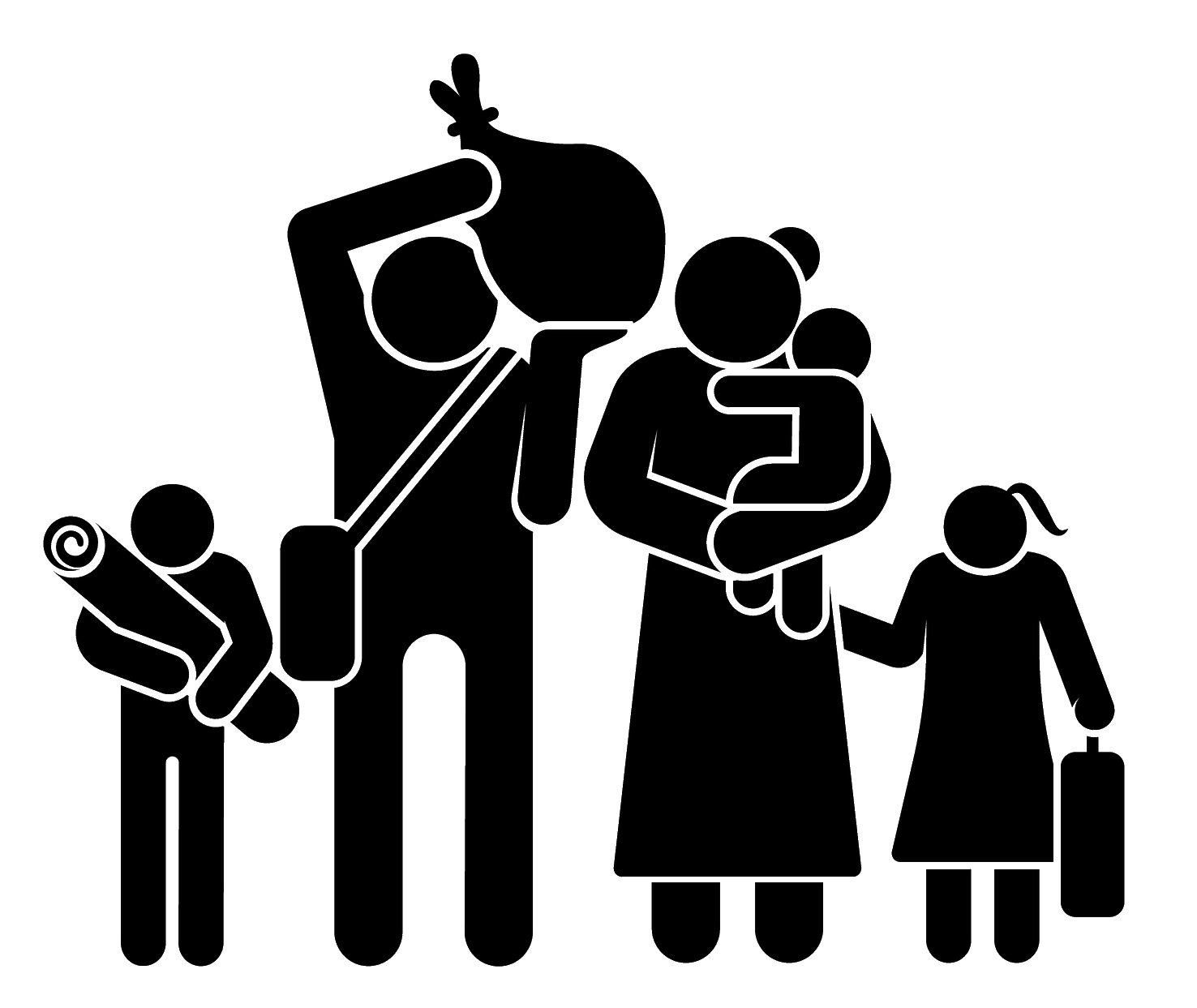 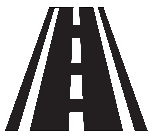 …is er genoeg eten voor iedereen.
…is er geen plaats voor criminele aso’s.
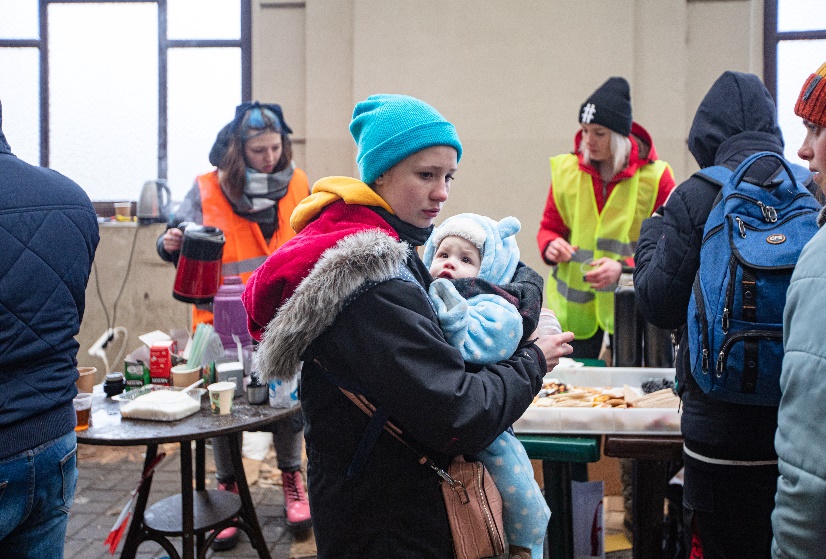 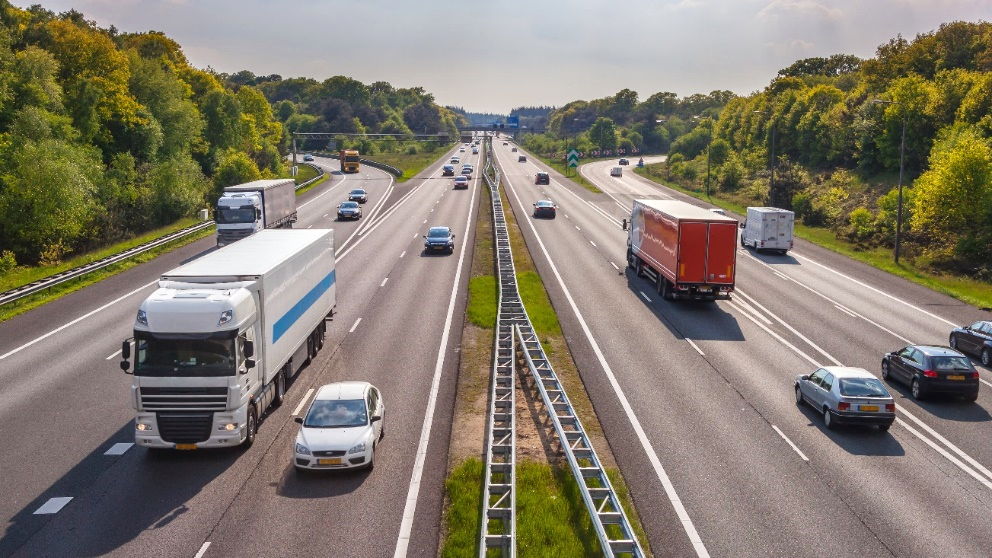 …worden vluchtelingen gastvrij opgevangen.
…is elke plaats goed bereikbaar
In een fijn land
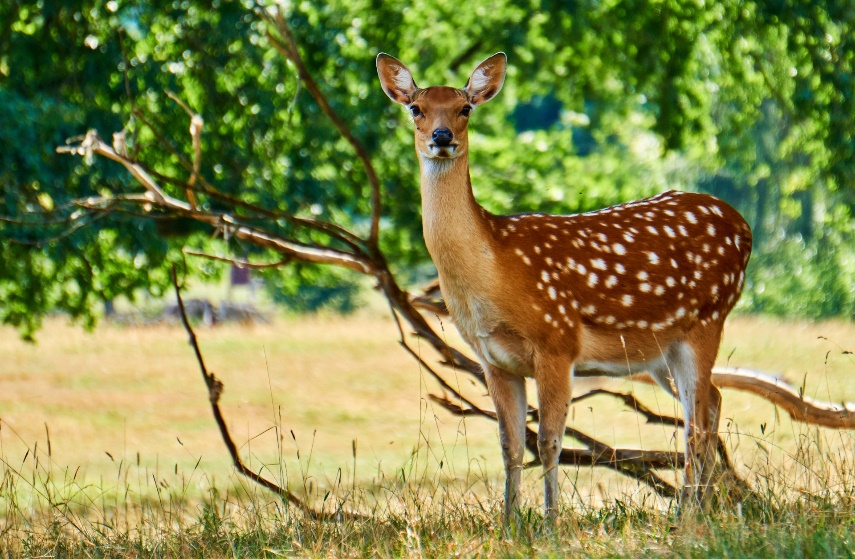 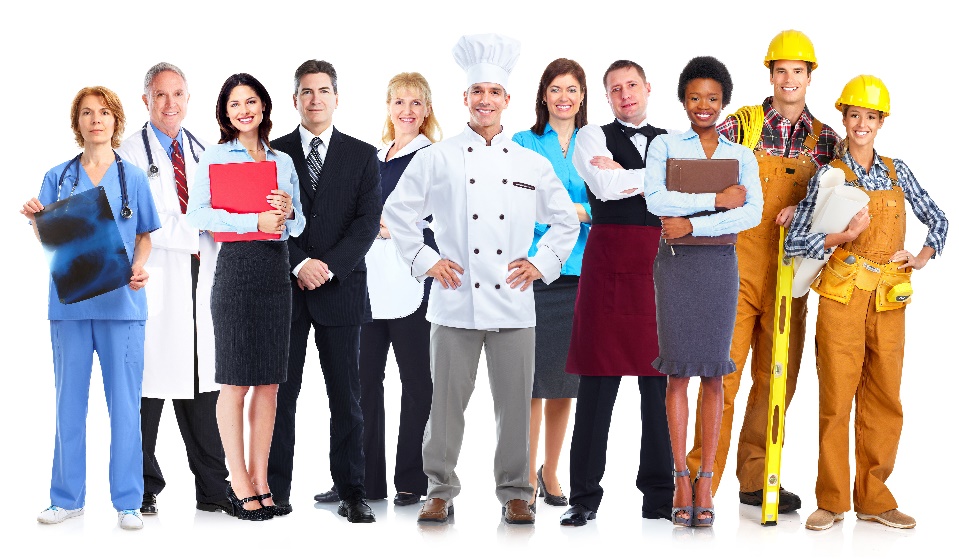 …heb je genoeg natuur om je heen
…is er een baan voor iedereen
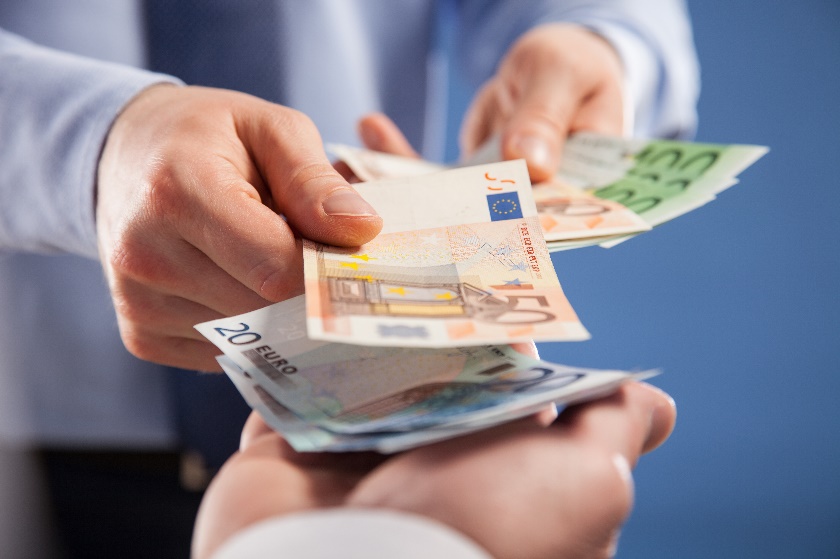 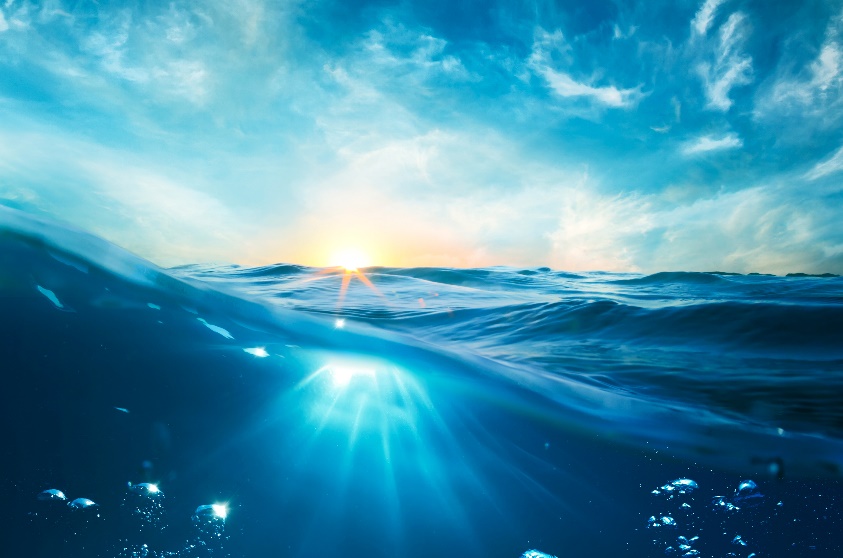 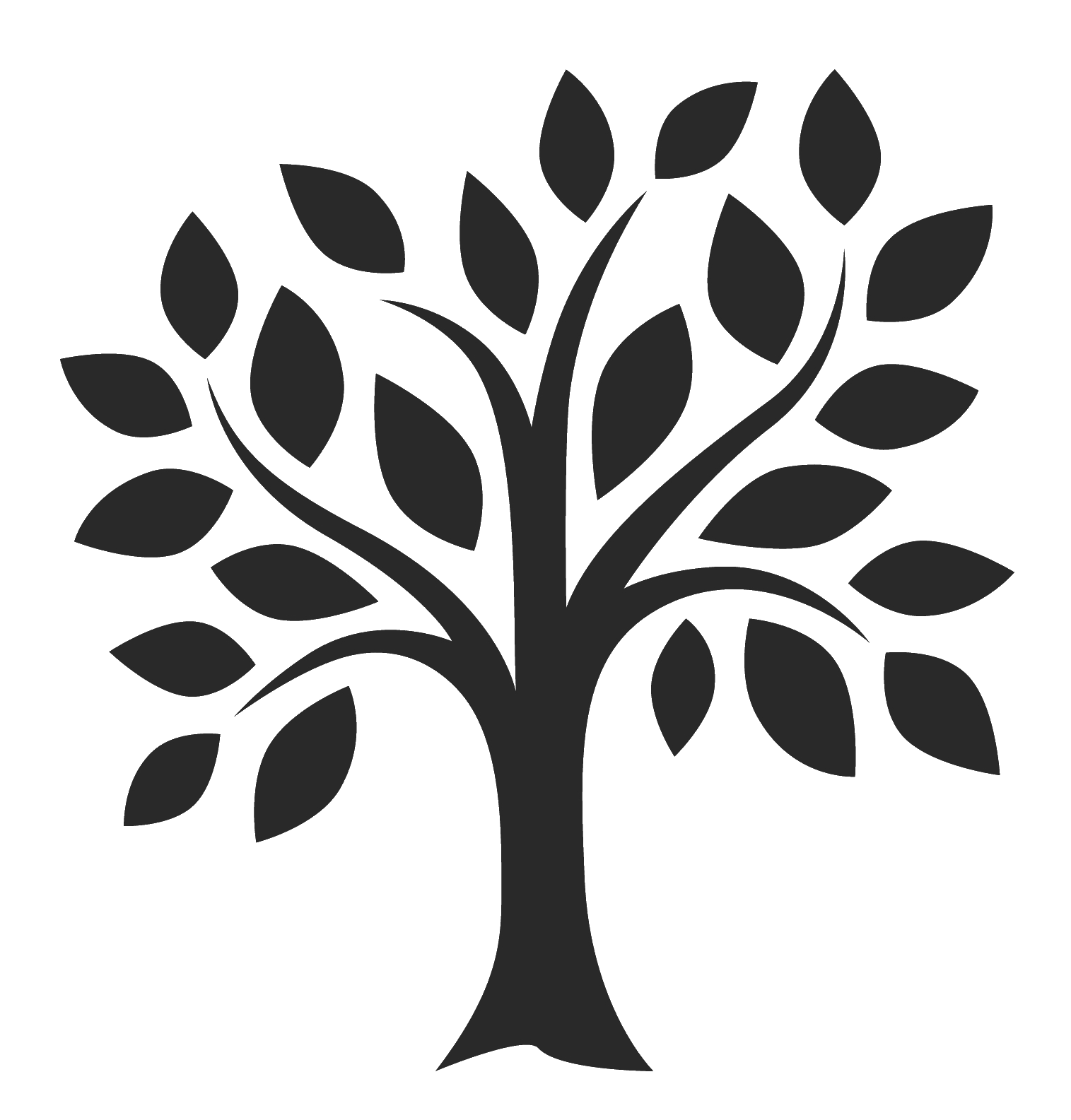 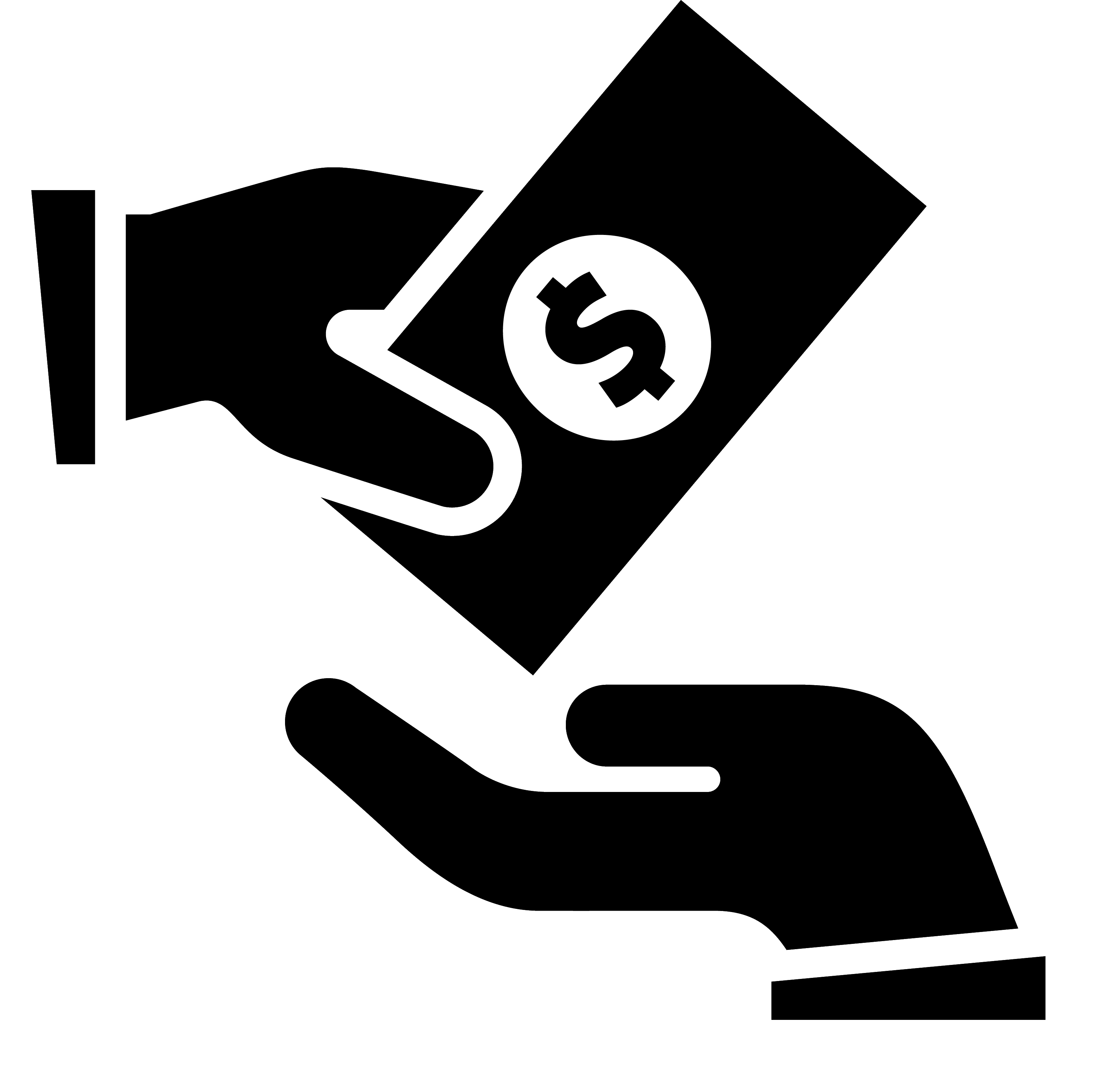 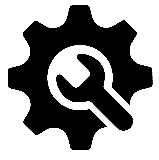 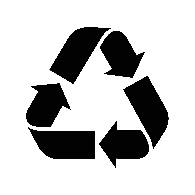 ..zijn de lucht en het water schoon
…krijgen mensen die niet kunnen werken een uitkering.
6.4 Wie doet wat?
Het Binnenhof in Den Haag
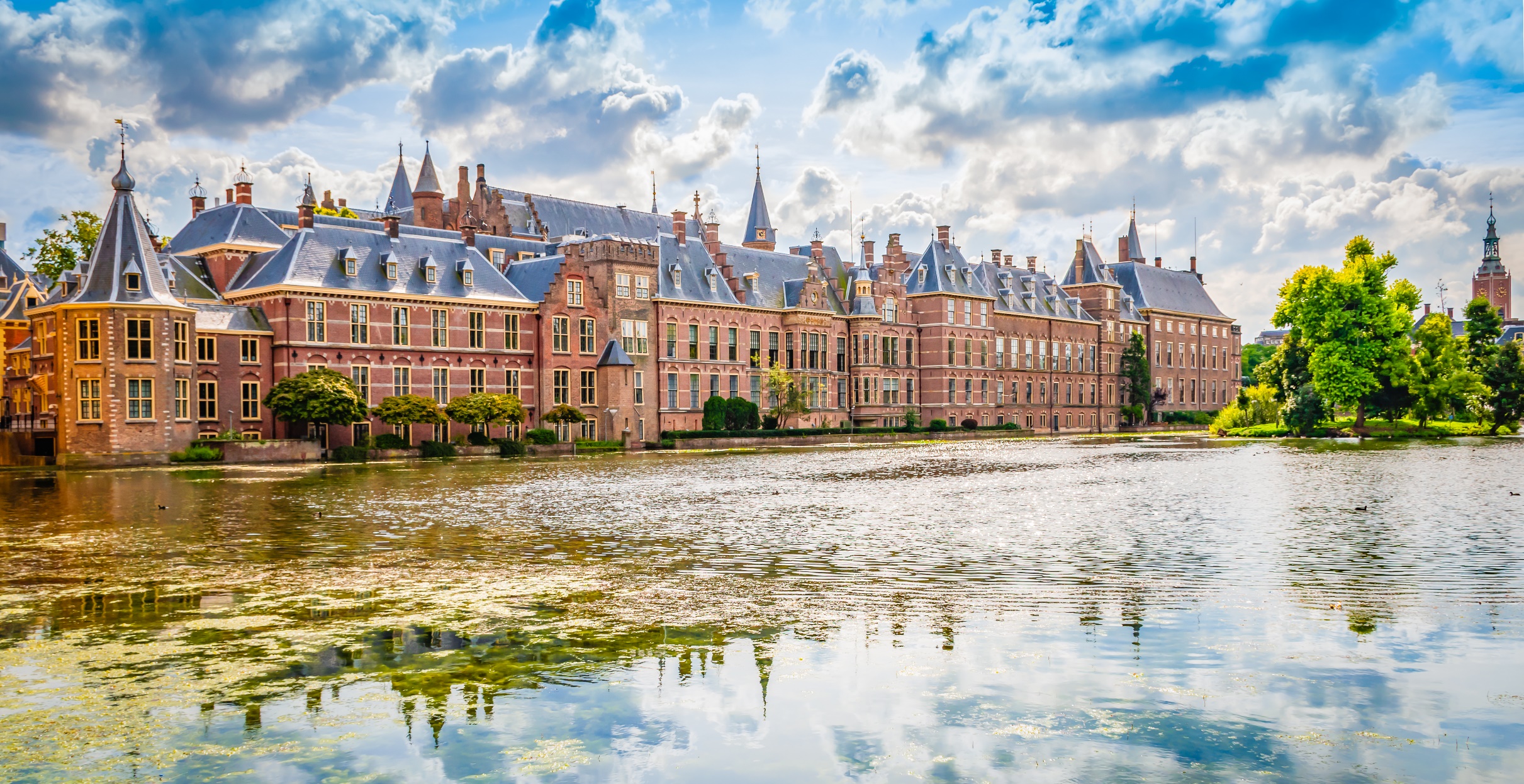 De Regering
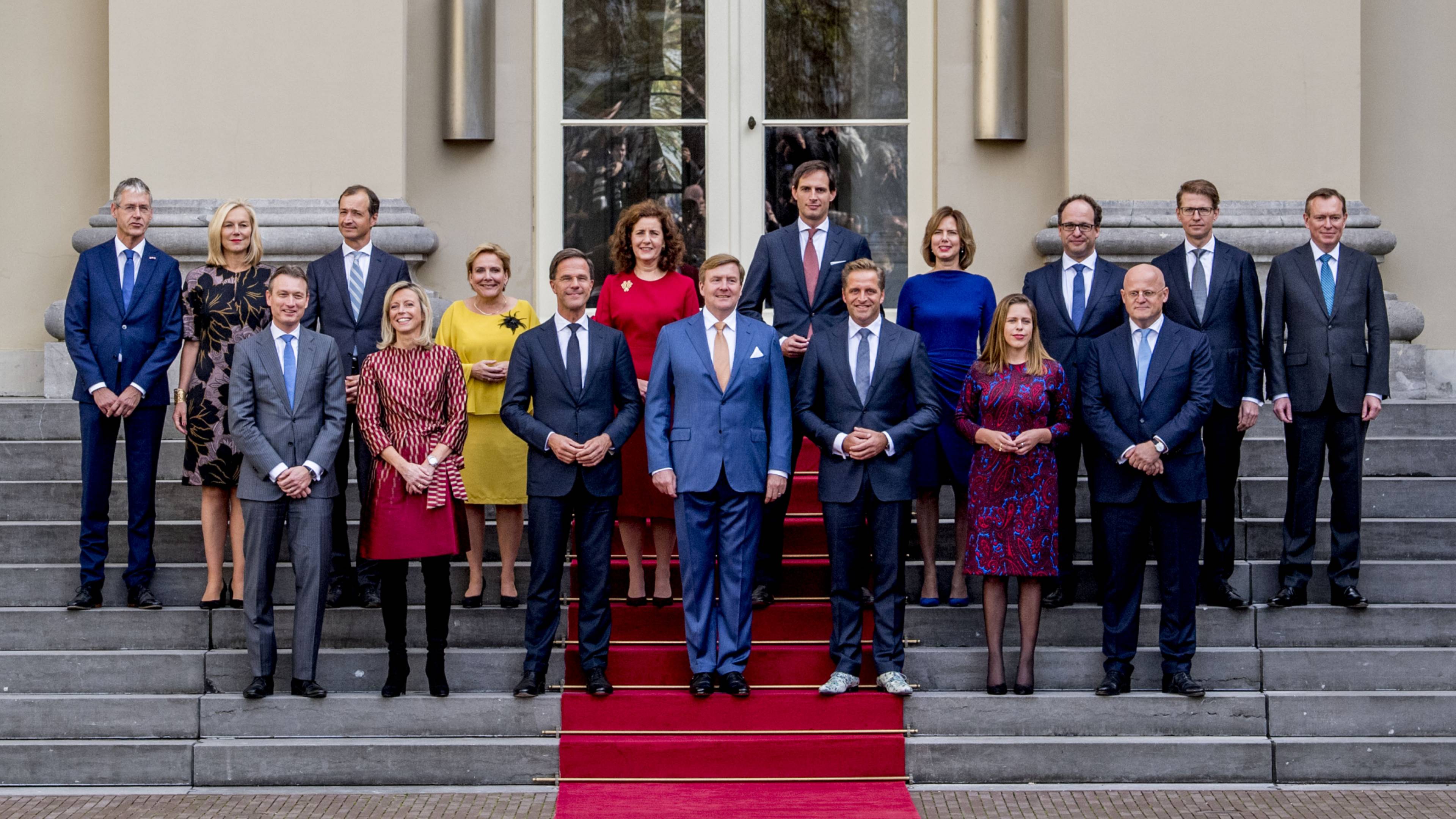 De Regering
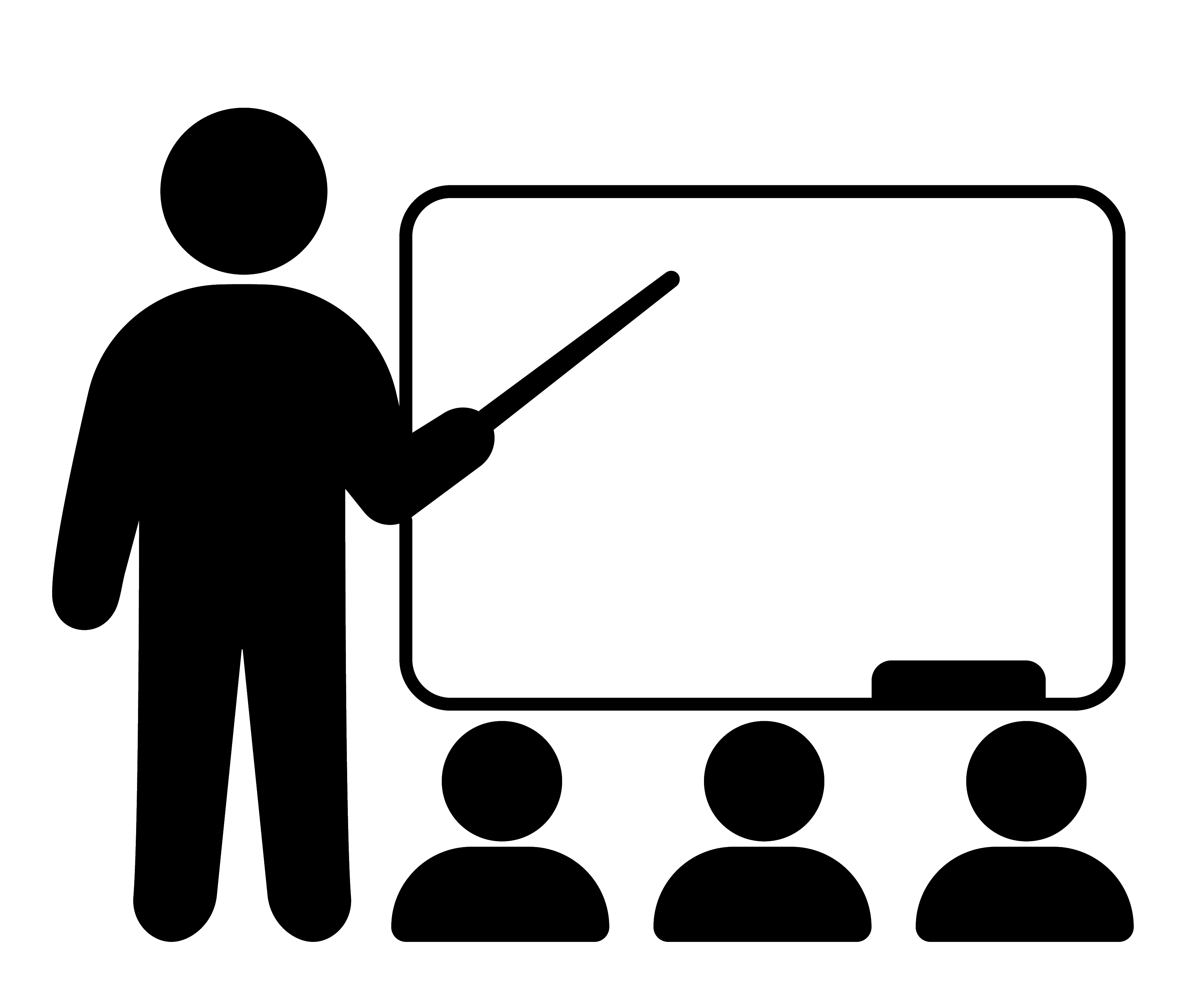 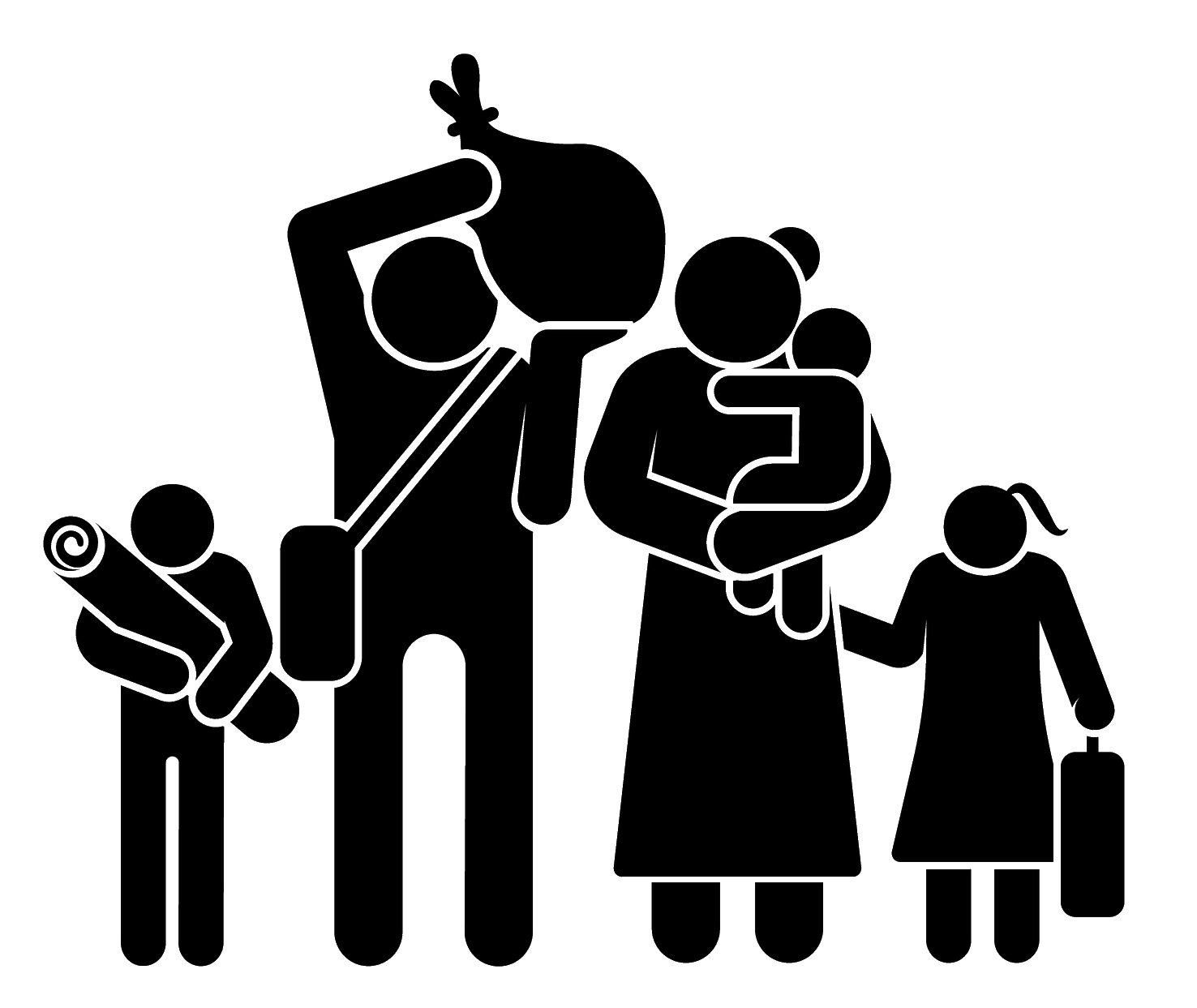 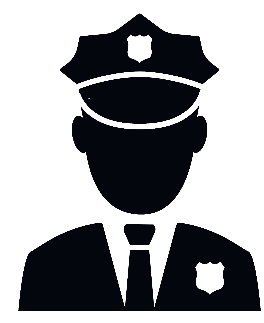 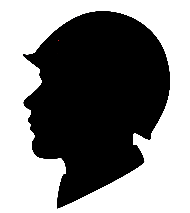 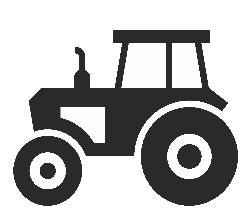 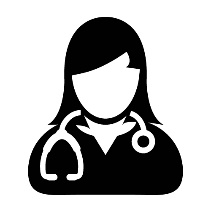 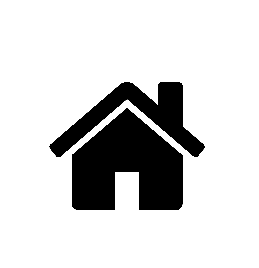 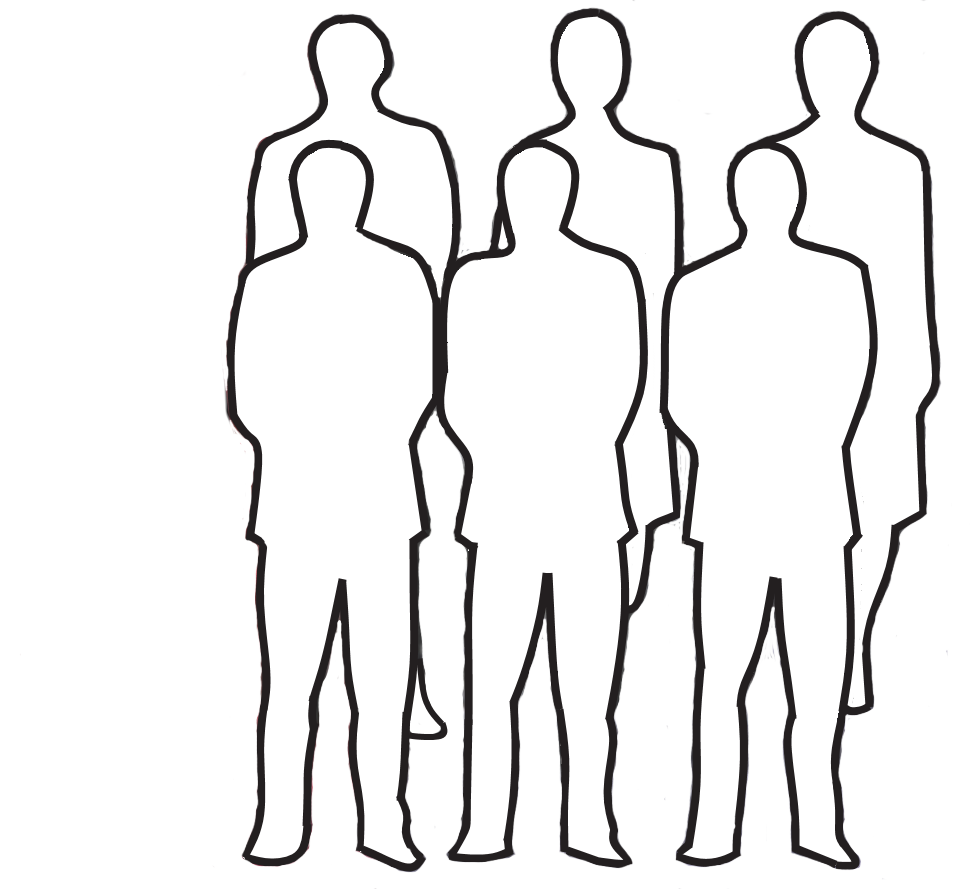 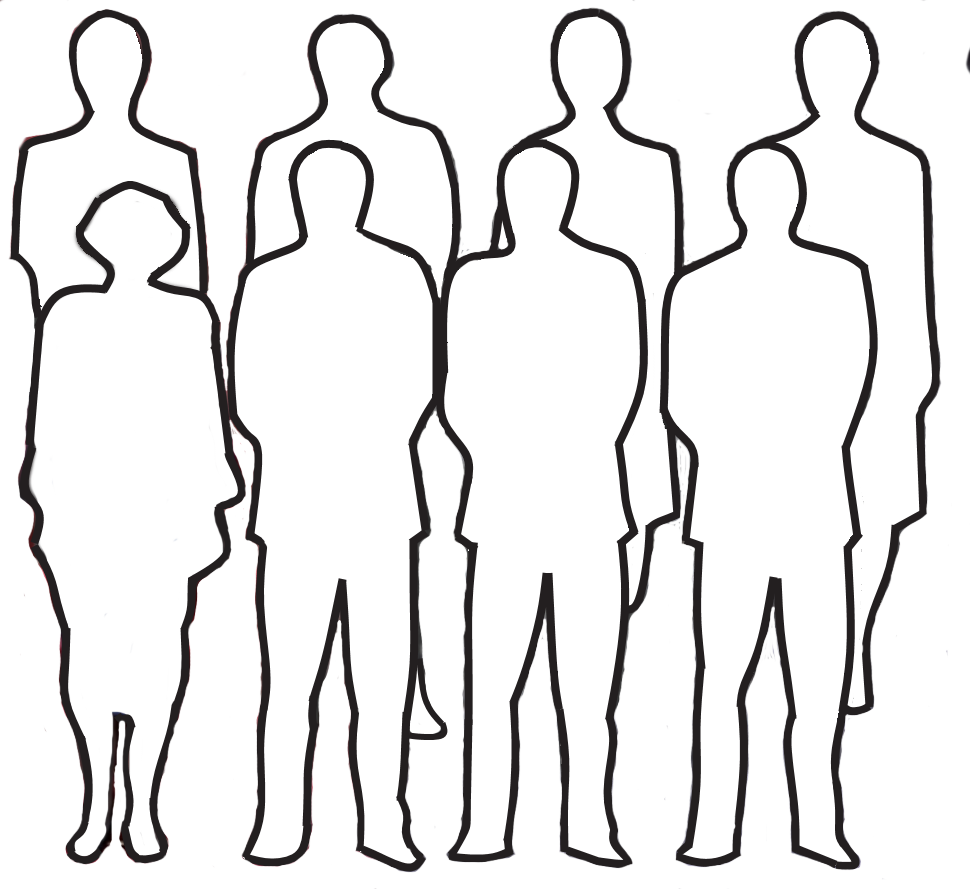 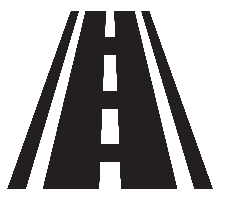 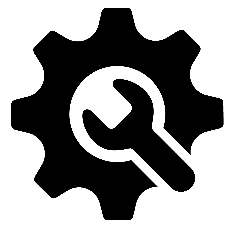 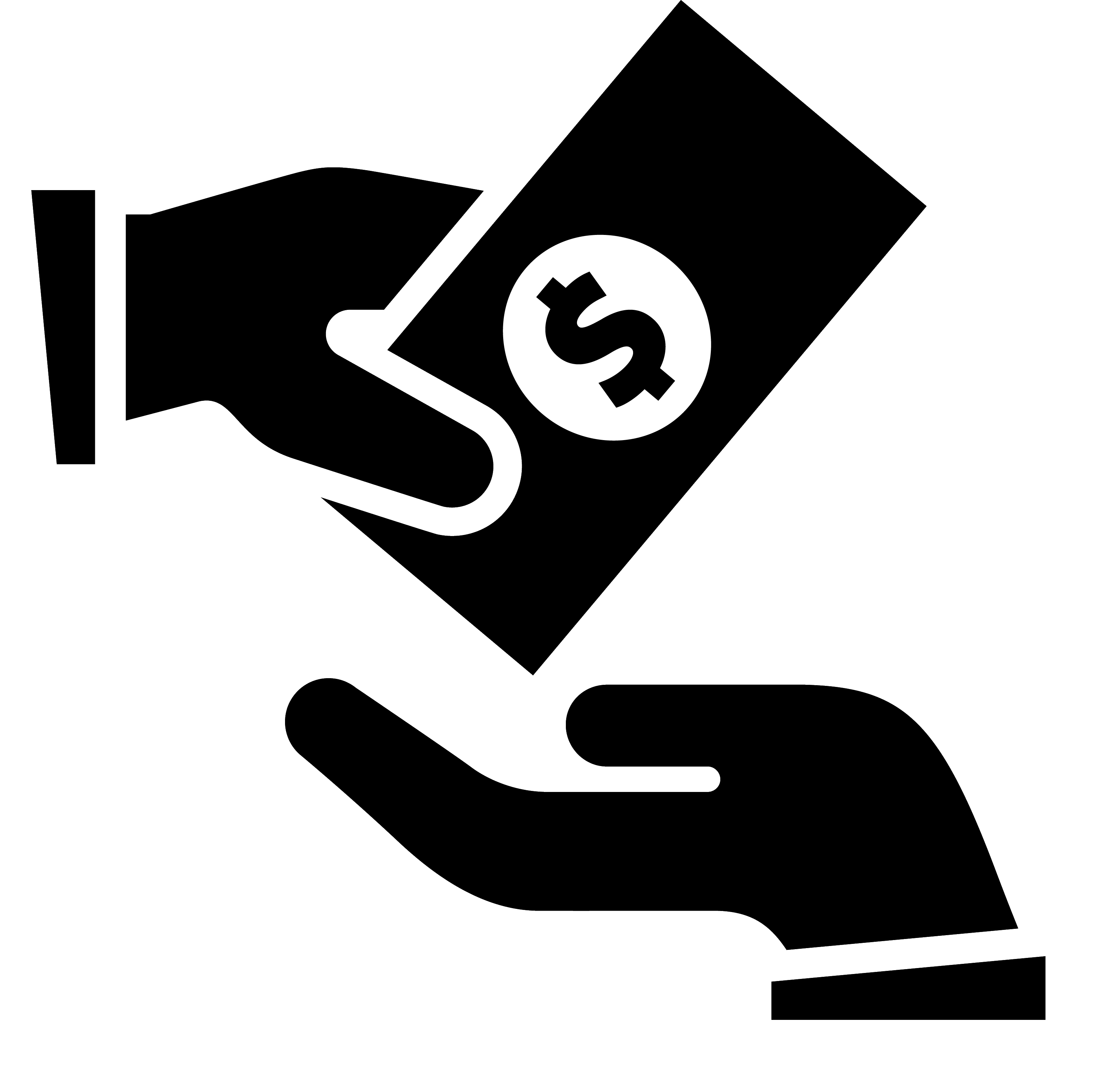 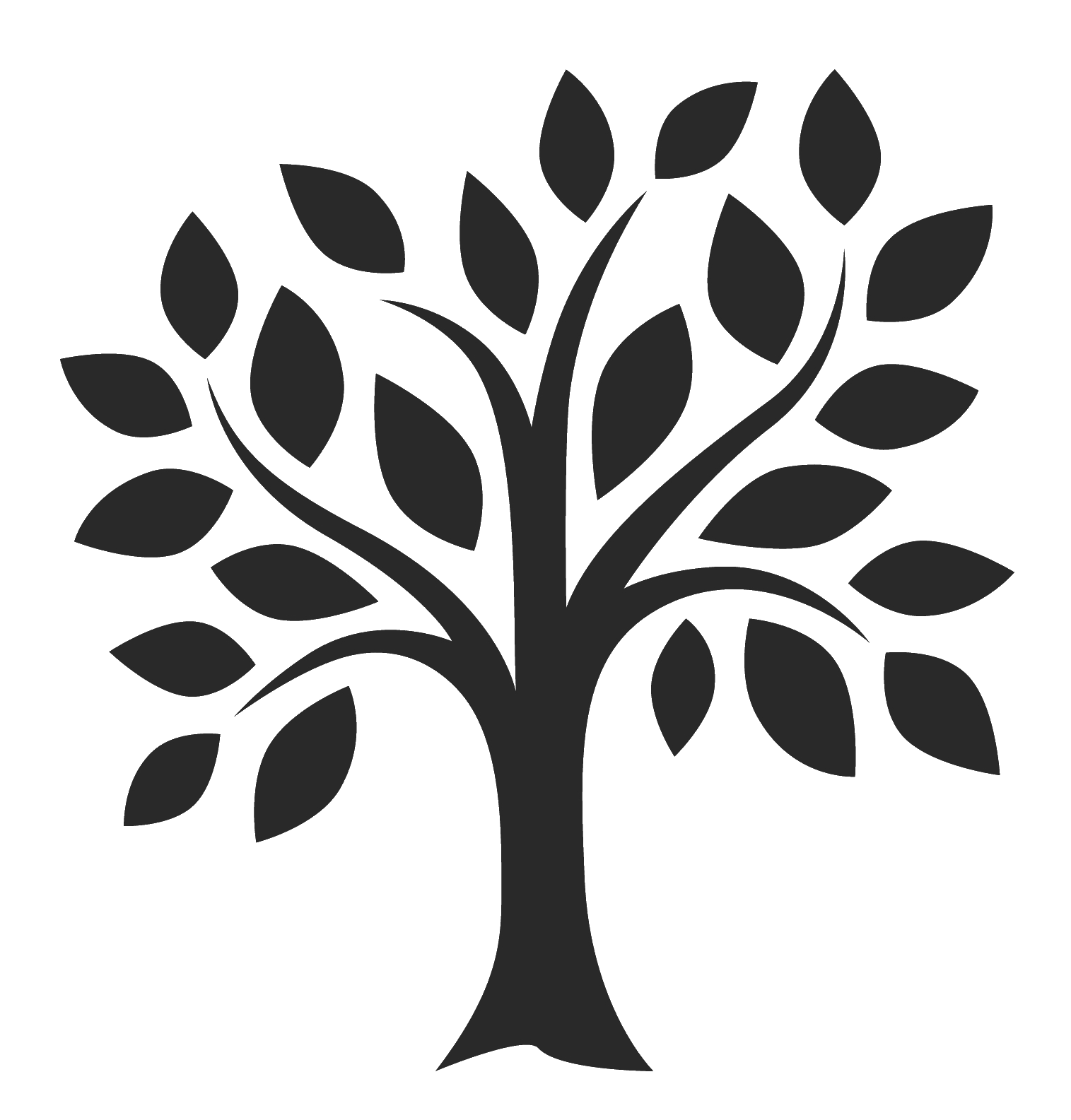 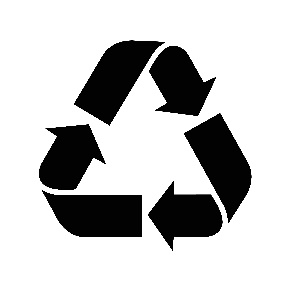 Ministers
De Regering
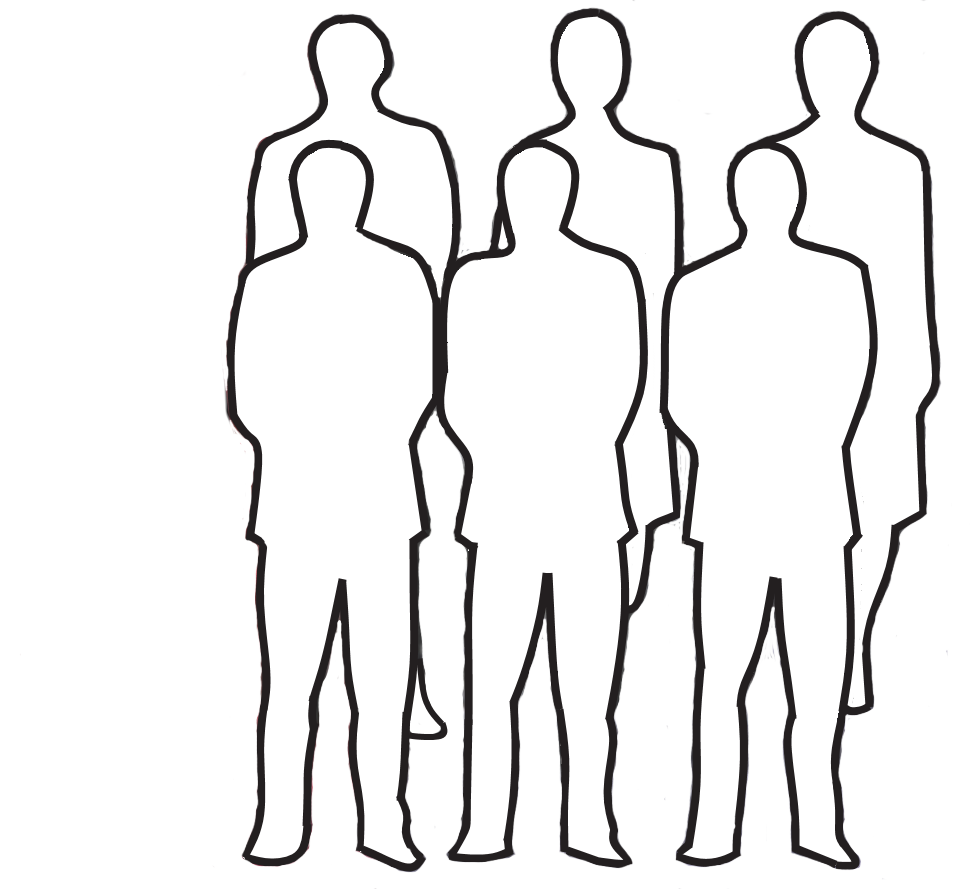 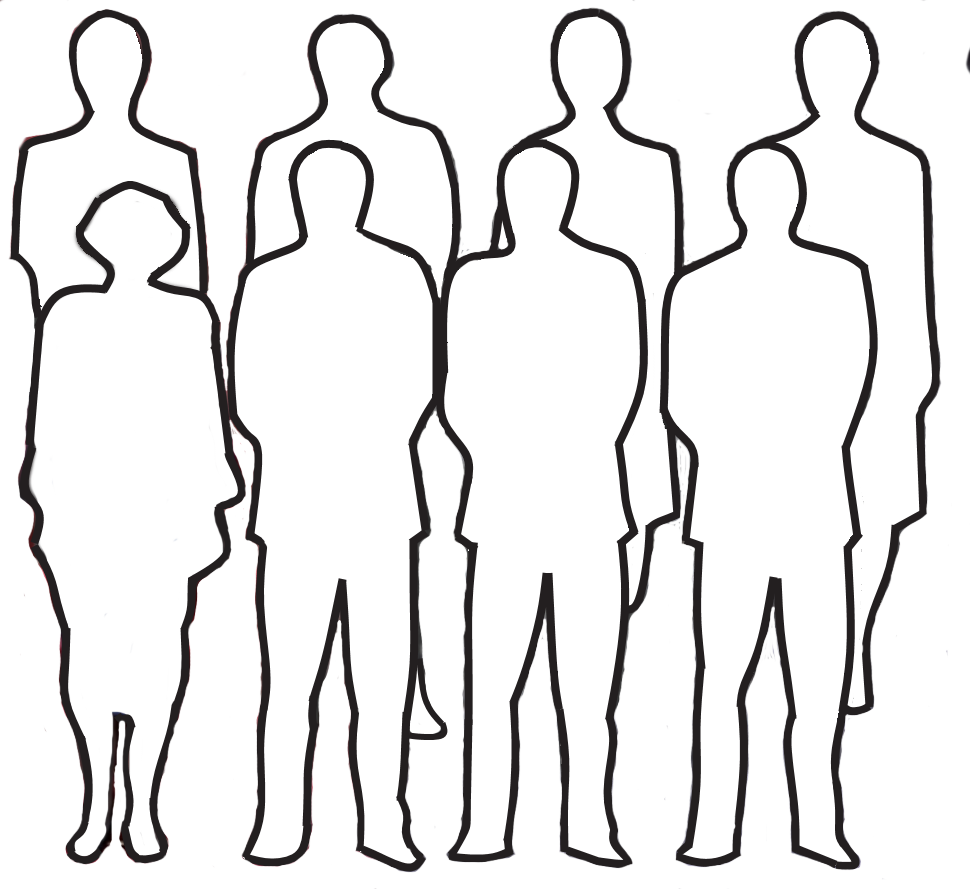 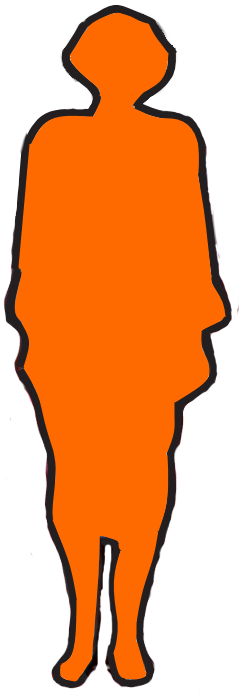 Ministerpresident
De Ministerpresident
Voeg hier een foto in van
de huidige Ministerpresident.
De Regering
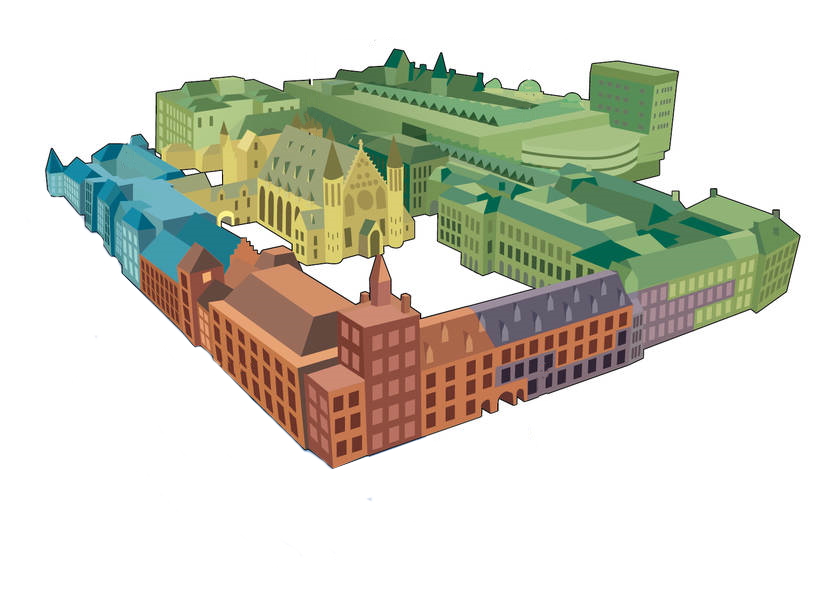 Hier vergaderen de Ministers
De Regering
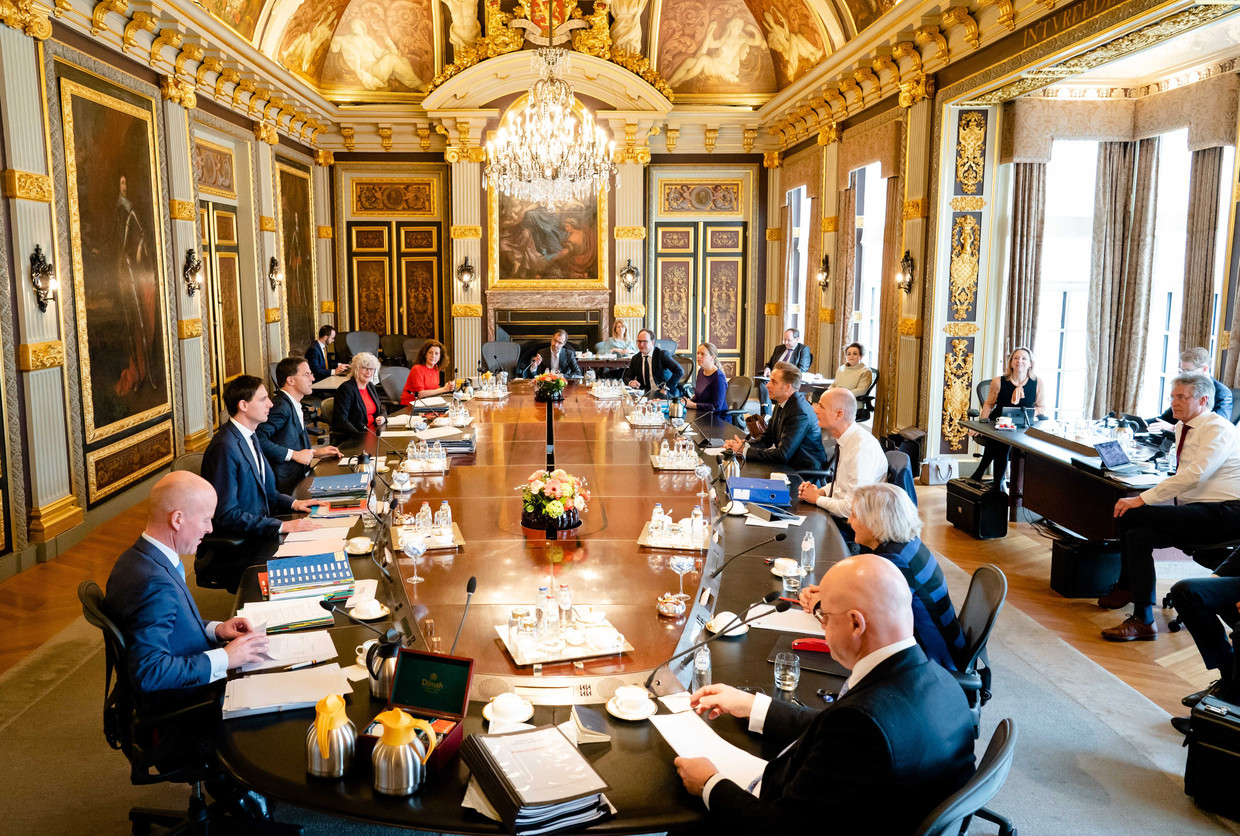 De Tweede Kamer
Hier vergadert de Tweede Kamer
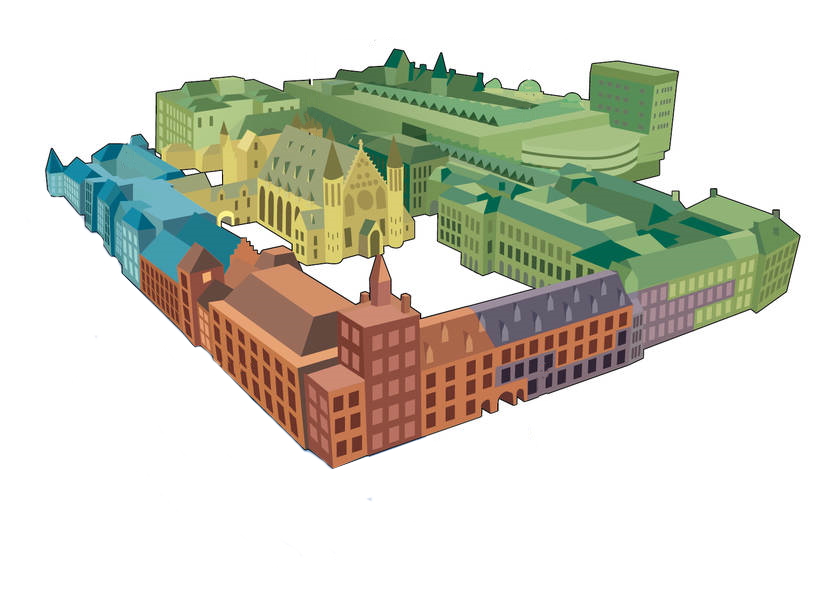 De Tweede Kamer
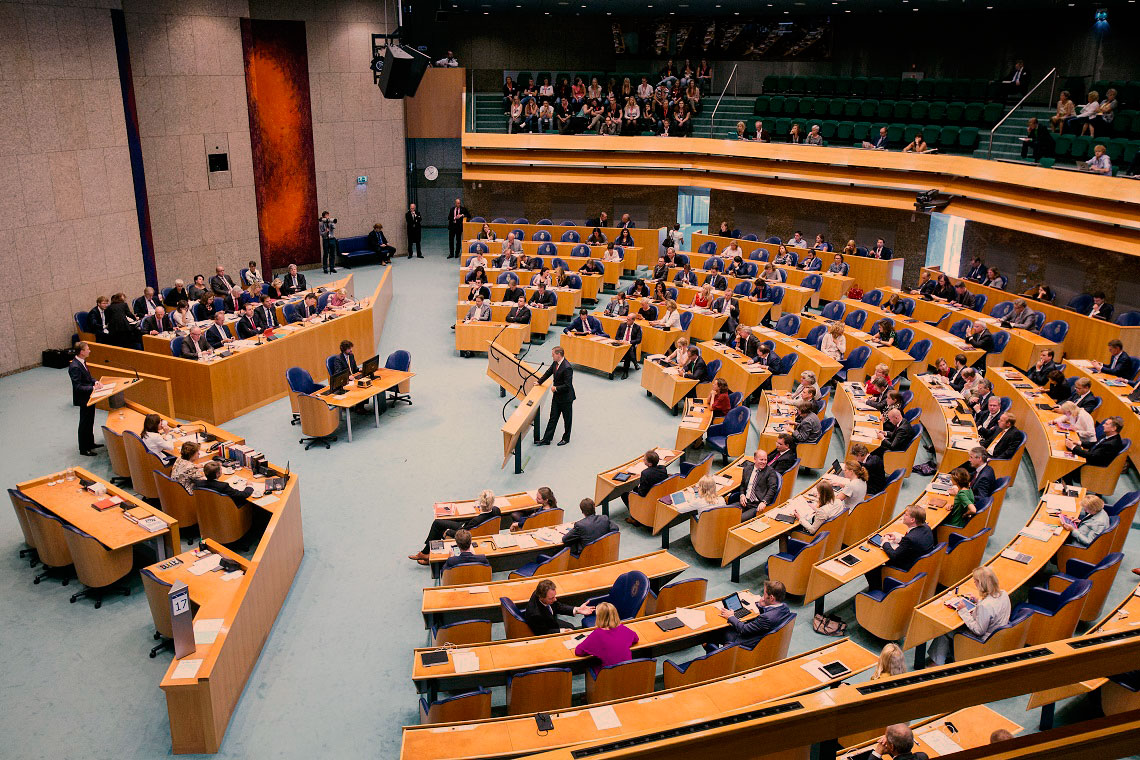 Regering
Leden van de 
Tweede Kamer
Wat gebeurt er in het Binnenhof?
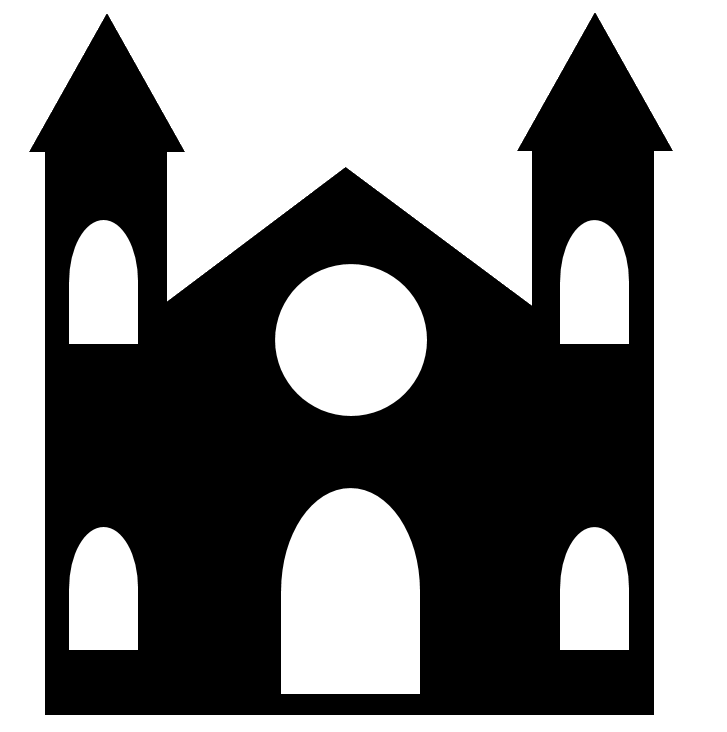 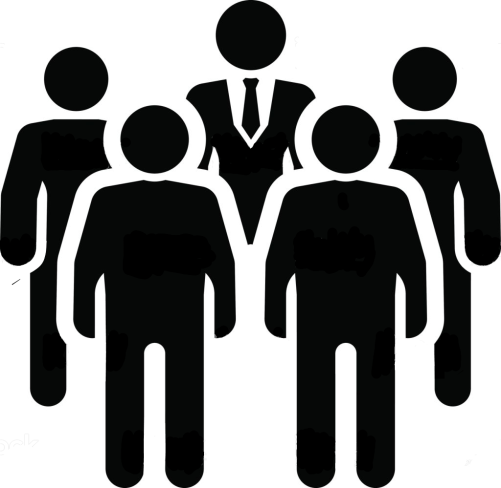 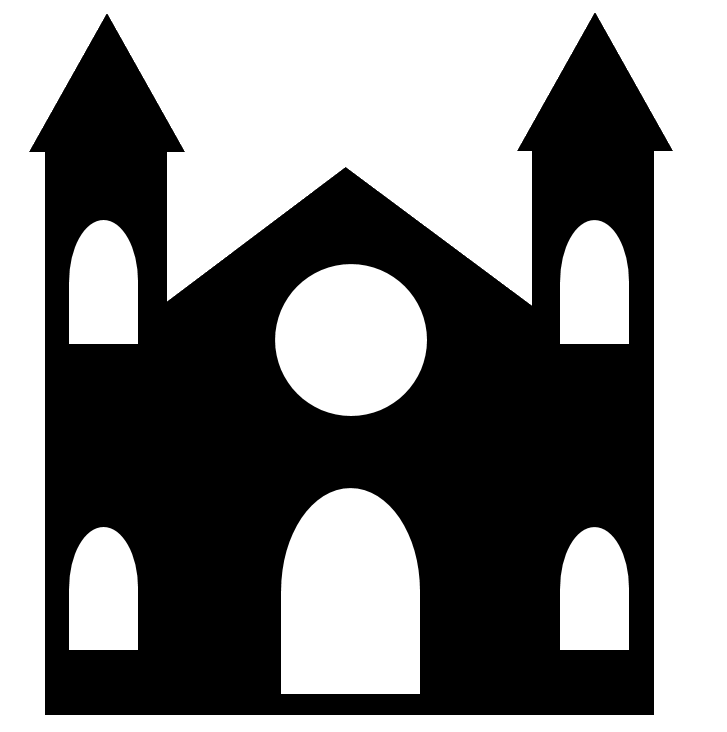 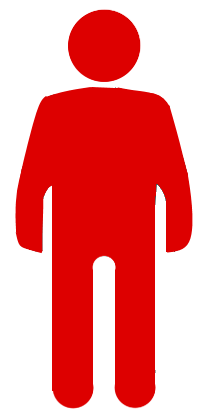 Ministers
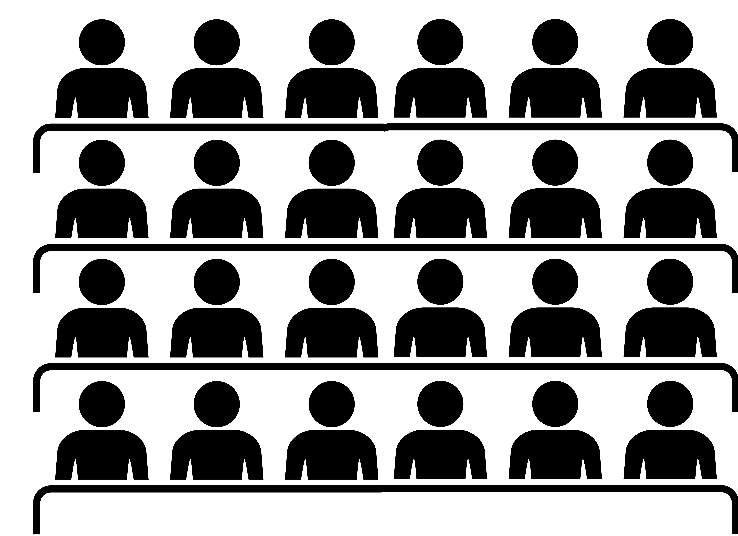 Tweede Kamer
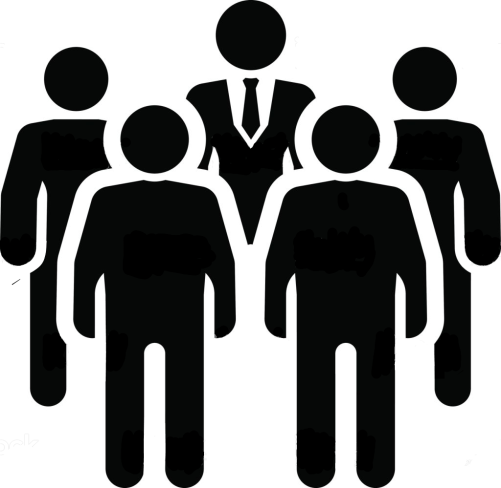 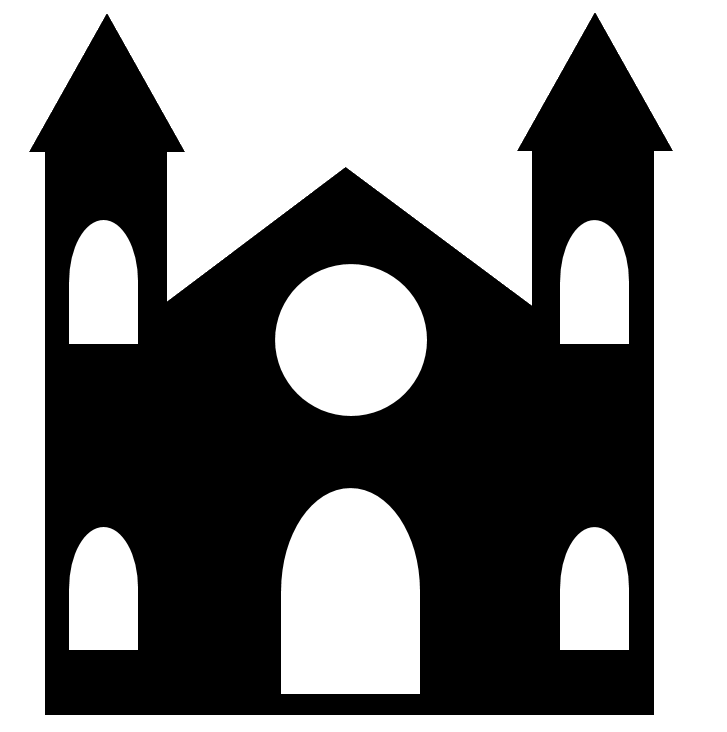 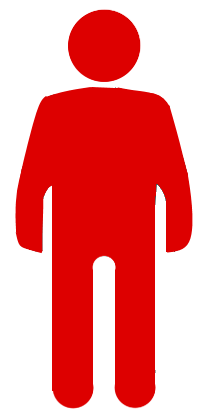 Ministers
Wat vinden jullie hiervan?
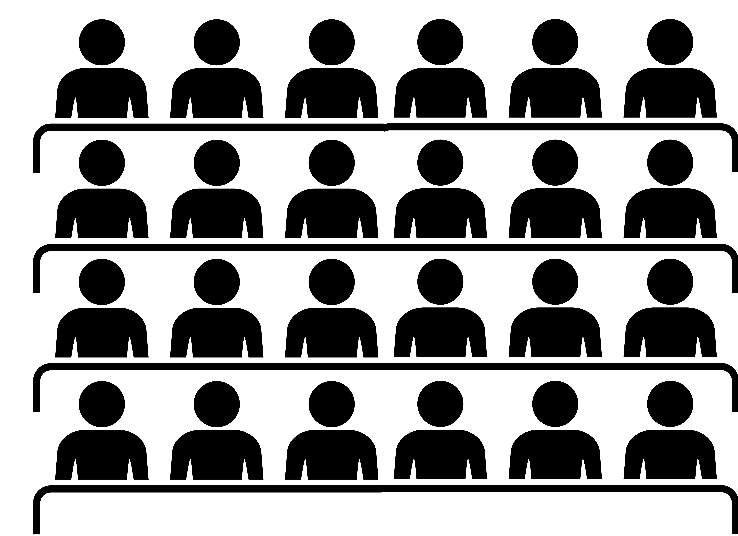 Tweede Kamer
VOOR: 27
TEGEN: 10
De meeste stemmen gelden
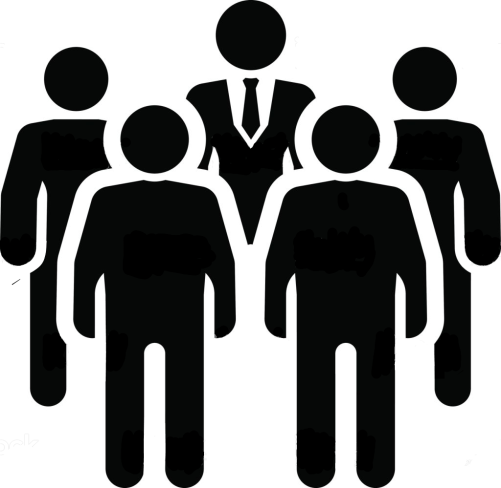 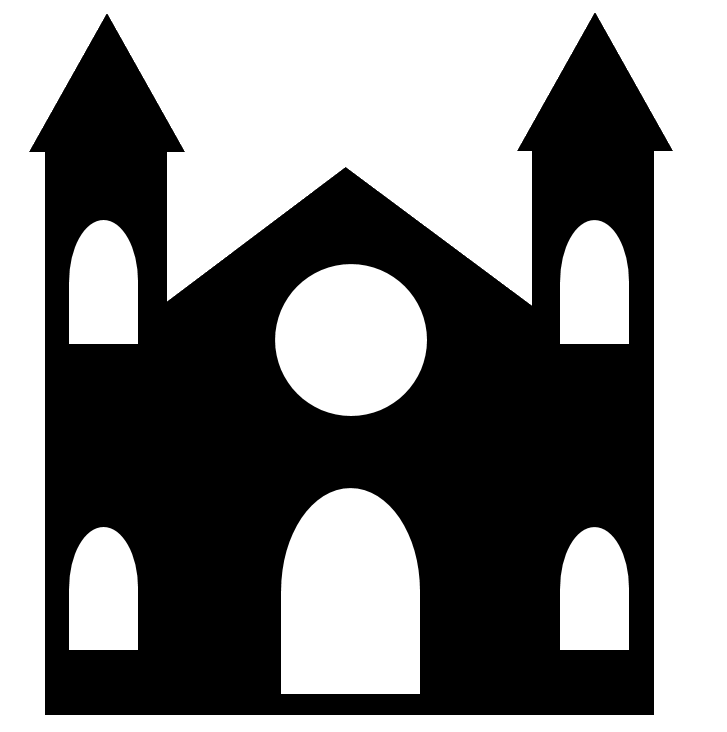 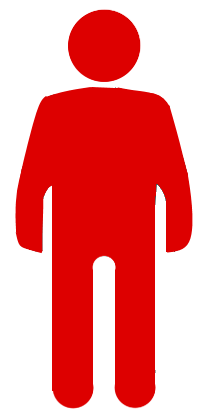 Ministers
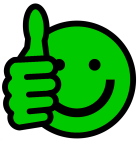 Wat vinden jullie hiervan?
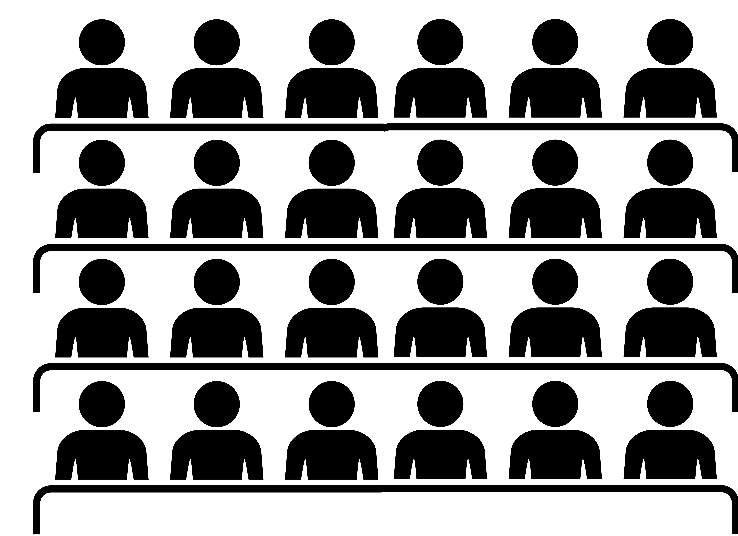 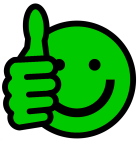 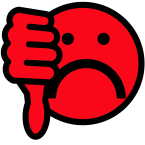 vóór of tegen
Tweede Kamer
Einde